español, con Sofía
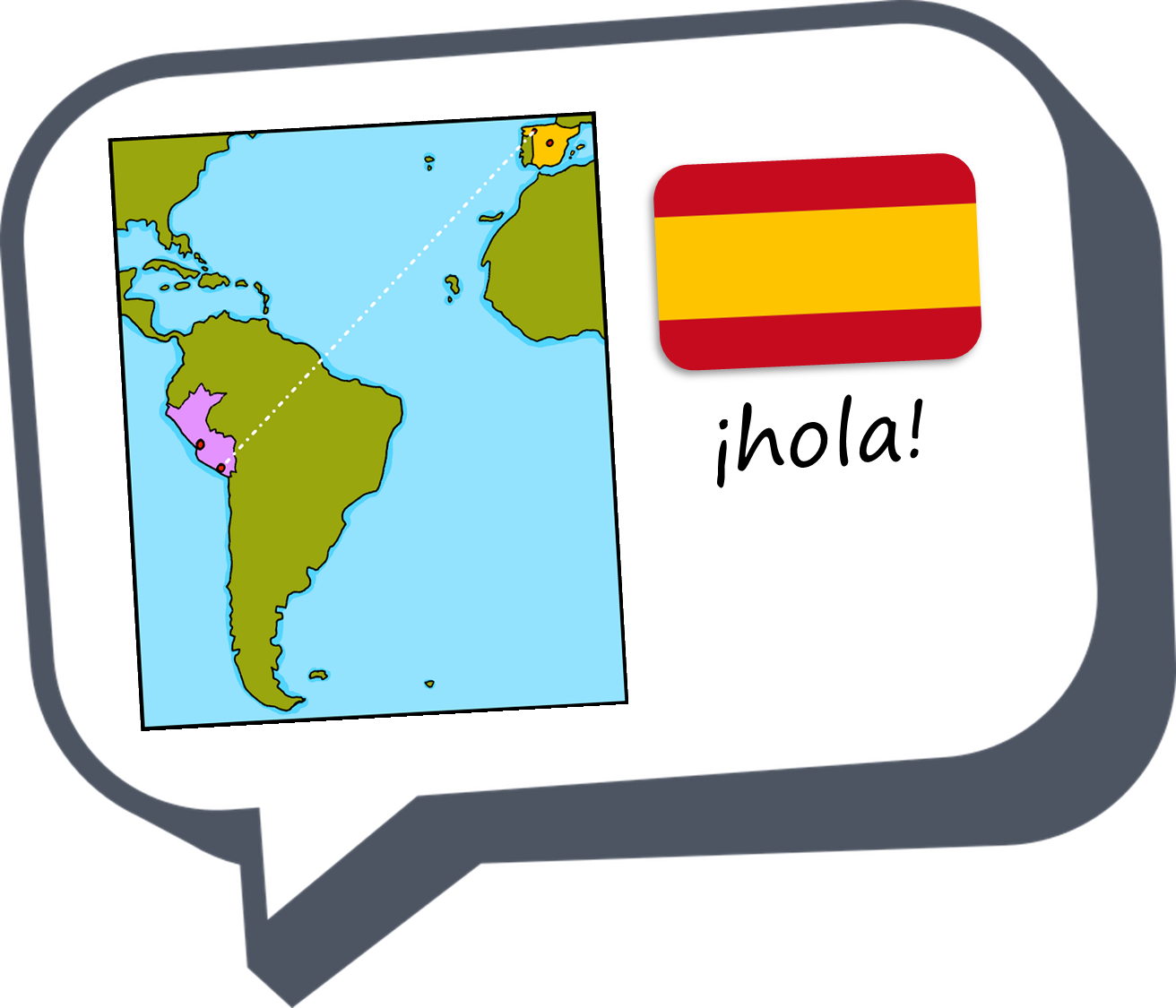 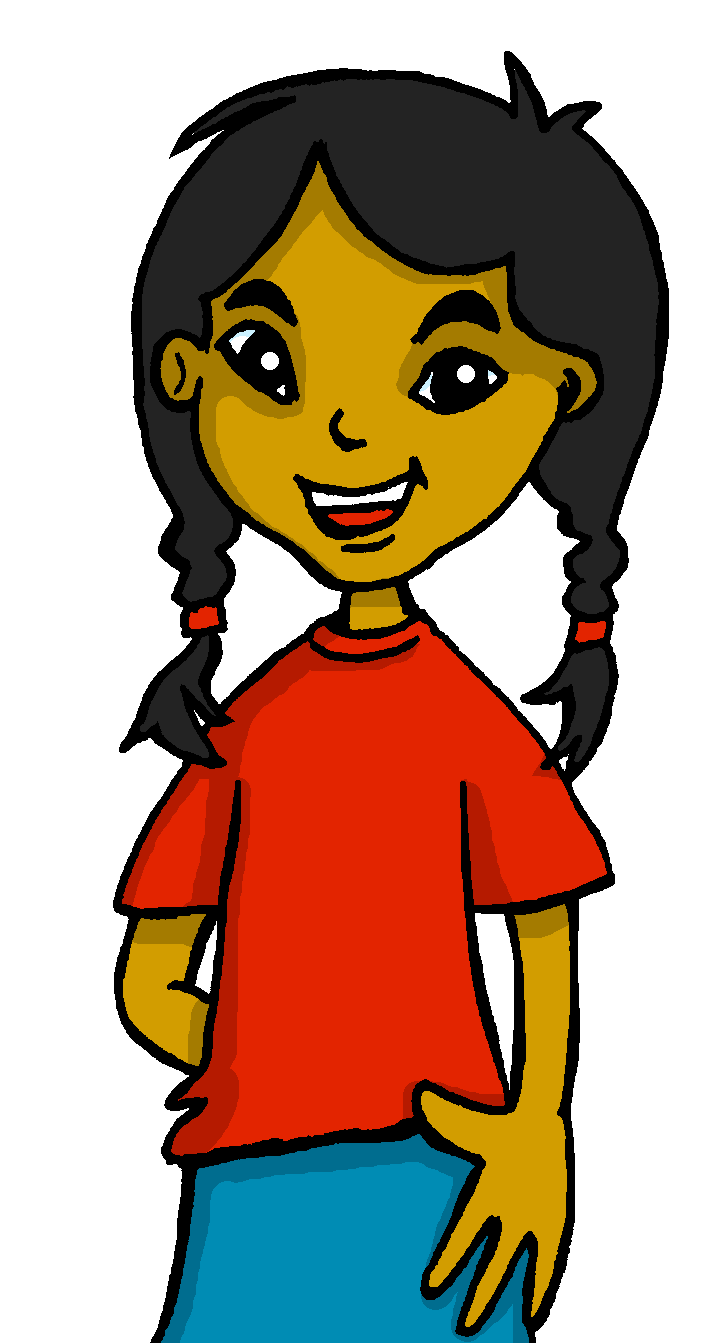 Describing things and people
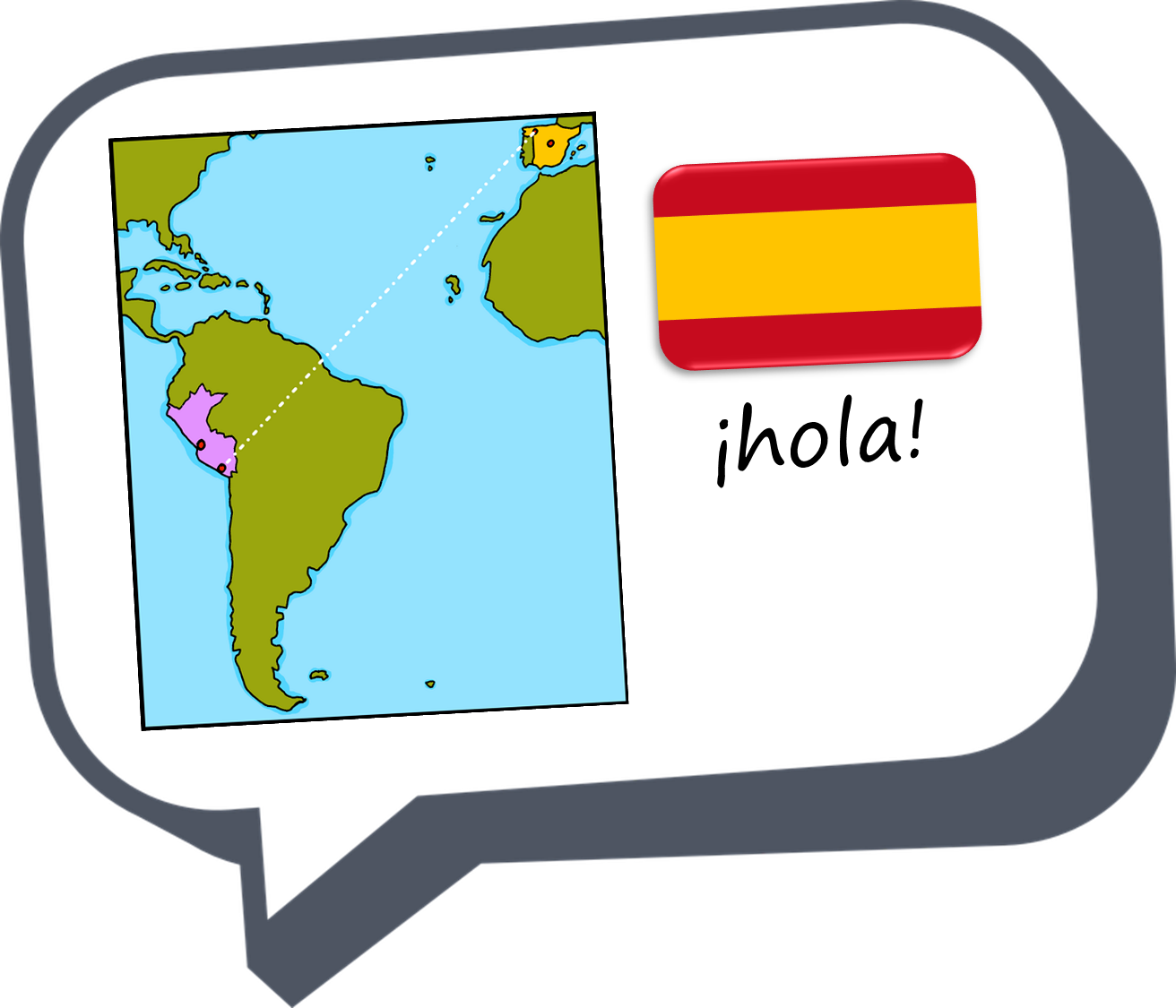 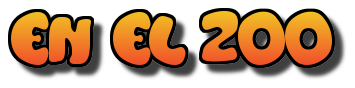 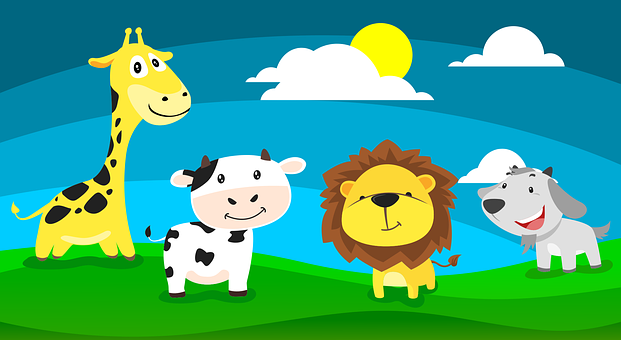 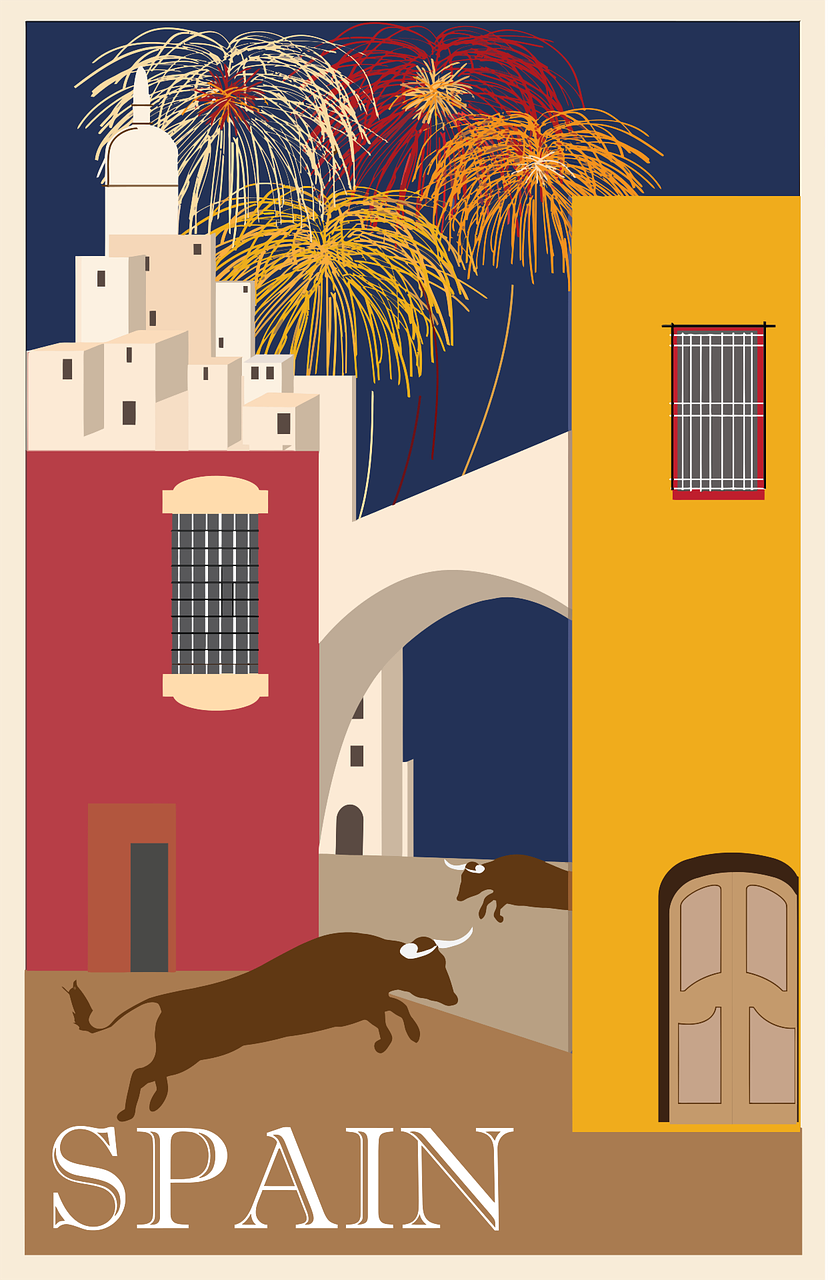 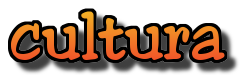 rojo
¿Cómo es?
adjective agreement
SSC [ga] [go] [gu] [ge] [gi]
[Speaker Notes: Artwork by Steve Clarke. All additional pictures selected are available under a Creative Commons license, no attribution required.

The frequency rankings for words that occur in this PowerPoint which have been previously introduced in the resources are given in the SOW (excel document) and in the resources that first introduced and formally re-visited those words. 

For any other words that occur incidentally in this PowerPoint, frequency rankings will be provided in the notes field wherever possible.

Phonics: revisit SSC [ga] [go] [gu] [ge] [gi]
Vocabulary: conejo [4728] tortuga [>5000] amable [2707] diferente [293] divertido [2465] inteligente [2167] demasiado [494]Revisit 1: fruta [1925] globo [3765] pelota [2270] queso [3187] sombrero [2289] tarta [>5000] 
Revisit 2: caminar [514] nadar [3604] mar [480] montaña [1464] playa [1475] pueblo [244] el [1] la [1]  de2 [2] por1 [15]

Source: Davies, M. & Davies, K. (2018). A frequency dictionary of Spanish: Core vocabulary for learners (2nd ed.). Routledge: London]
[ga] [go] [gu] [ge] [gi]
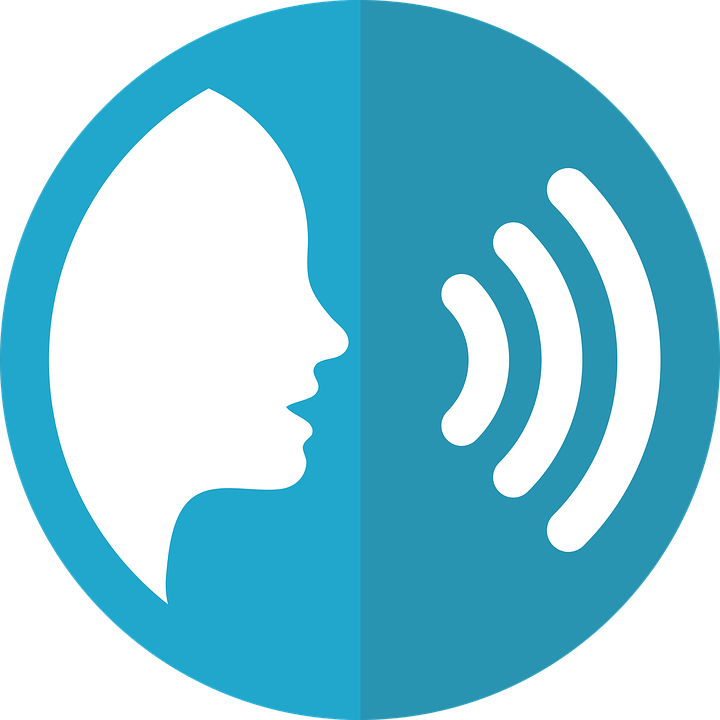 [A] Escucha y escribe.
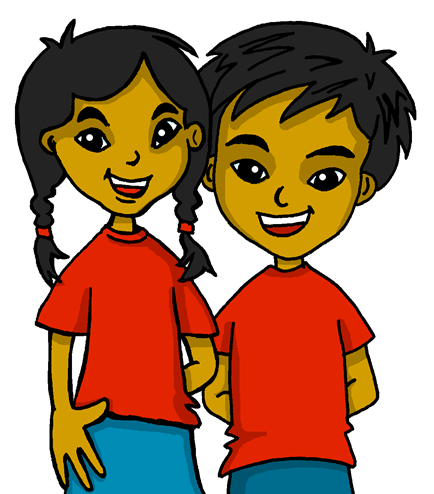 pronunciar
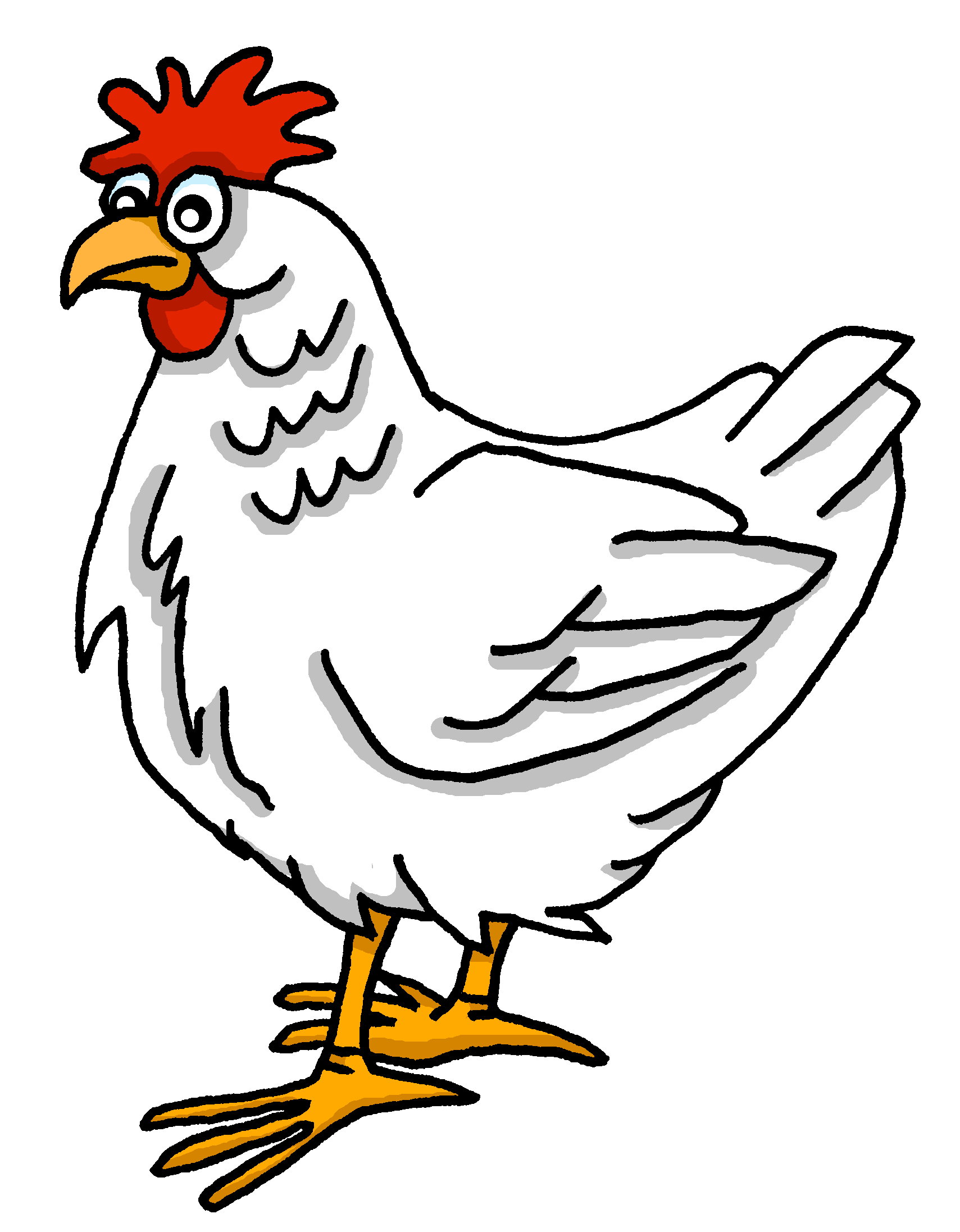 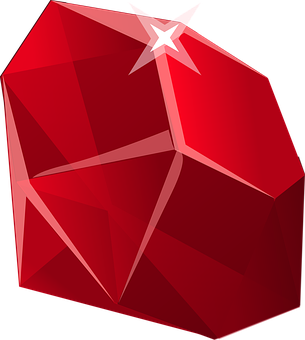 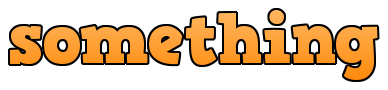 45
algo
gallina
gema
gemelos
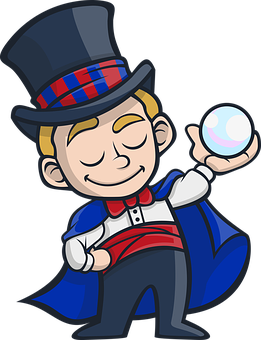 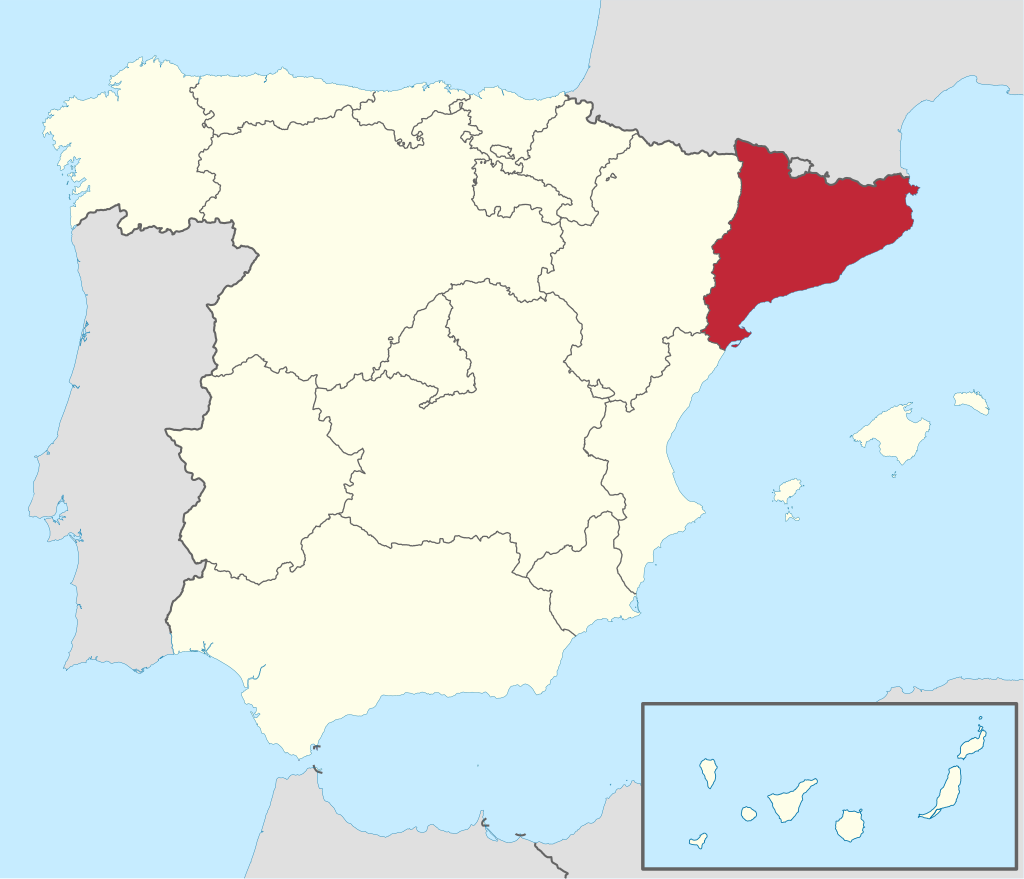 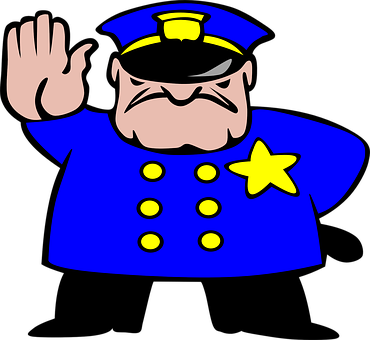 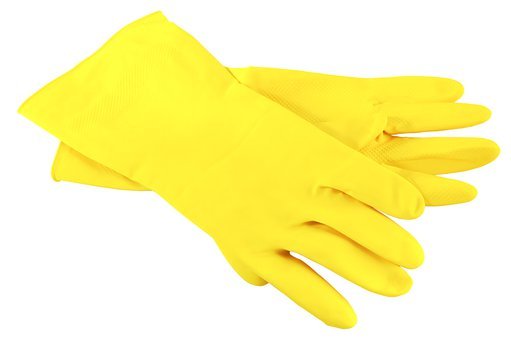 guantes
región
mago
vigilante
0
[B] Practica con tu compañero/a.
INICIO
[Speaker Notes: Timing: 5 minutes

Aim: To revisit SSC [ga] [go] [gu] [ge] [gi]

Procedure:
Pupils write 1-8 and either [ga] [go] [gu] [ge] [gi]

Click on the pictures to listen.
Click again to reveal the answers.
Click inicio for pupils to pronounce all of the words.
Click on each image again to hear the word, if desired.

Transcript:gallina
gema
algo
gemelos
vigilante
guantes
mago
región

Frequency of unknown words:
algo [110] gallina [3153] gema [>5000] gemelo [>5000] guantes [4008] mago [4573] región [545] vigilante [>5000]]
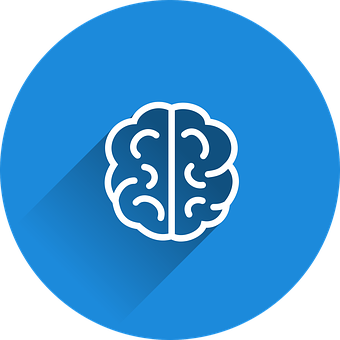 ¡A practicar!
vocabulario
inteligente
nervioso
rápida
amable
demasiado
diferente
elegante
tranquilo
divertido
seria
fun, funny (m)
different(m, f)
intelligent (m, f)
fast (f)
elegant(m, f)
serious (f)
nervous (m)
calm, quiet (m)
kind, nice(m, f)
too (much)
[Speaker Notes: Timing: 5 minutes

Aim: to revisit adjectives from previous weeks (and the four introduced this week). 

Procedure:1. Click for an English prompt.
2. Elicit the Spanish word from pupils.3. Continue until all 10 items have been seen and heard.Note: the newest words that are not cognates are left until last. Teachers can pause to practise the pronunciations of the new words here, too.

Note:The new words are also illustrated with a picture; previously learnt words are not illustrated.]
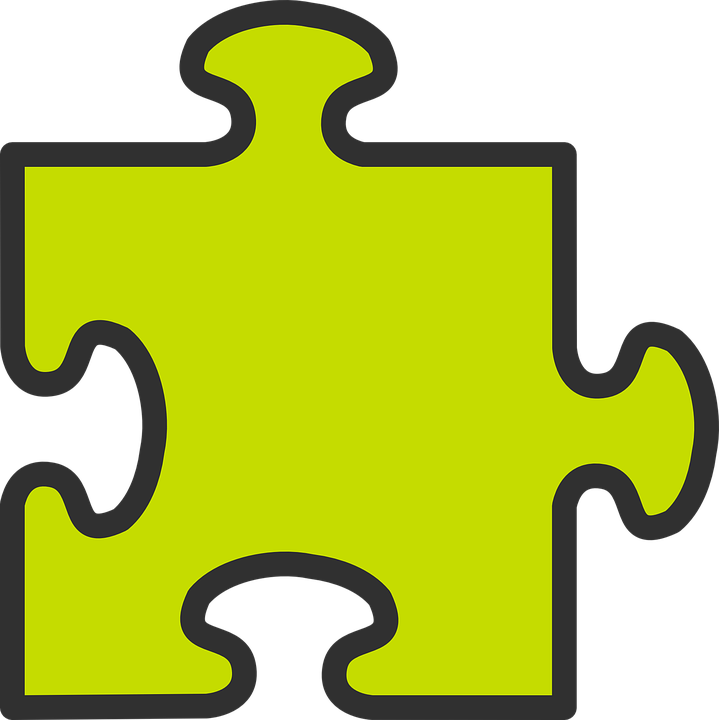 Adjectives following the noun
Remember, adjectives change depending on whether the noun they describe is masculine or feminine.
When an adjective ends in –e or consonant, it can describe a masculine or feminine noun.
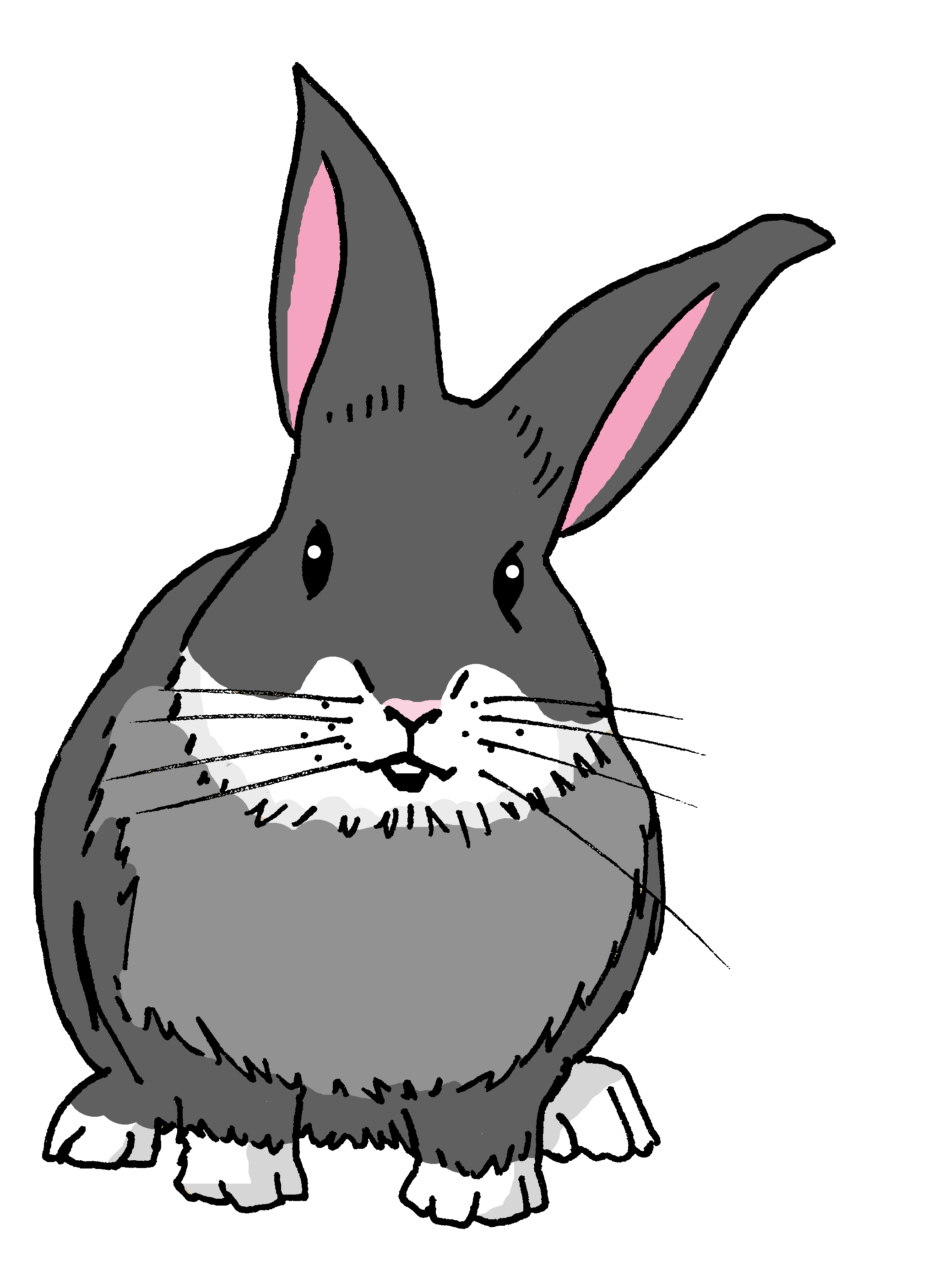 El conejo es rápido.
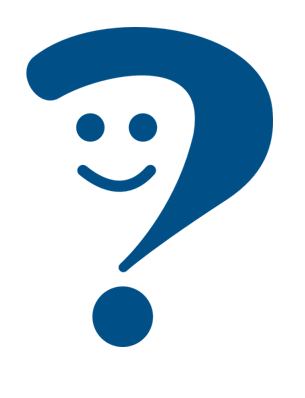 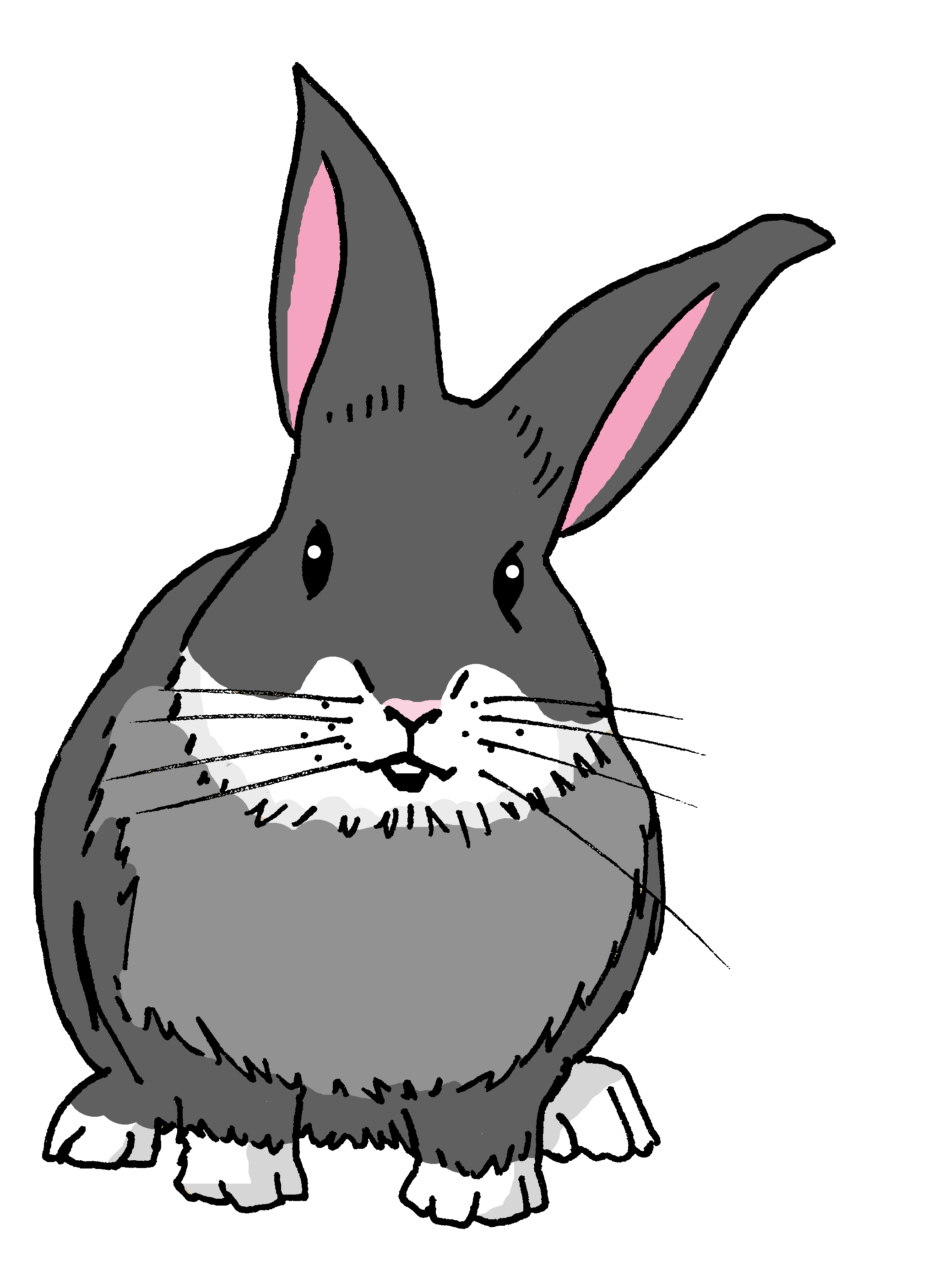 The rabbit is fast.
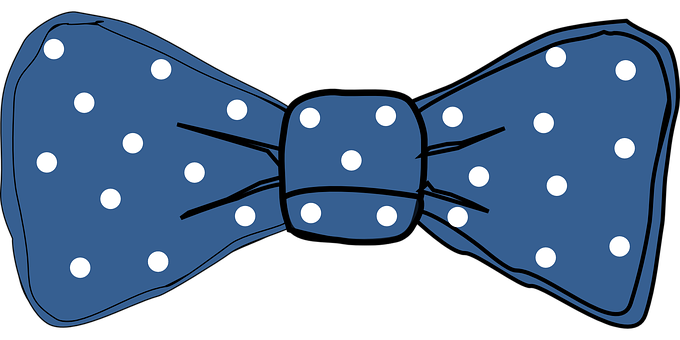 El conejo es elegante.
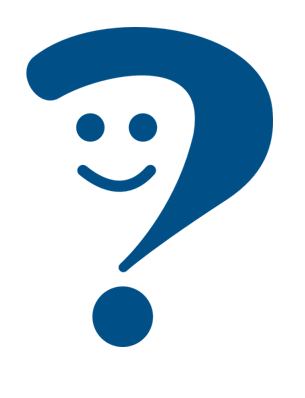 The rabbit is elegant.
La tortuga es lenta.
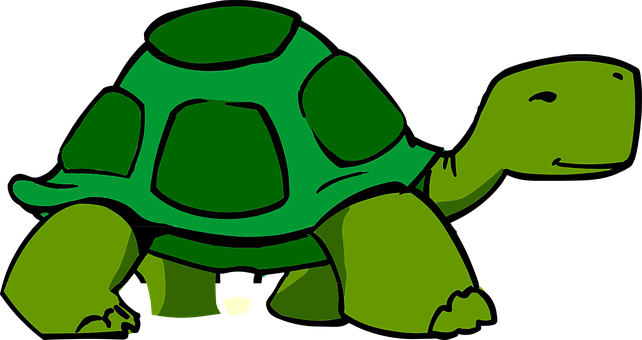 La tortuga es elegante.
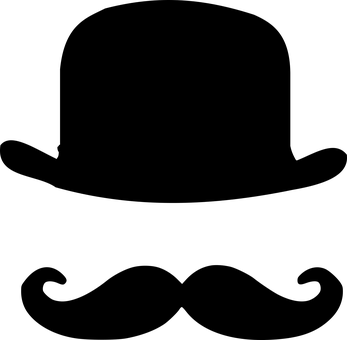 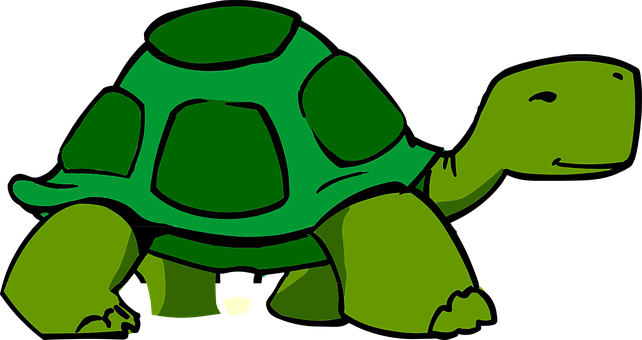 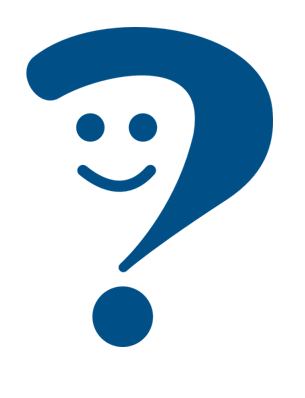 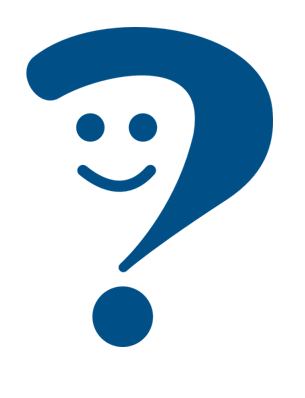 The tortoise is slow.
The tortoise is elegant.
[Speaker Notes: Timing: 2 minutes

Aim: to revisit adjective agreement. 

Procedure:
Click through the animations to present the information.
Elicit English translations for the Spanish examples provided.]
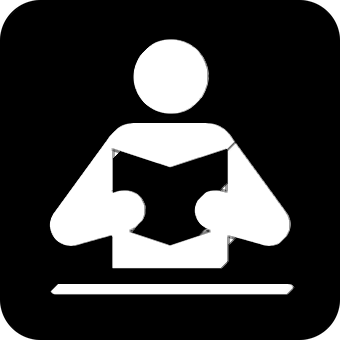 Lee: ¿Qué forma es correcta?
leer
[d]
calm/quiet
E
[c]
kind
1
[d]
different
2
[a]
serious
3
[c]
intelligent
4
[a]
slow
5
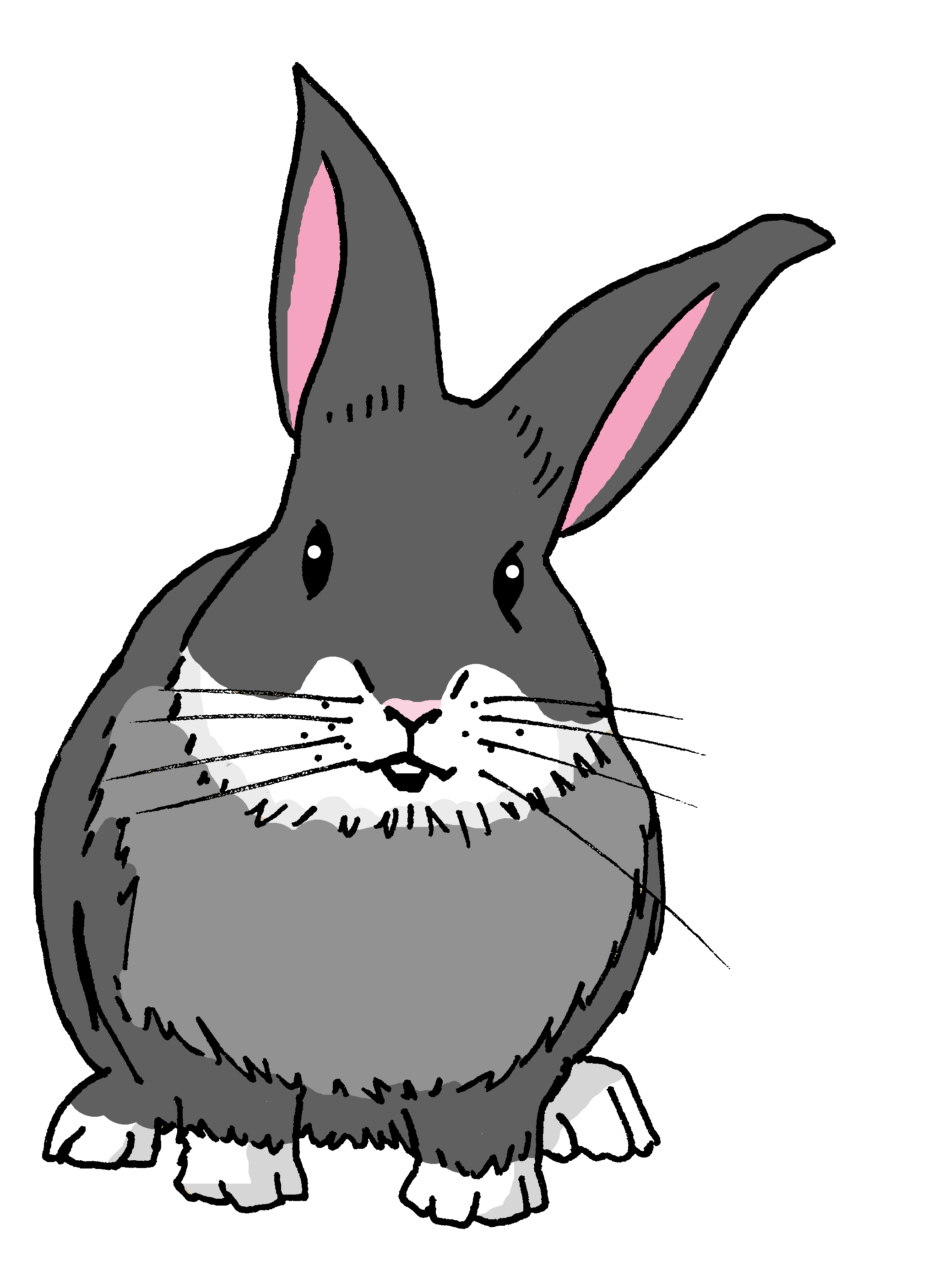 Female animals in Spanish often change their spelling too, like adjectives:el gato (male cat)la gata (female cat)
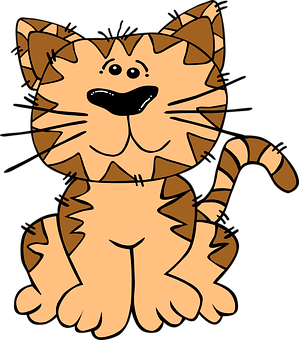 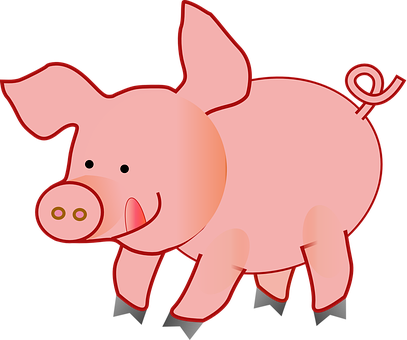 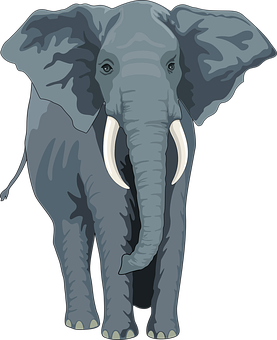 [b]
[d]
[a]
[c]
[Speaker Notes: Timing: 6 minutes

Aim: to practise written understanding of regular adjectival agreement.

Procedure:
Read the Spanish instruction.
Click to bring up the callout about females versions of Spanish animals.  
Complete the example to model part 1 of the task; pupils look at the adjective form to work out which animal is being described.  
Teacher elicits response for item 1.
Pupils complete part 1 for the remaining items 1-5.
Teacher elicits answers and provides feedback.
Part 2: pupils select the correct picture and write the English meaning of the adjective.
Click to reveal answers.]
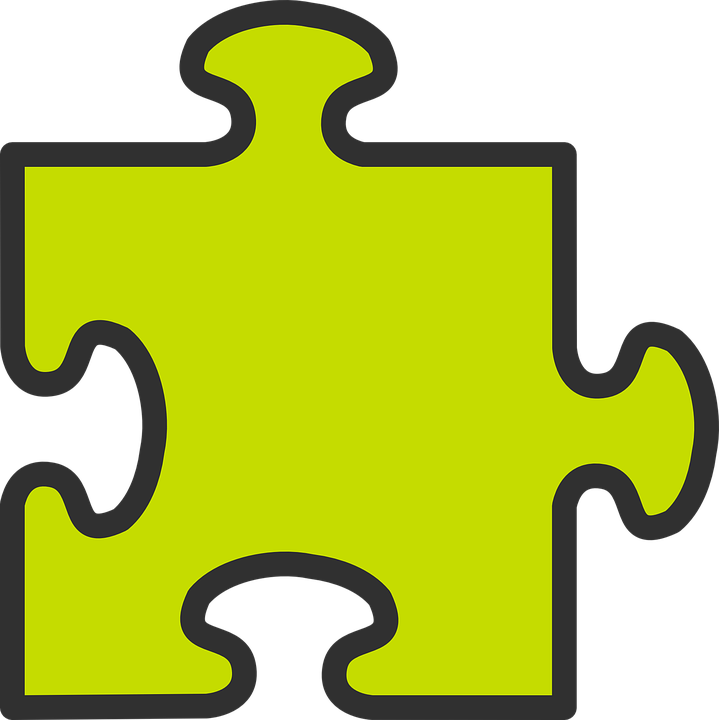 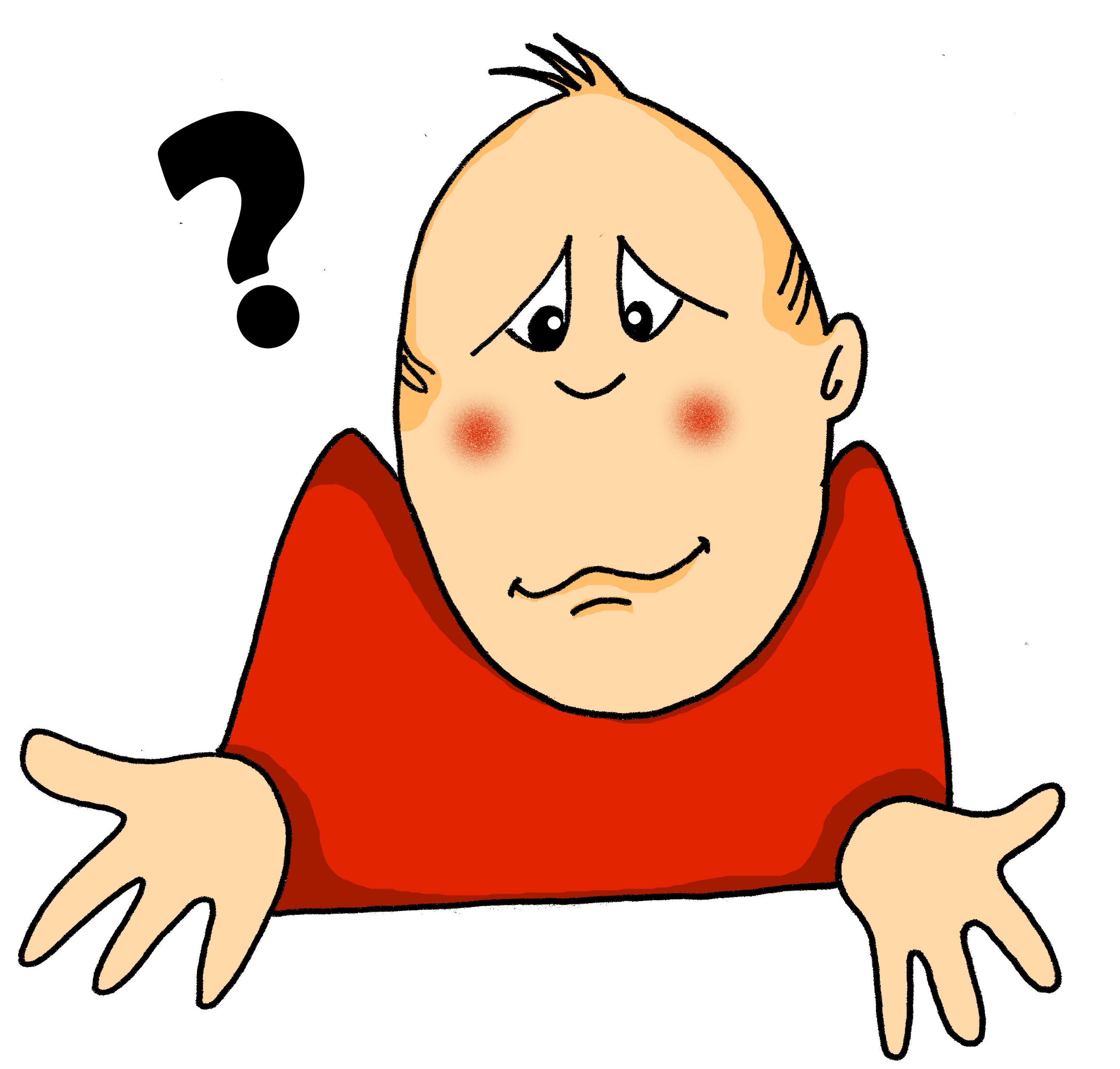 ¿Cómo es? What is it like?
You know that ¿cómo? means ‘how’:
¿Cómo está hoy?
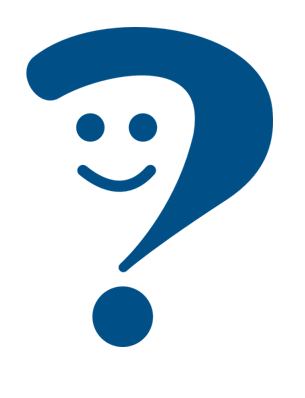 How is s/he, it today?
We also use ¿cómo? to ask what something is like, generally:
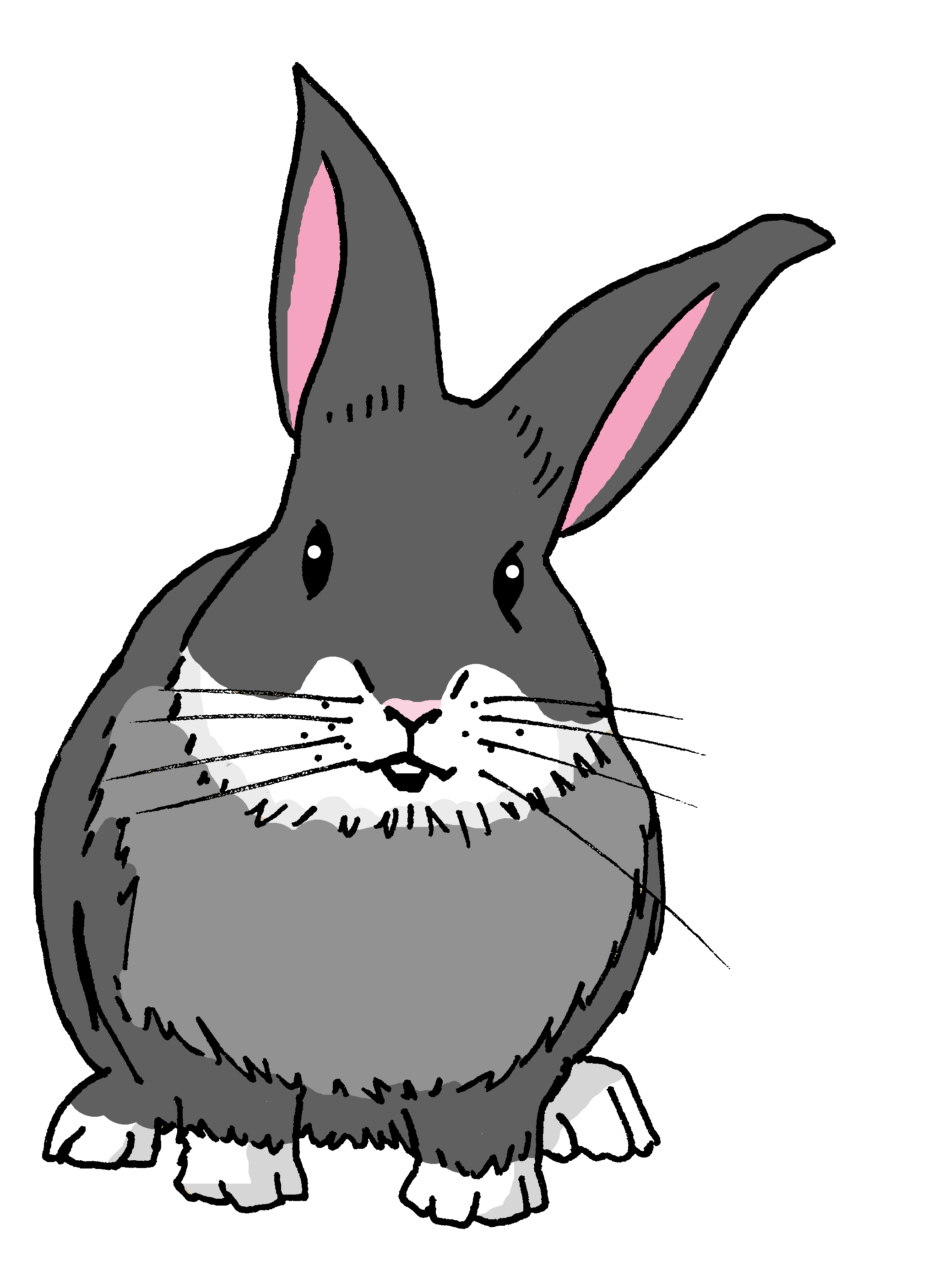 ¿Cómo es?
Es elegante.
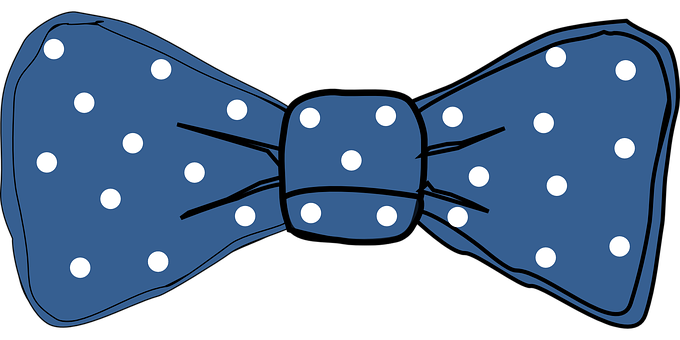 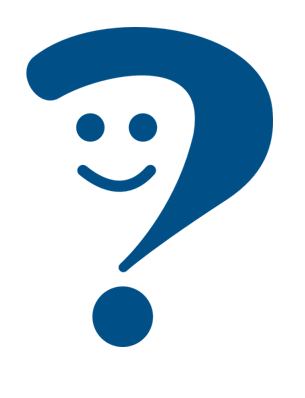 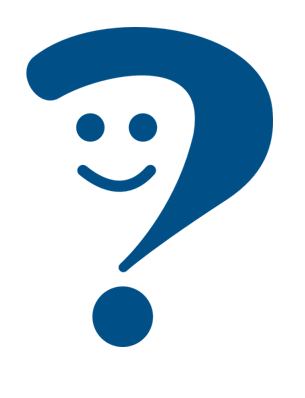 It is elegant.
What is s/he, it like?
[Speaker Notes: Timing: 2 minutes

Aim: to present a new use/meaning of ¿cómo? 

Procedure:
Click through the animations to present the new information.
Elicit English translations for the Spanish examples provided.]
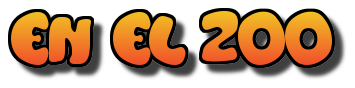 ¿Cómo es?
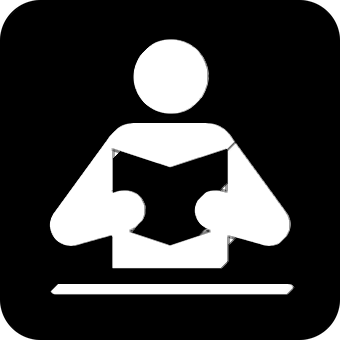 el mensaje = message
Luis está en el zoo. Manda unos Whatsapp a Sofía y Quique pero hay un problema con los mensajes*.
Leer y hablar
leer
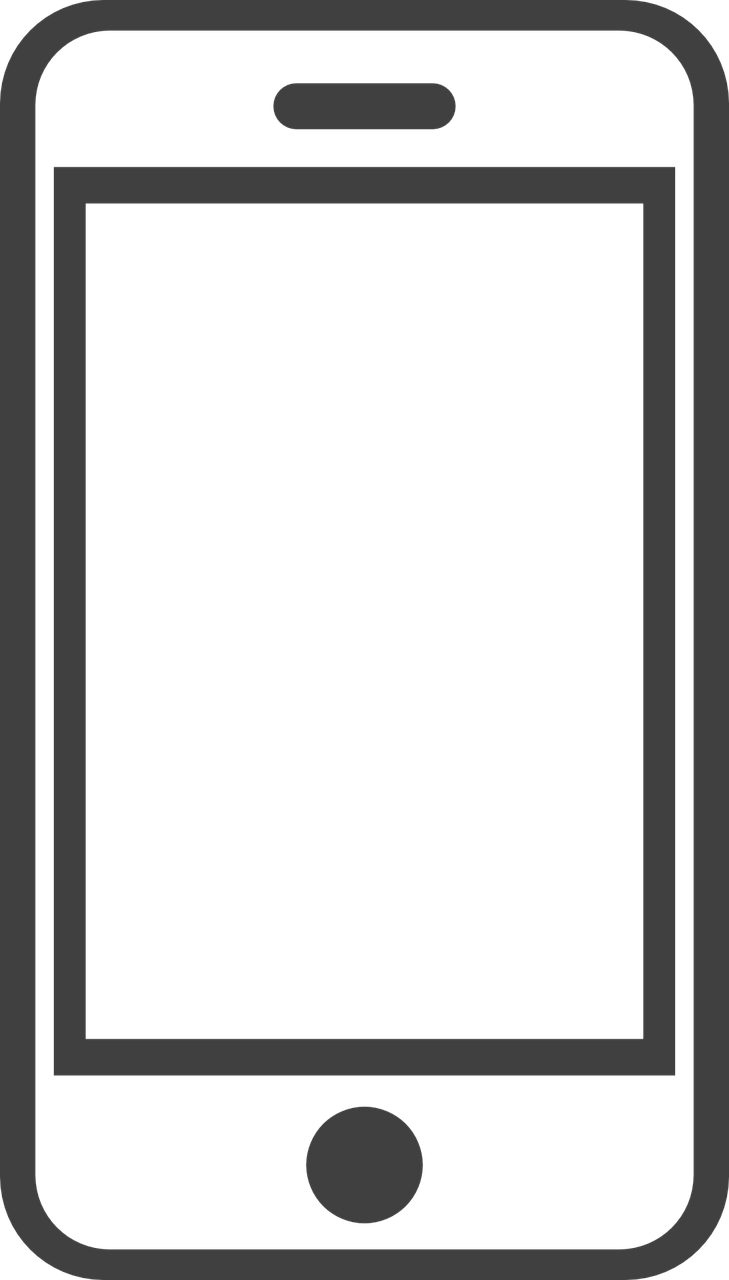 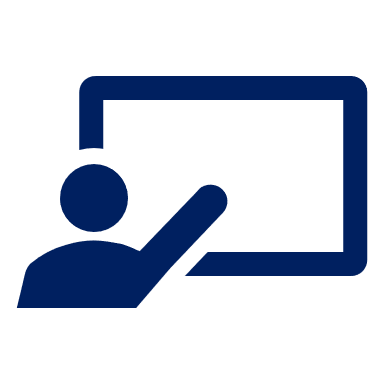 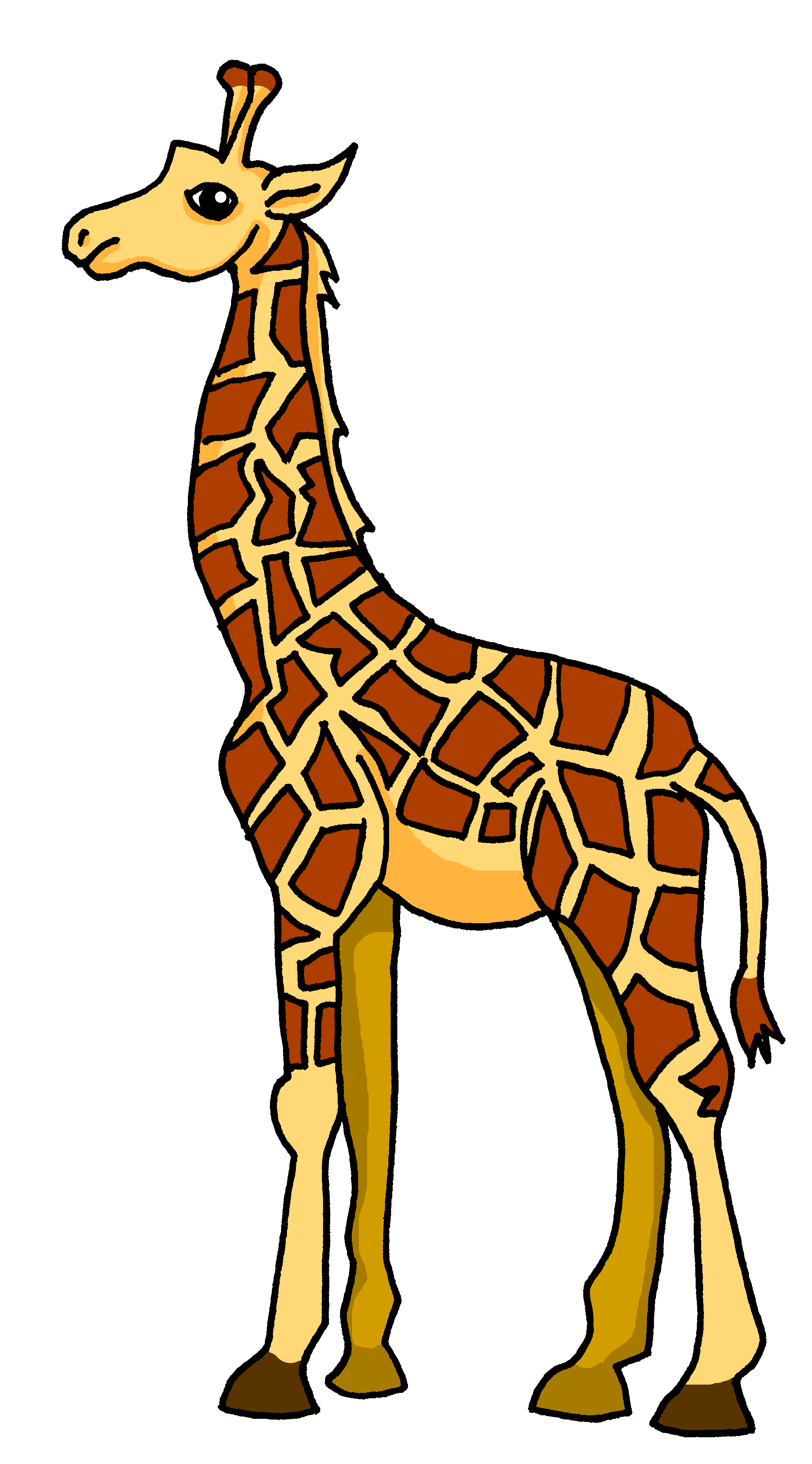 Lee los mensajes y escribe el adjetivo correcto.
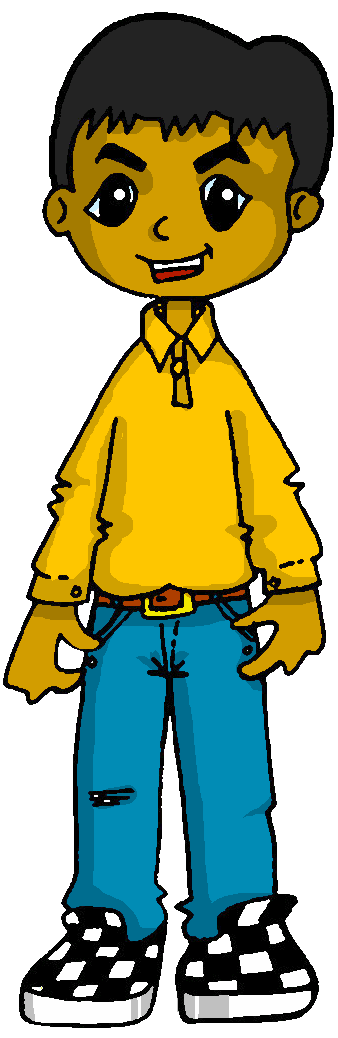 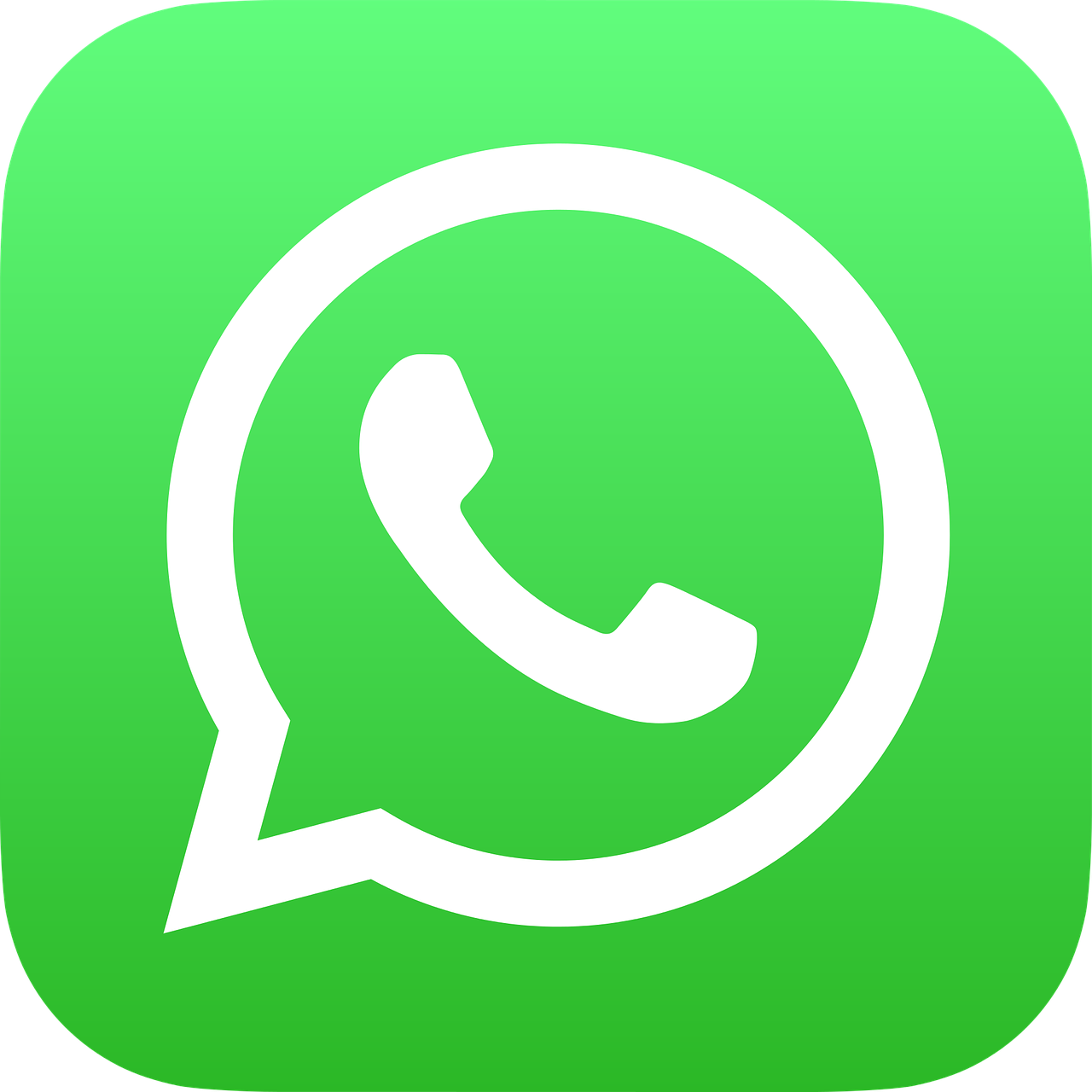 ¡Hola! Estoy en el zoo. Veo una jirafa pero ¡es demasiado tranquila para mí!
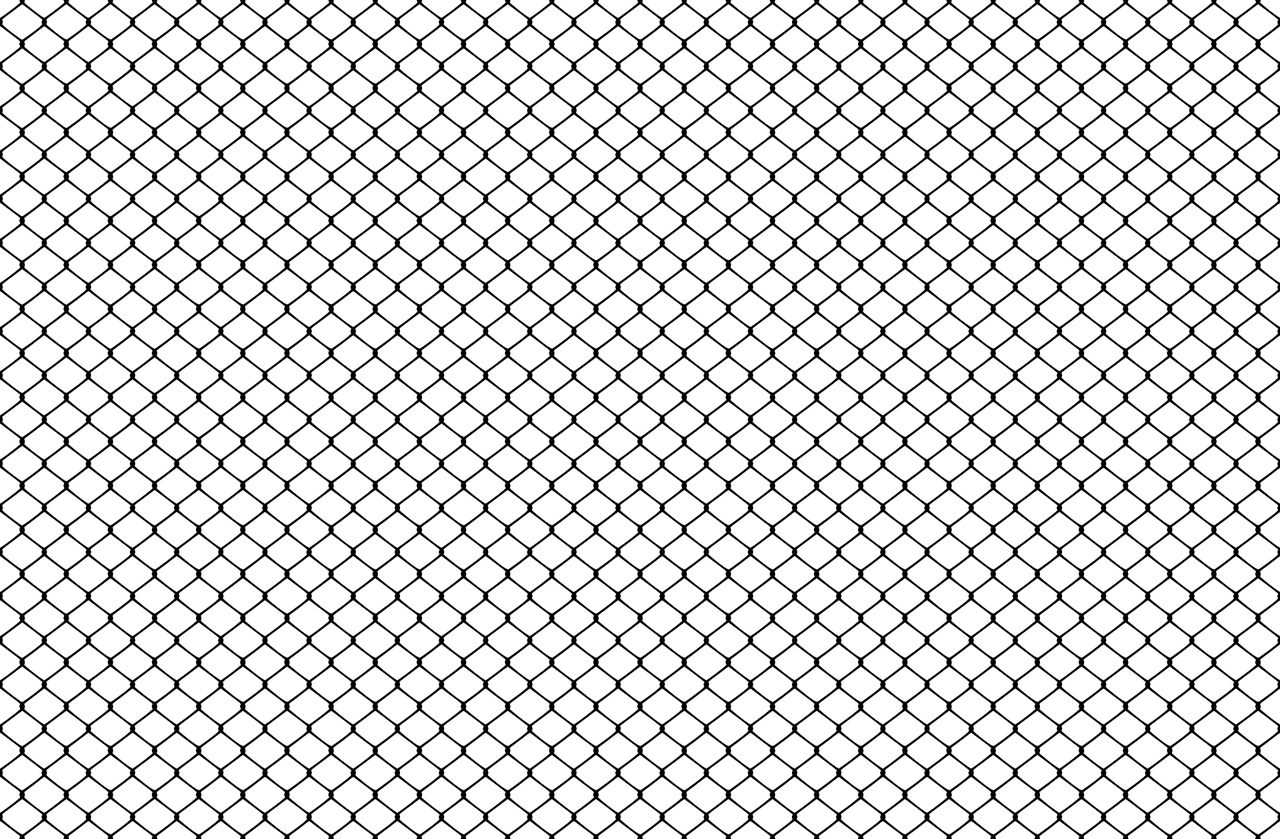 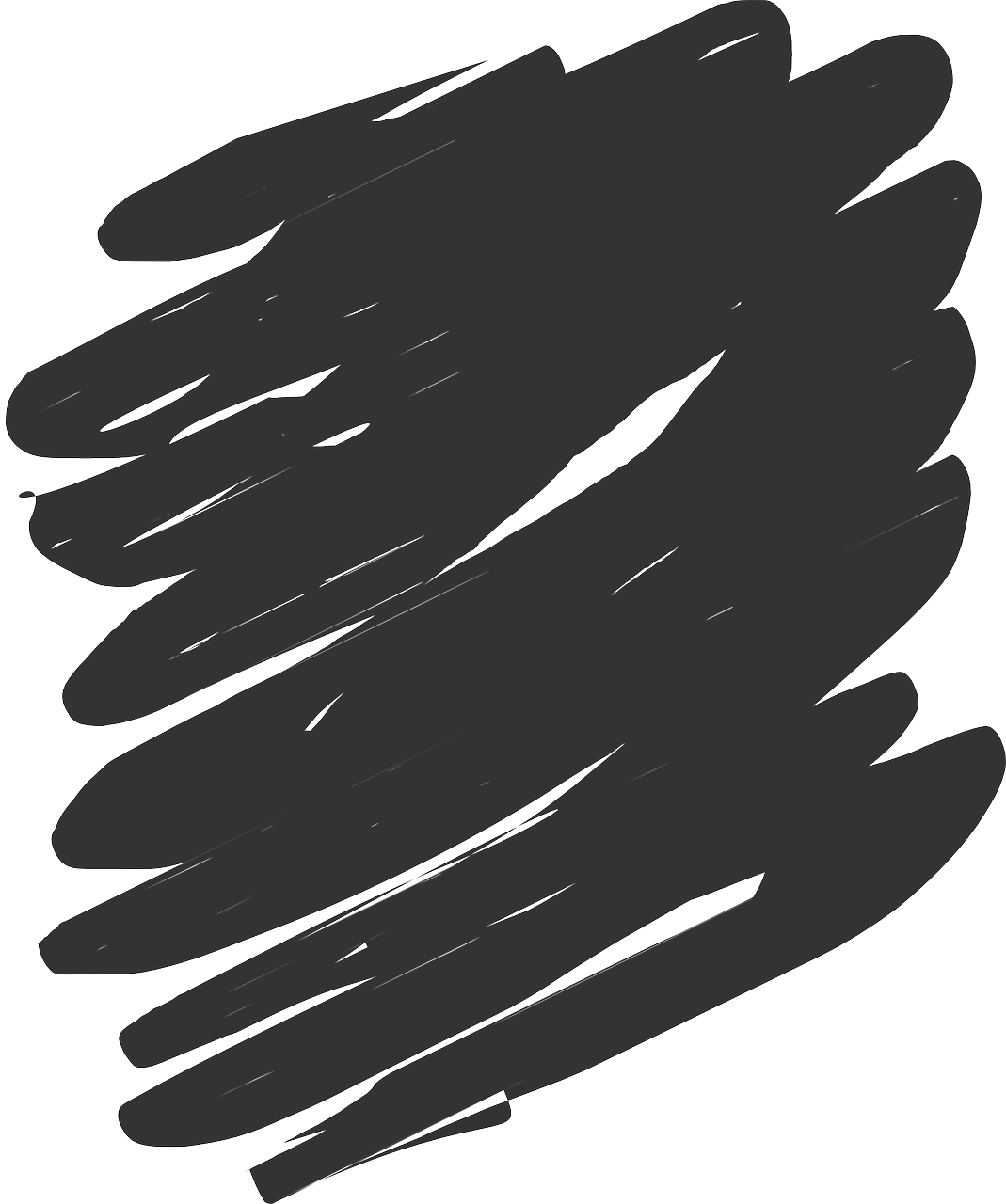 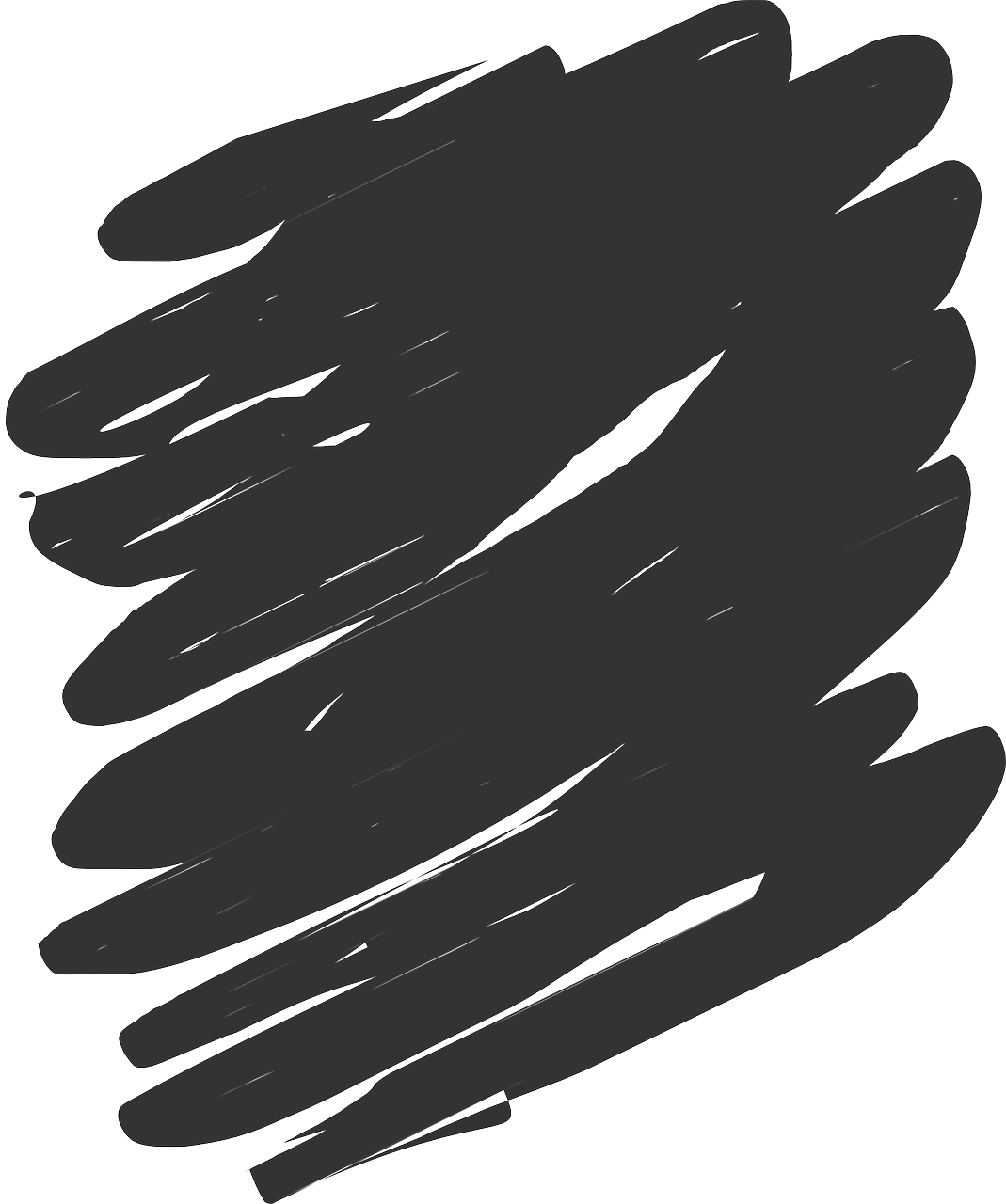 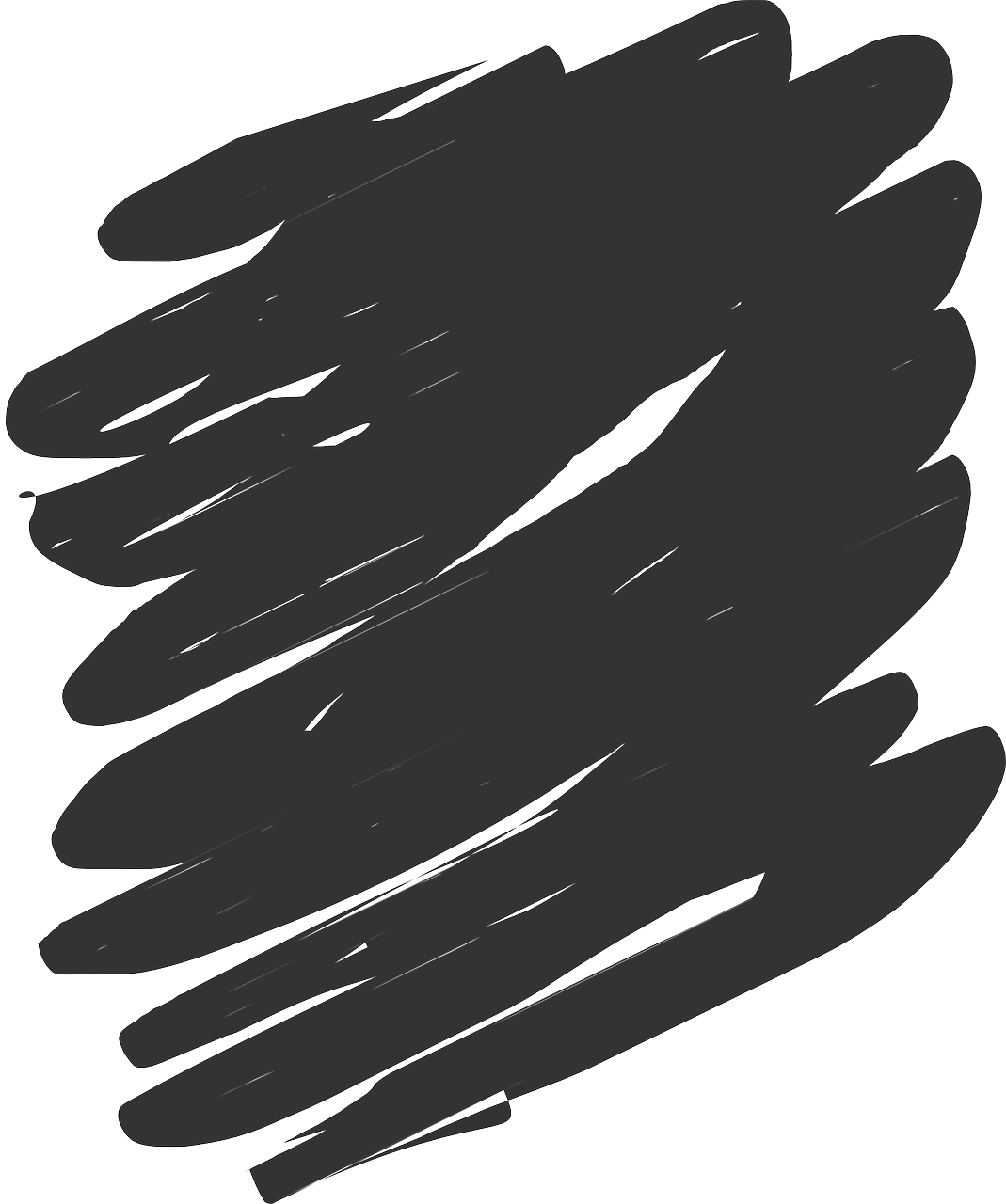 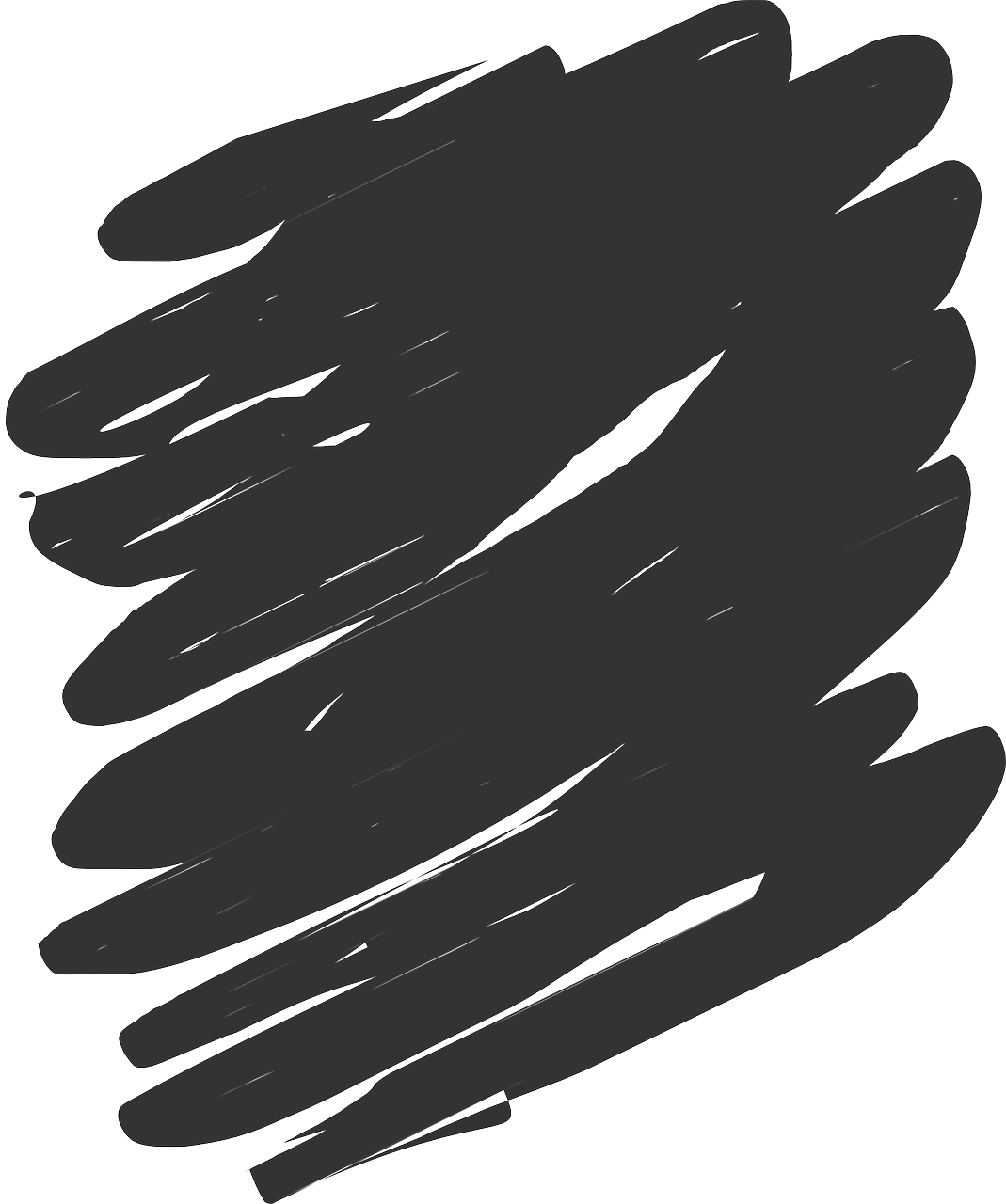 1
[Speaker Notes: Slide 1 of 8 slides 

Timing: 10 minutes

Aim: to consolidate written recognition of the connection between subject pronoun and noun gender, and adjective ending and word gender.

Procedure:
Pupils read the message and work out the missing adjective from the gender of the noun it refers to.
Click on whatsapp audio icon to hear the full message, and reveal the written answer.
Teachers can elicit the English for the Whatsapp message, orally from all students.
Repeat steps 1-3 for the remaining slides.]
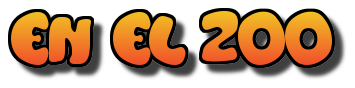 ¿Cómo es?
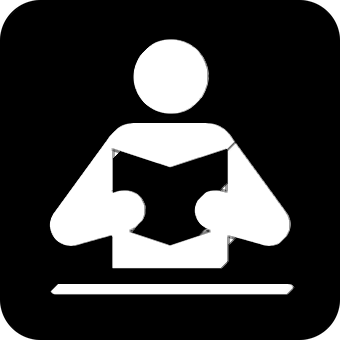 el mensaje = message
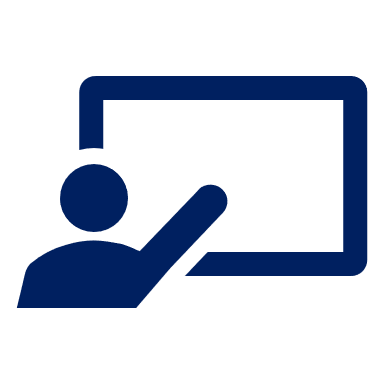 Leer y hablar
leer
Lee los mensajes y escribe el adjetivo correcto.
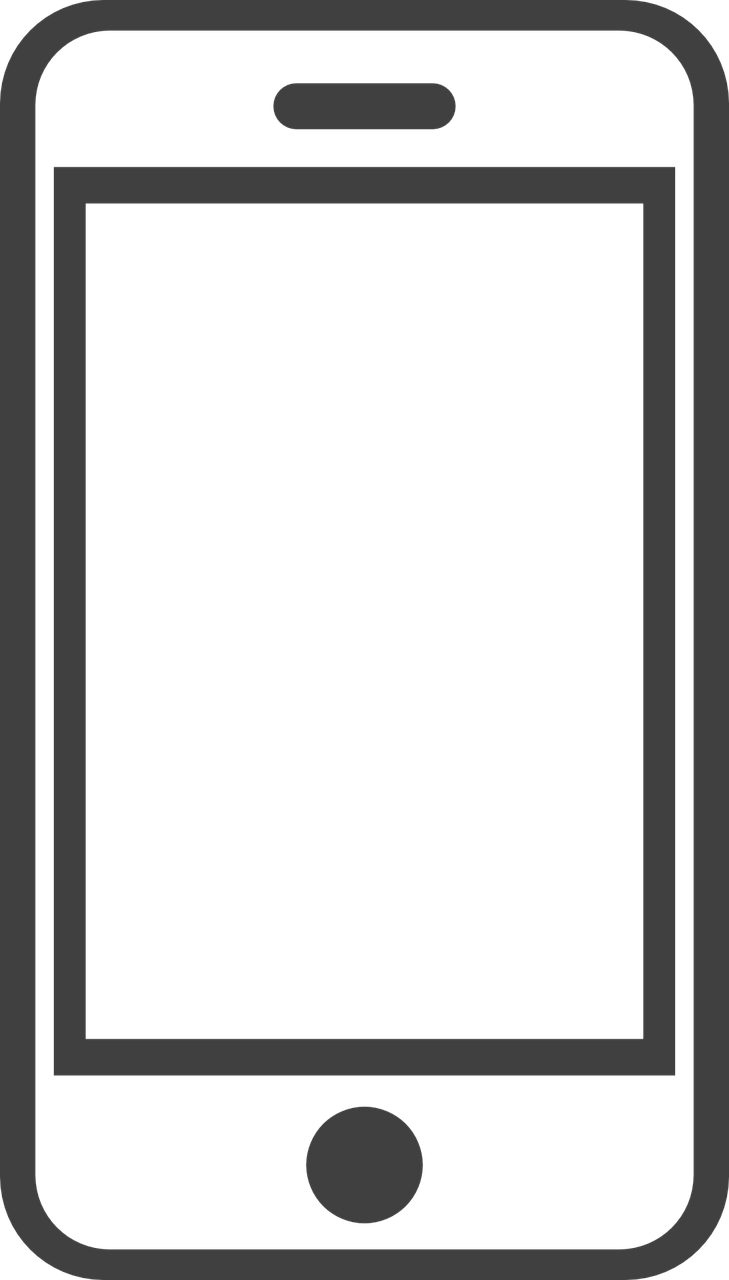 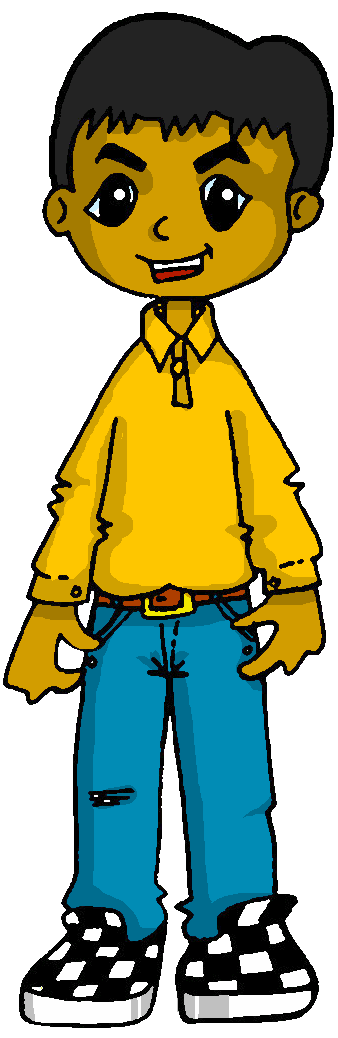 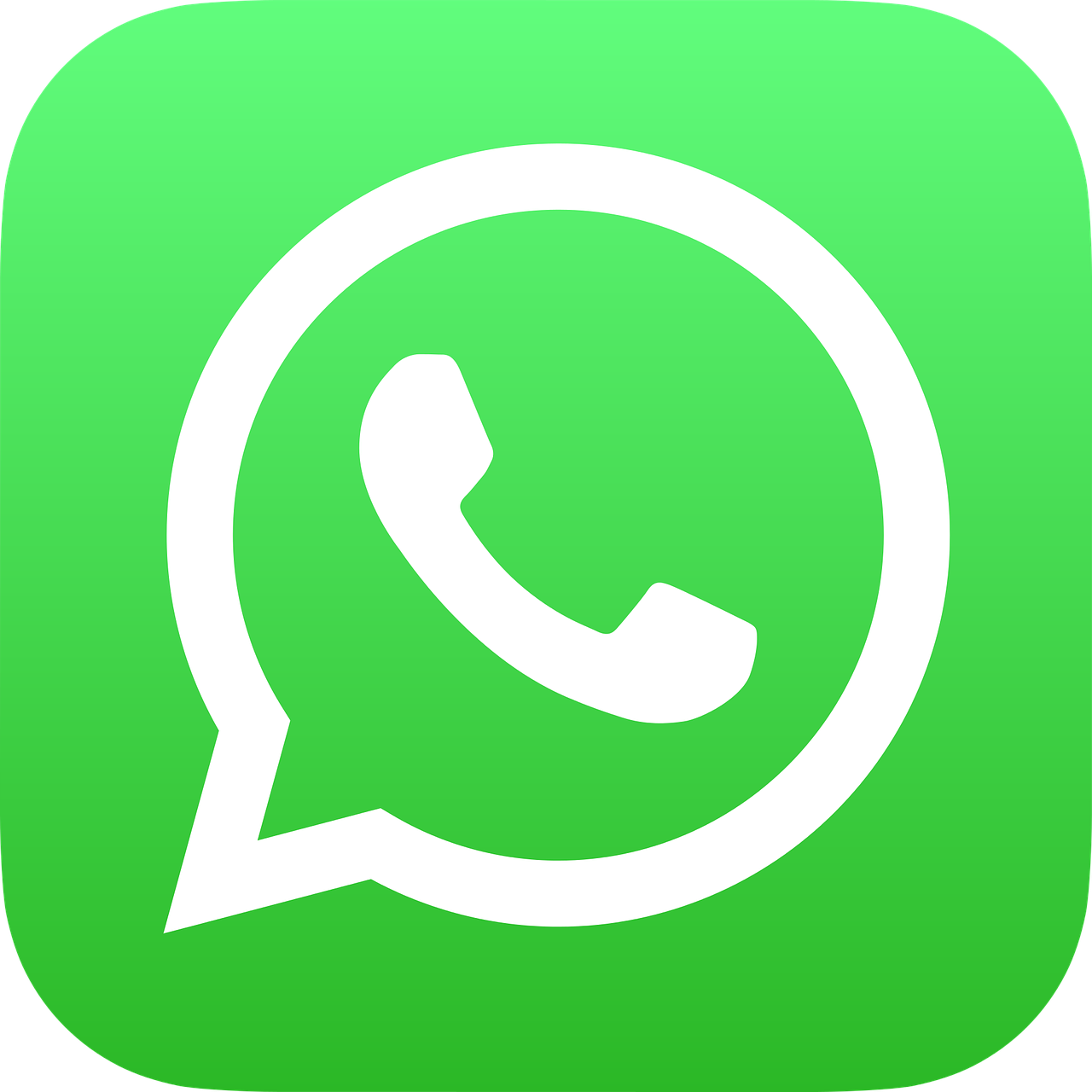 Veo una tortuga pero ¡es demasiado  seria  para mí!
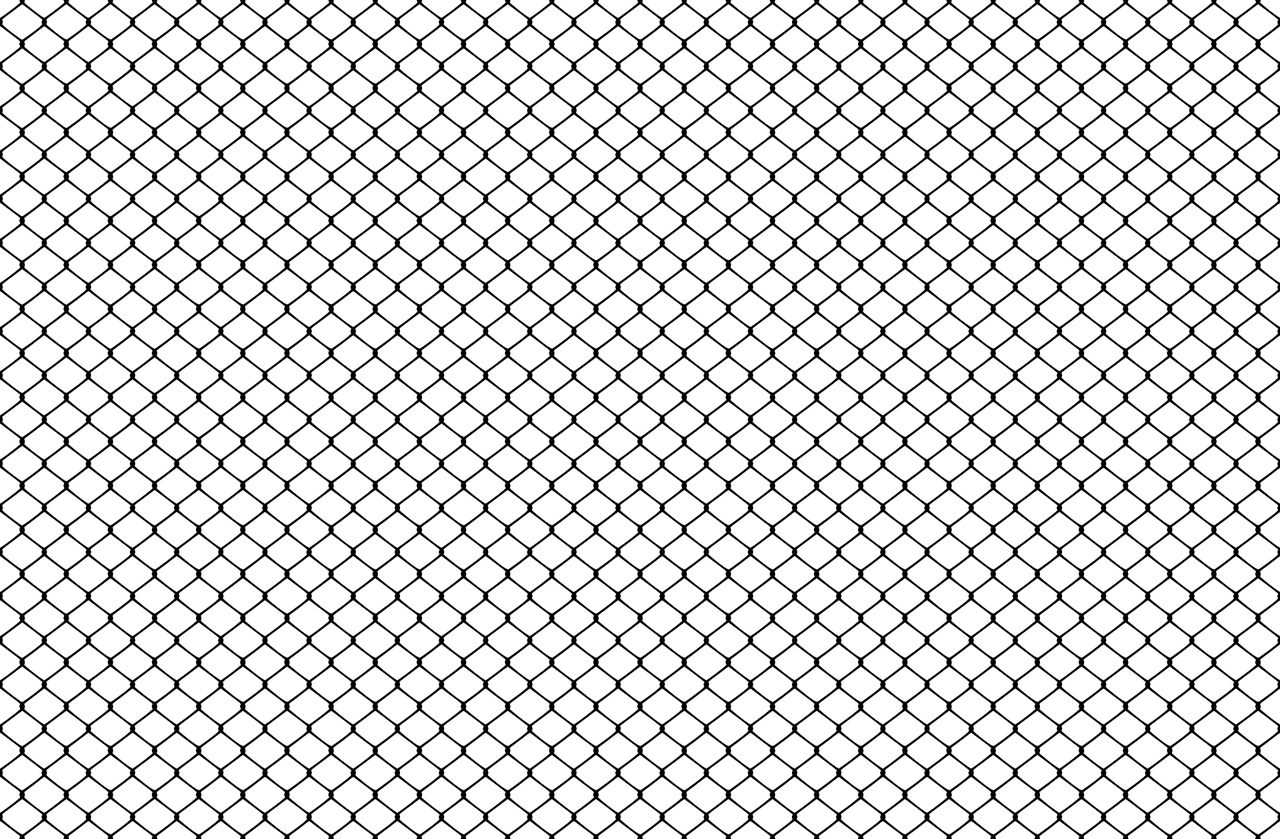 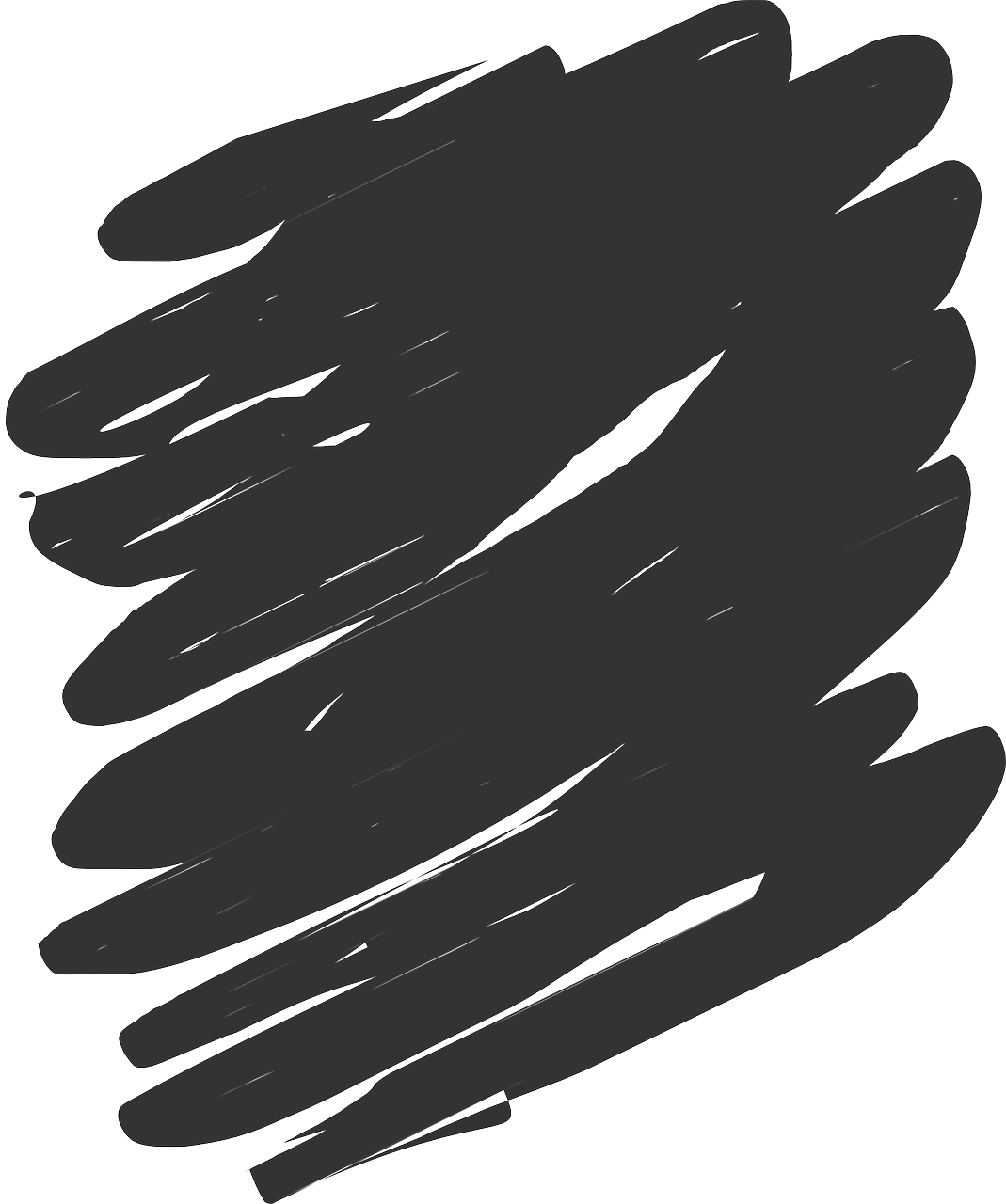 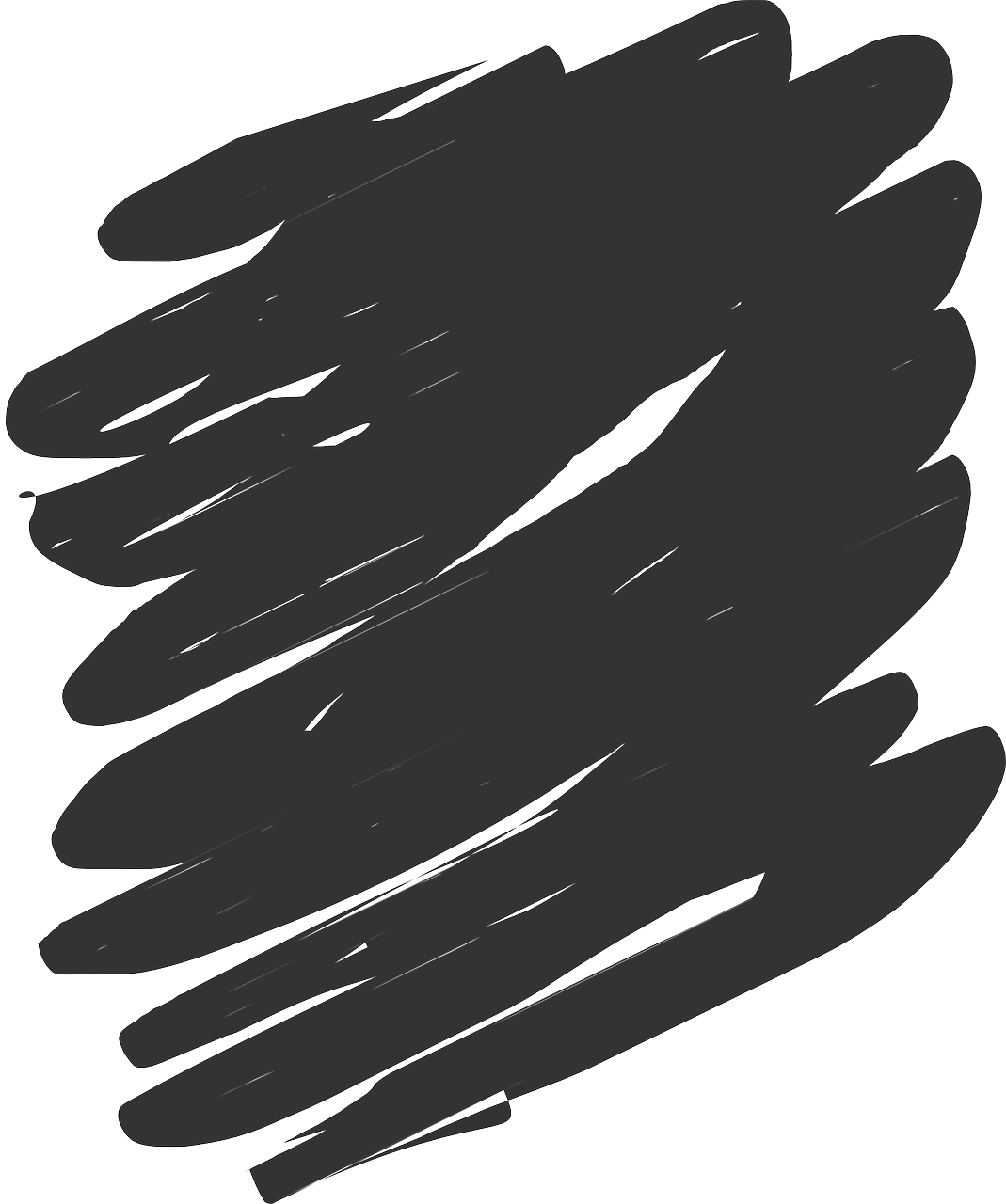 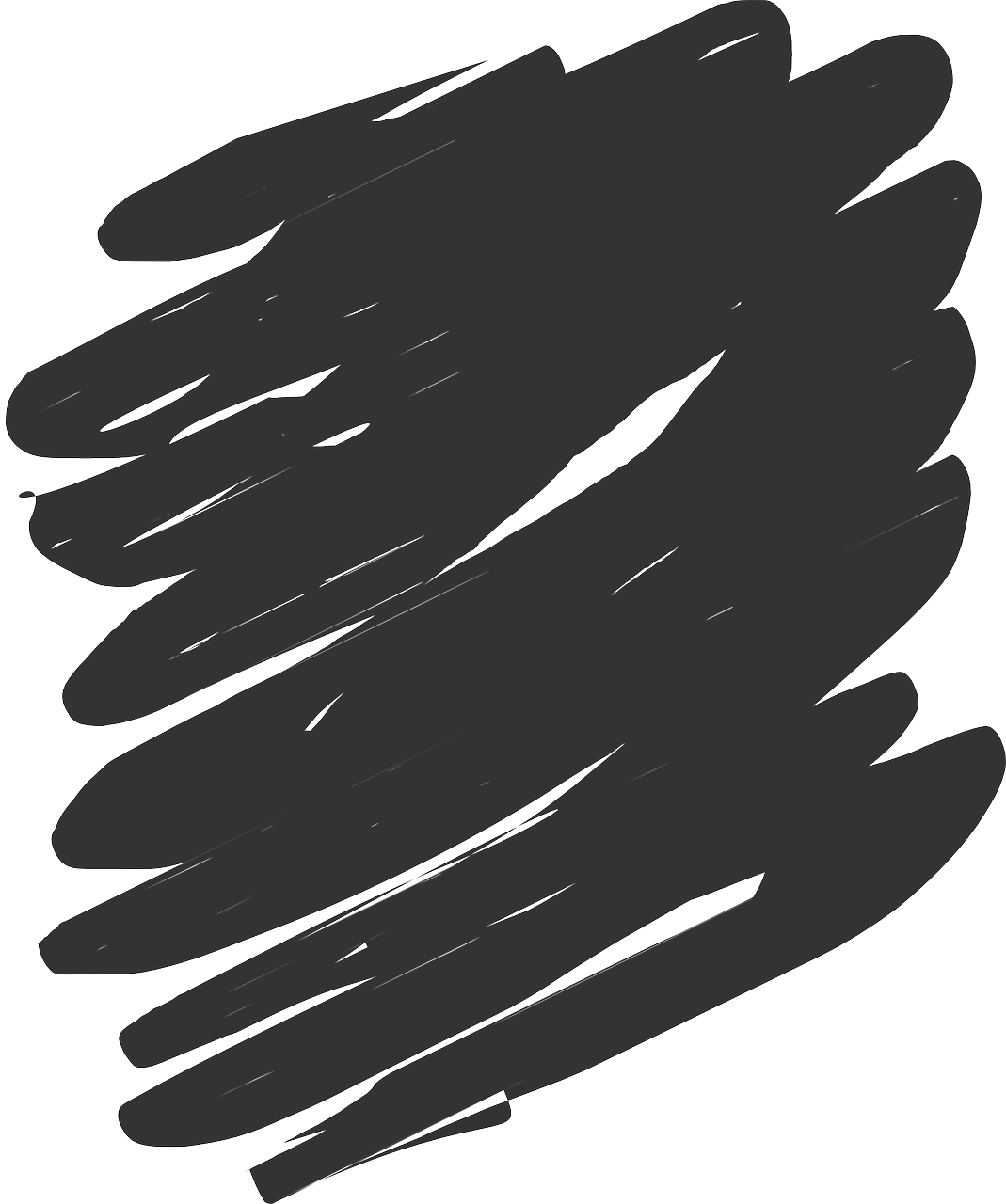 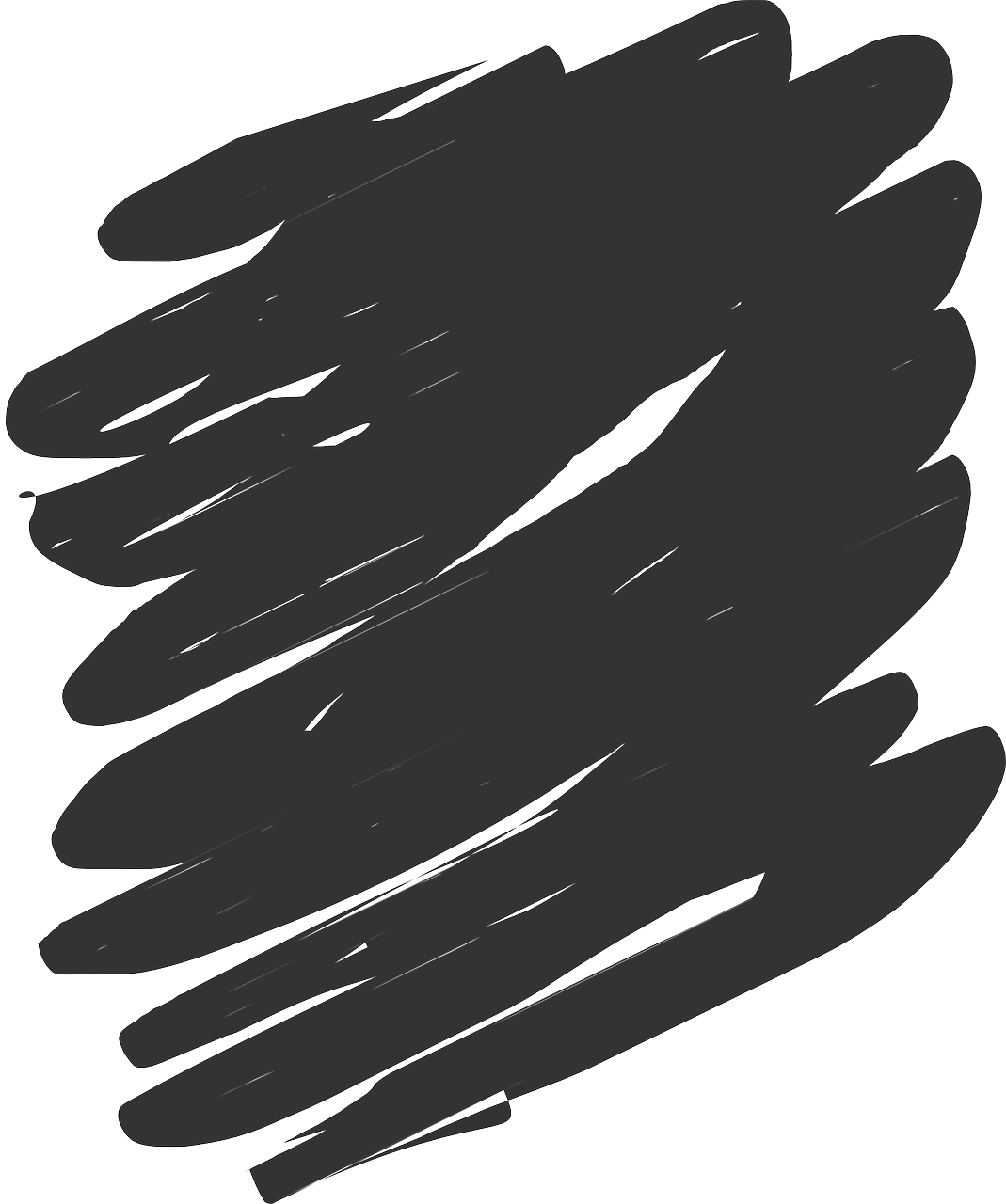 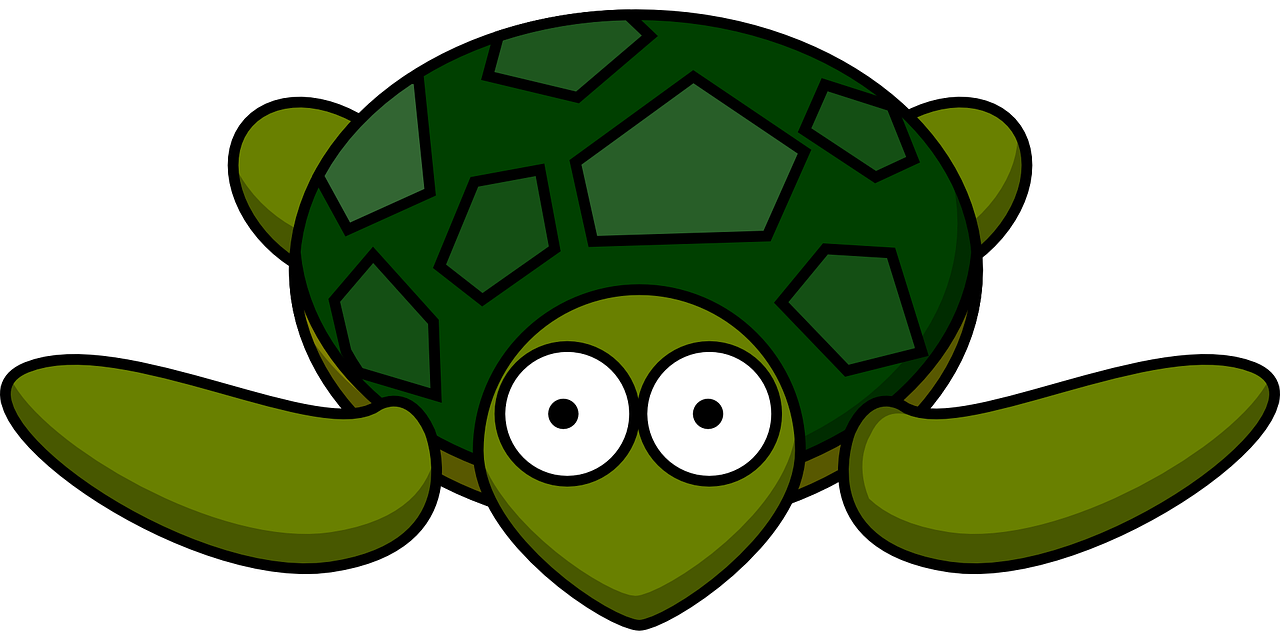 2
[Speaker Notes: [2/8]

Procedure:
Pupils read the message and work out the missing adjective from the gender of the noun it refers to.
Click on whatsapp audio icon to hear the full message, and reveal the written answer.
Teachers can elicit the English for the Whatsapp message, orally from all students.]
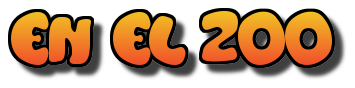 ¿Cómo es?
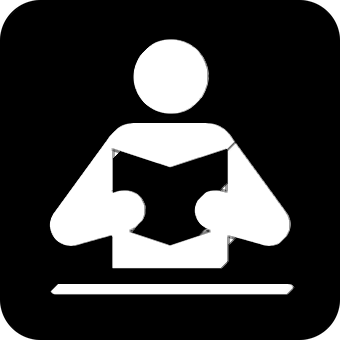 el mensaje = message
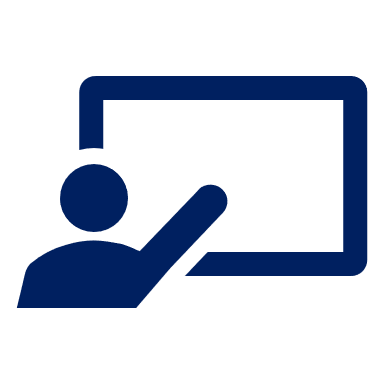 Leer y hablar
leer
Lee los mensajes y escribe el adjetivo correcto.
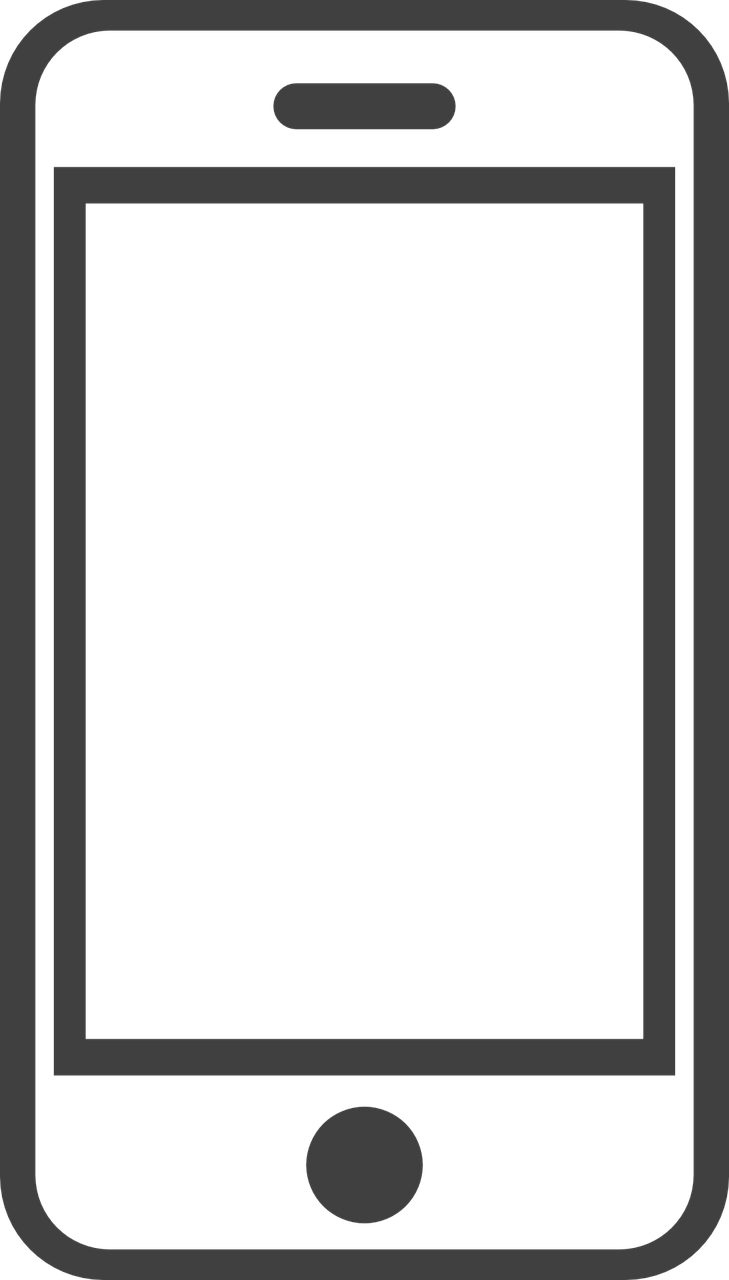 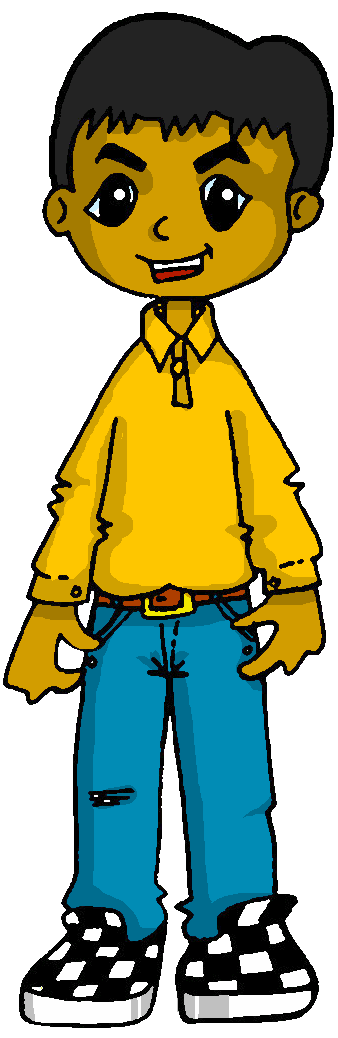 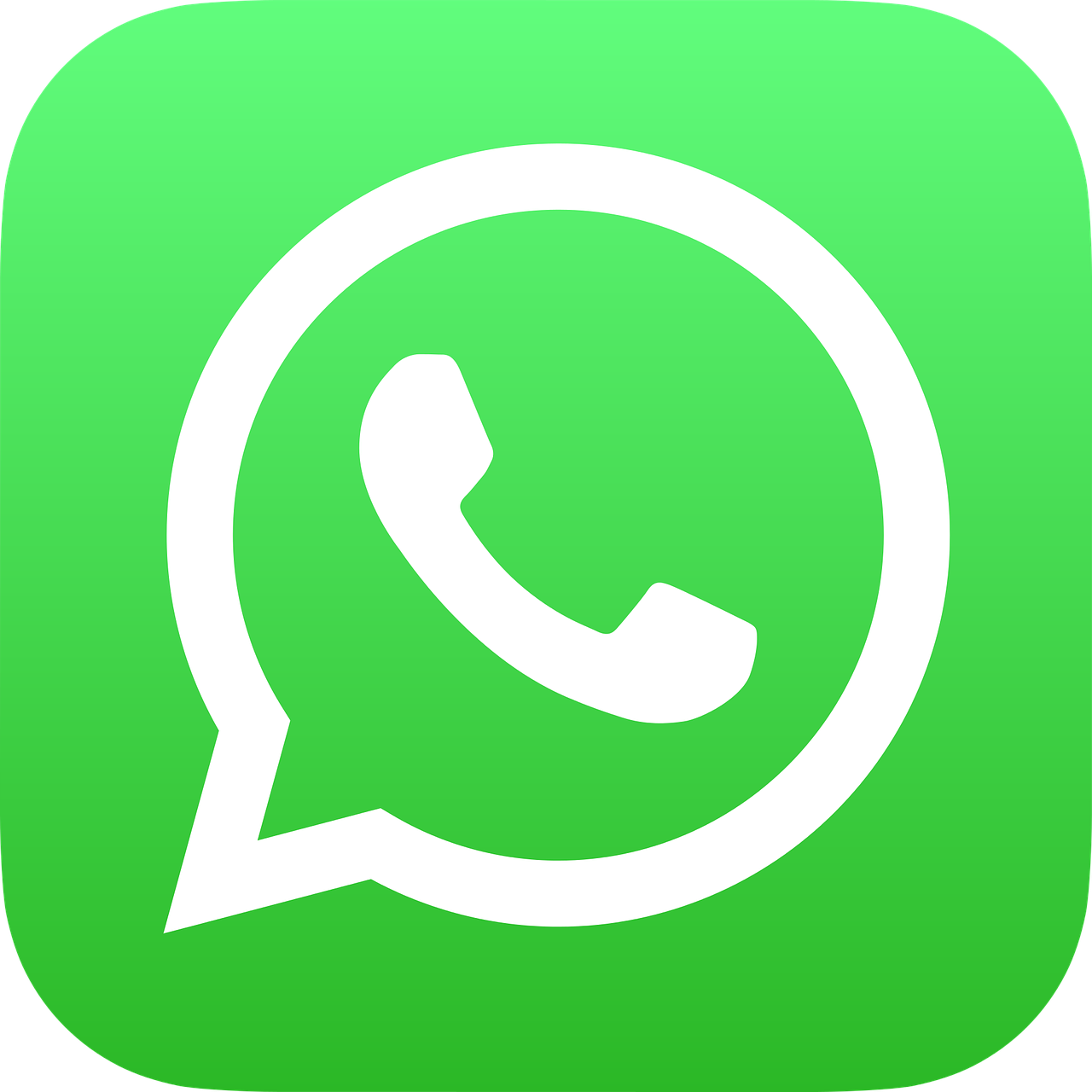 Veo un oso pero ¡es demasiado  curioso  para mí!
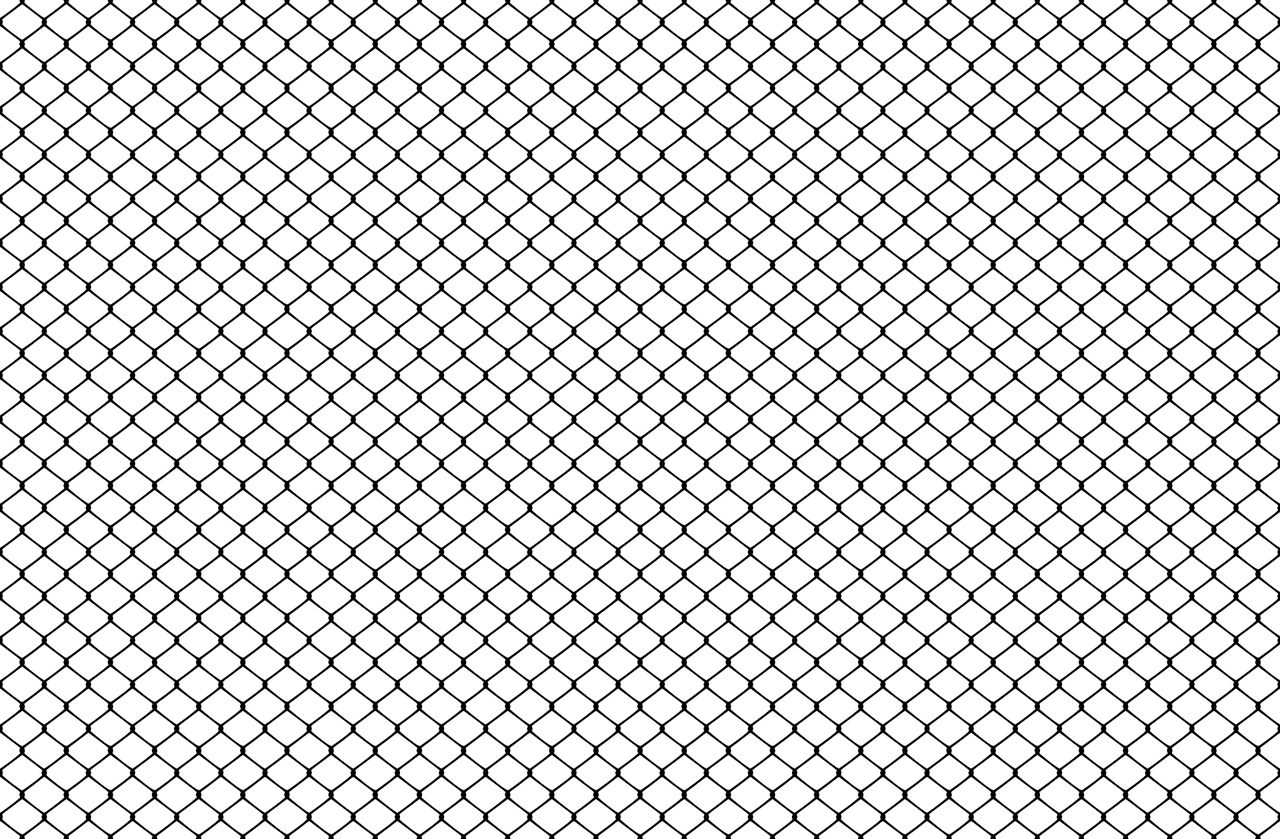 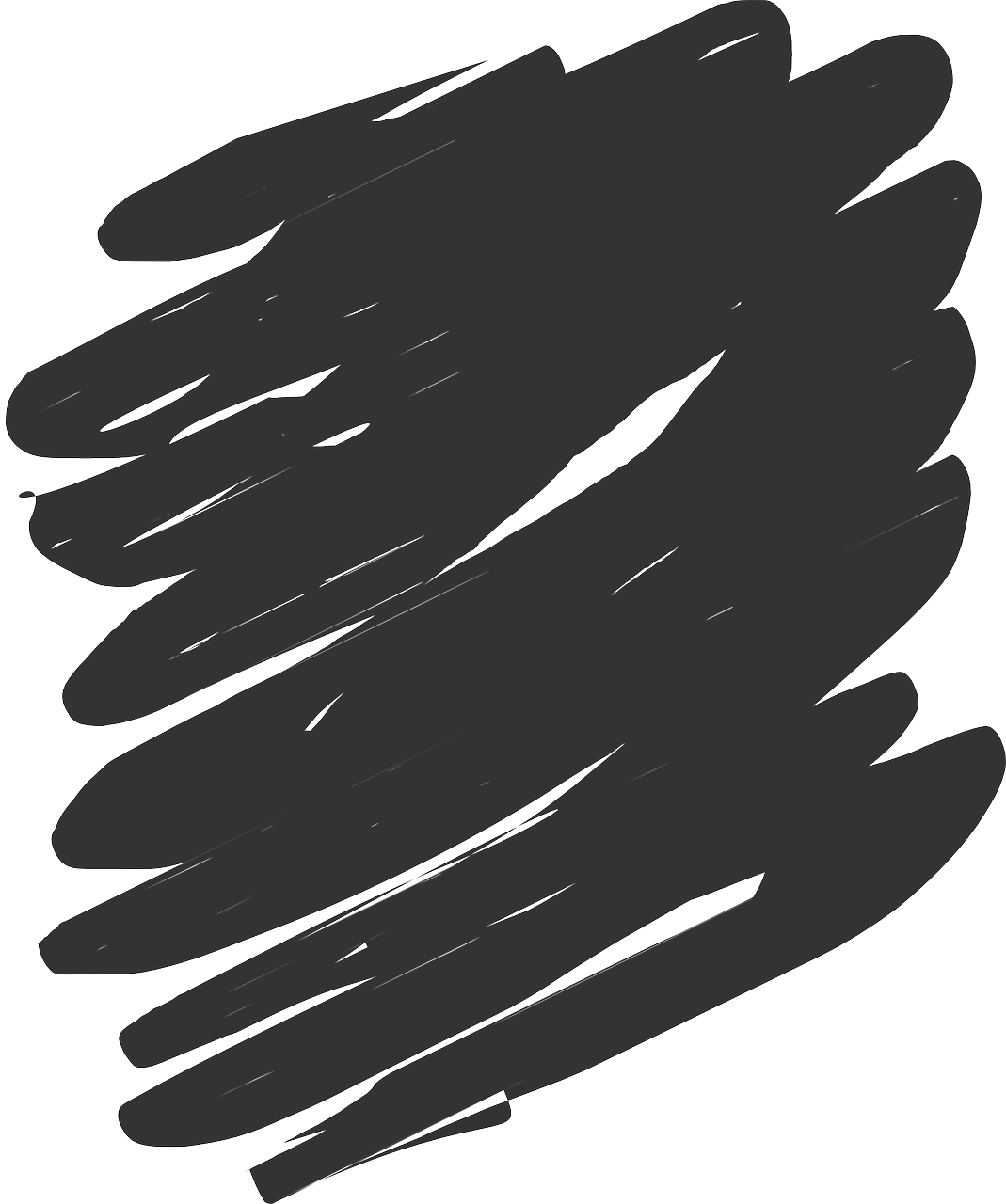 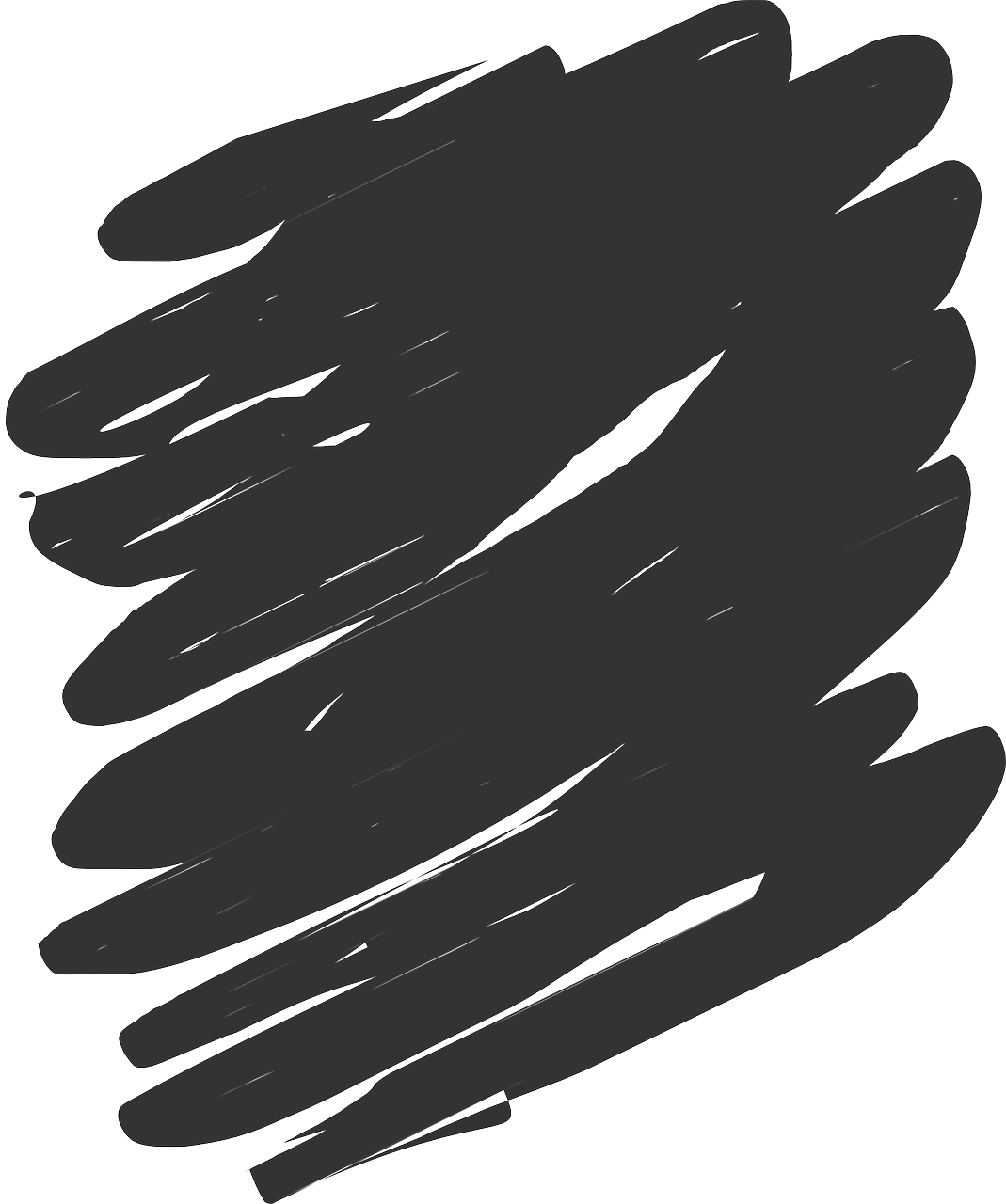 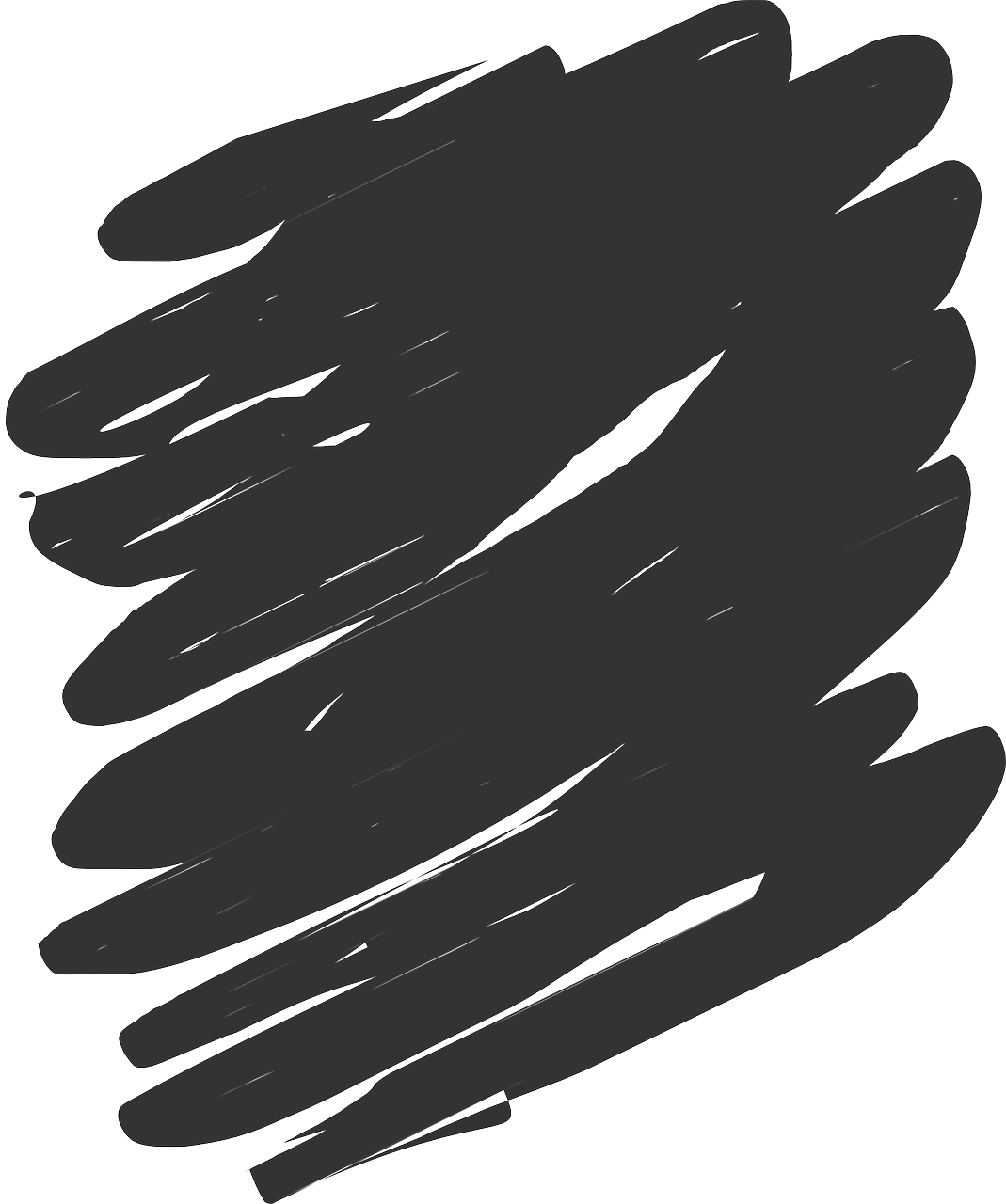 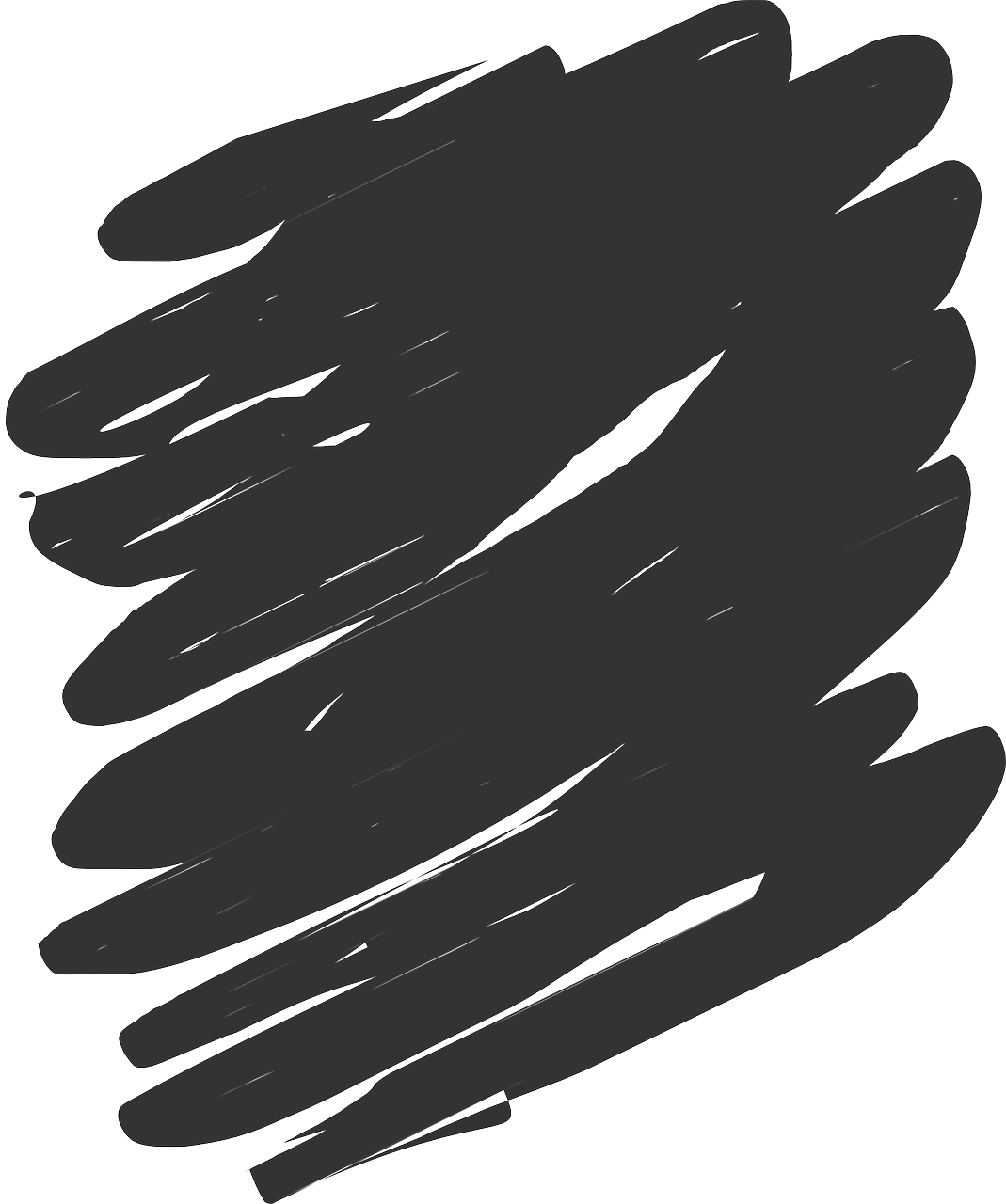 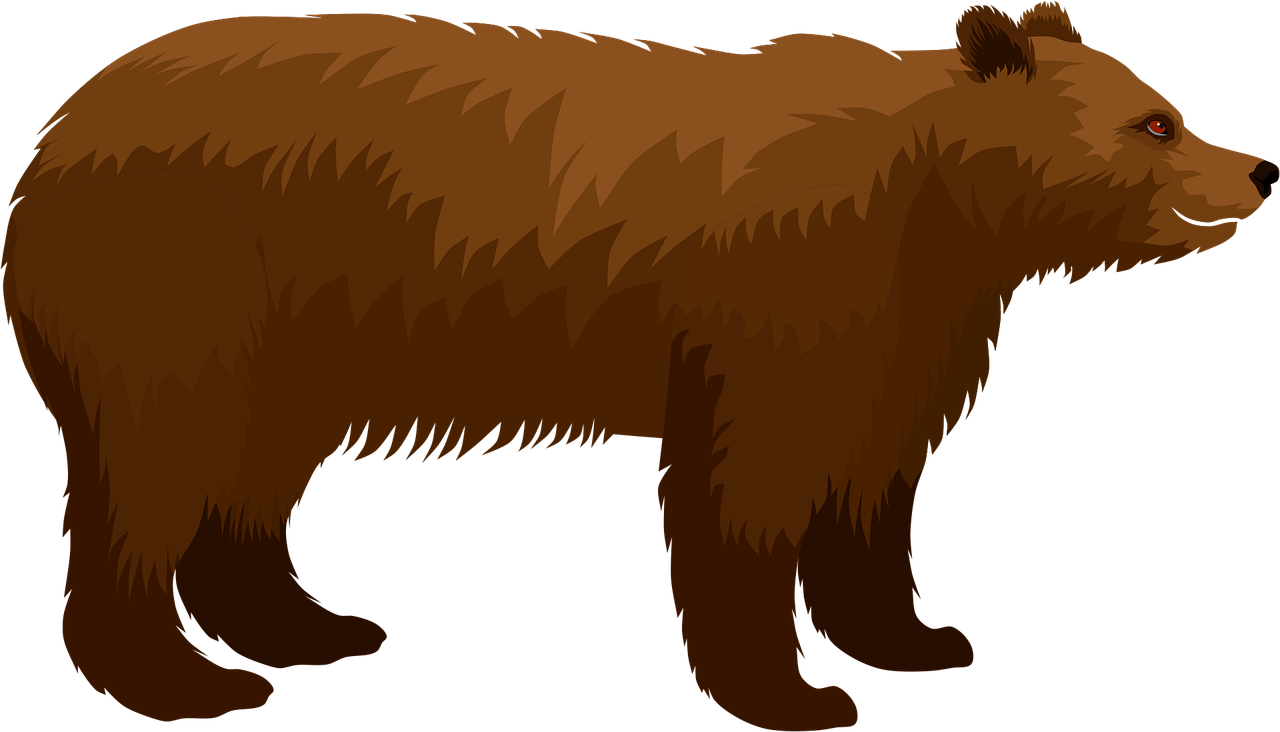 3
[Speaker Notes: [3/8]

Procedure:
Pupils read the message and work out the missing adjective from the gender of the noun it refers to.
Click on whatsapp audio icon to hear the full message, and reveal the written answer.
Teachers can elicit the English for the Whatsapp message, orally from all students.]
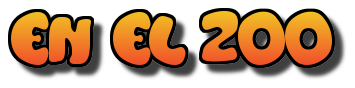 ¿Cómo es?
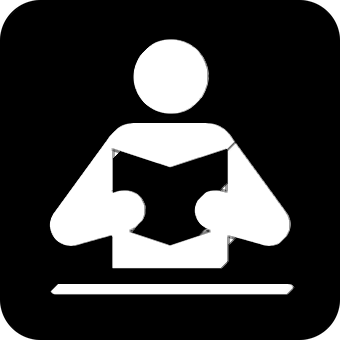 el mensaje = message
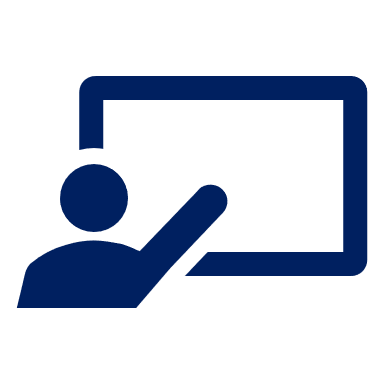 Leer y hablar
leer
Lee los mensajes y escribe el adjetivo correcto.
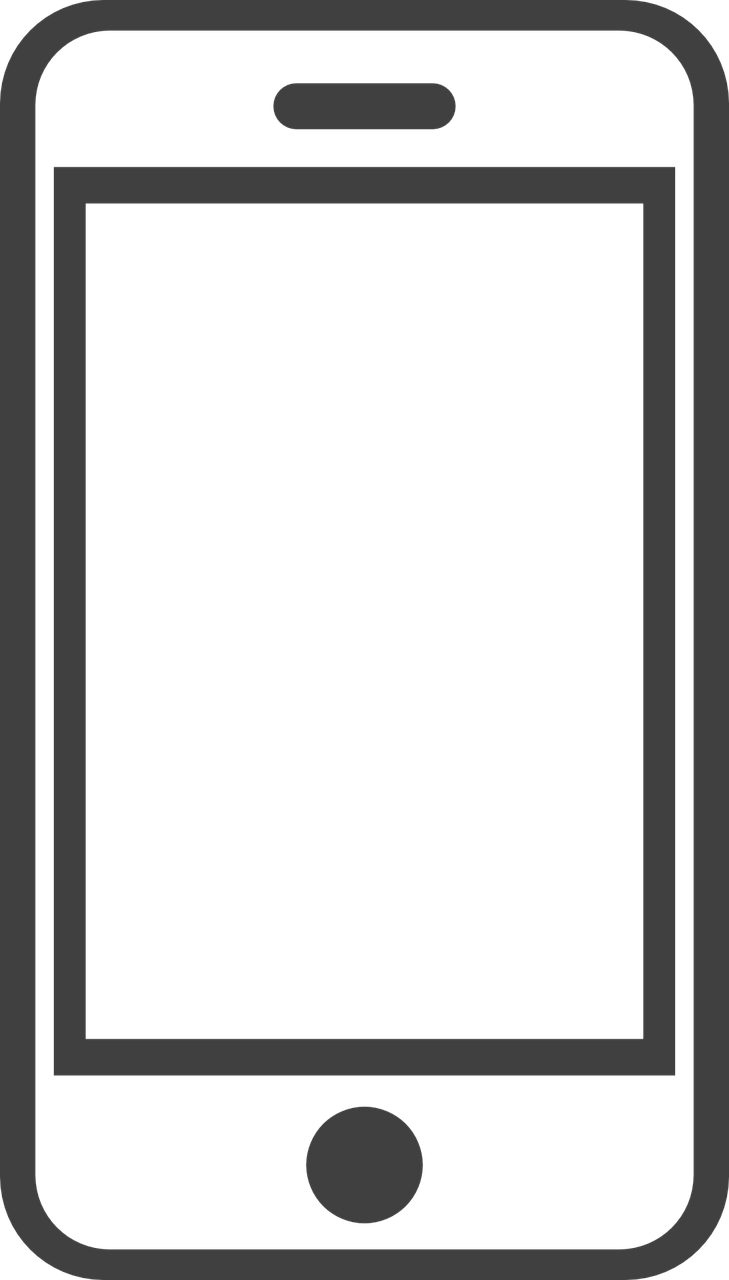 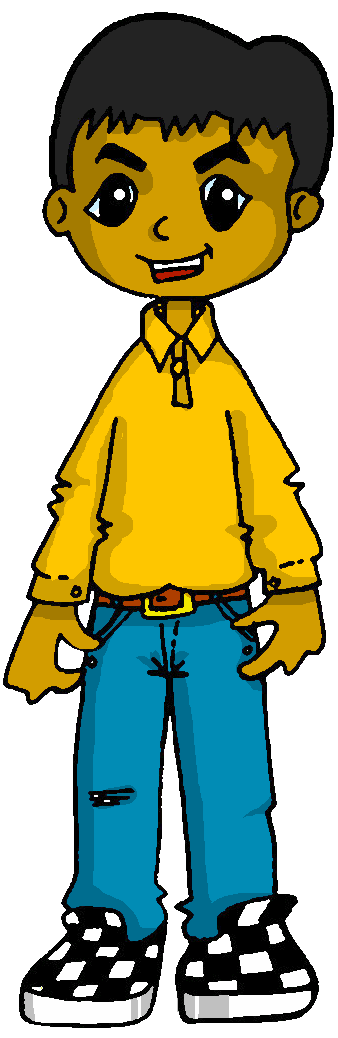 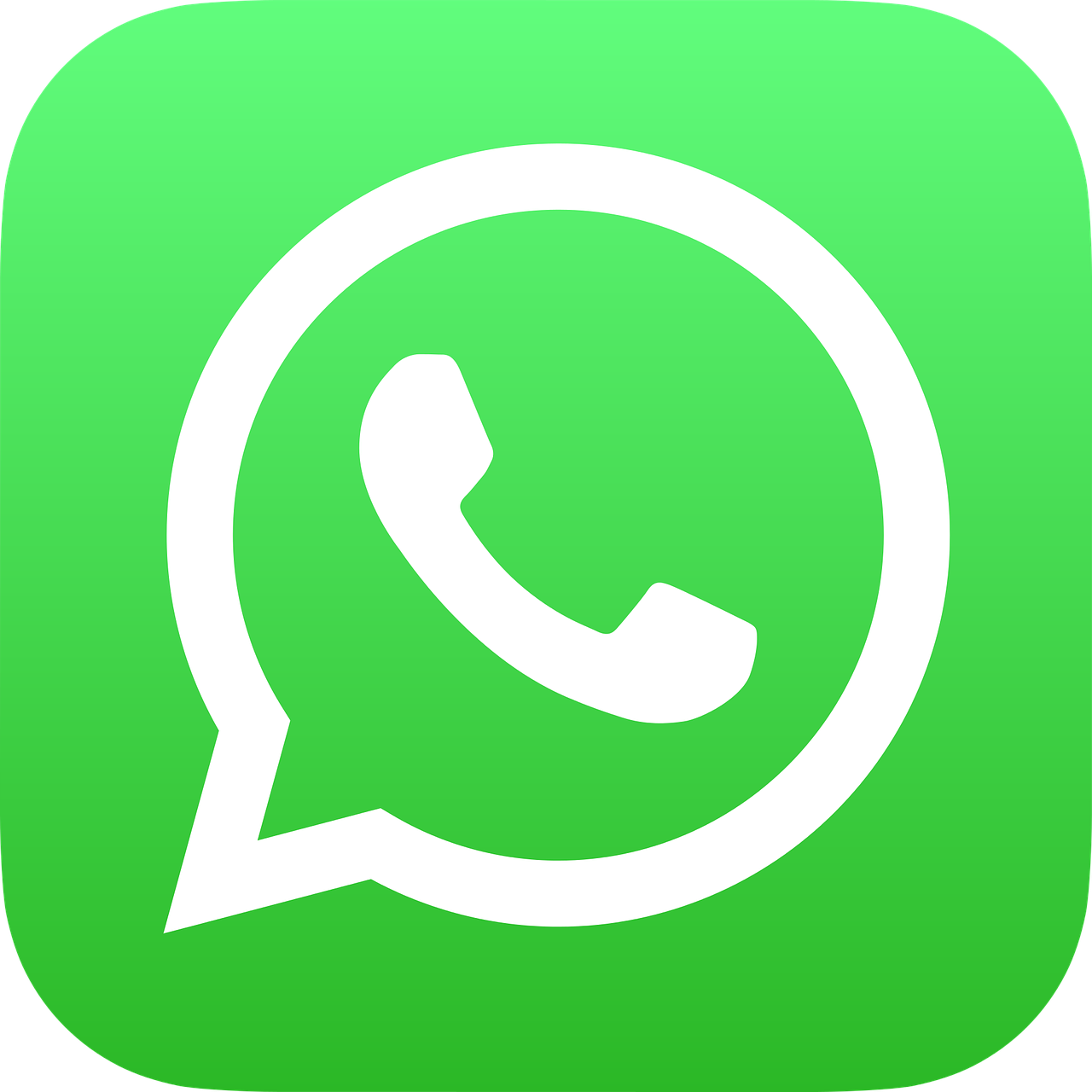 Veo un tigre. Es divertido pero ¡es demasiado 
rápido y grande!
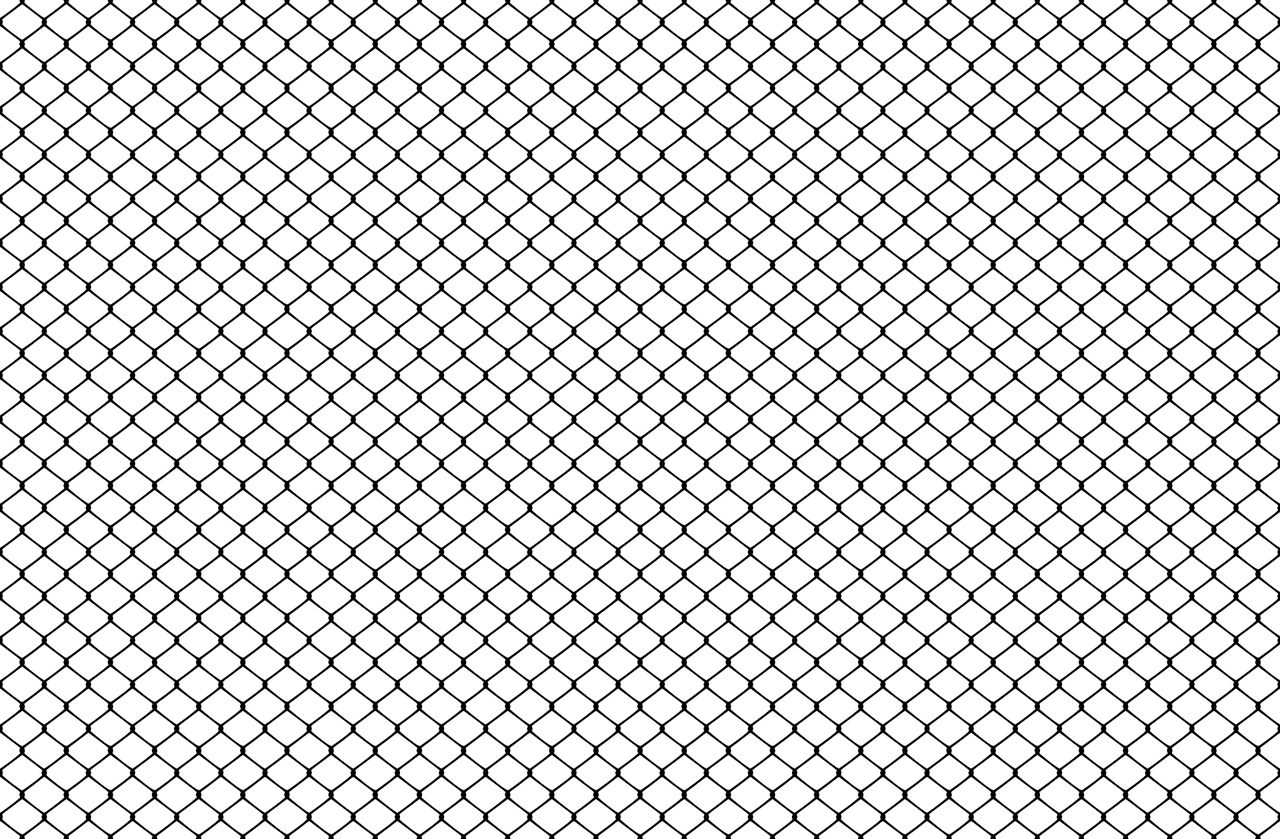 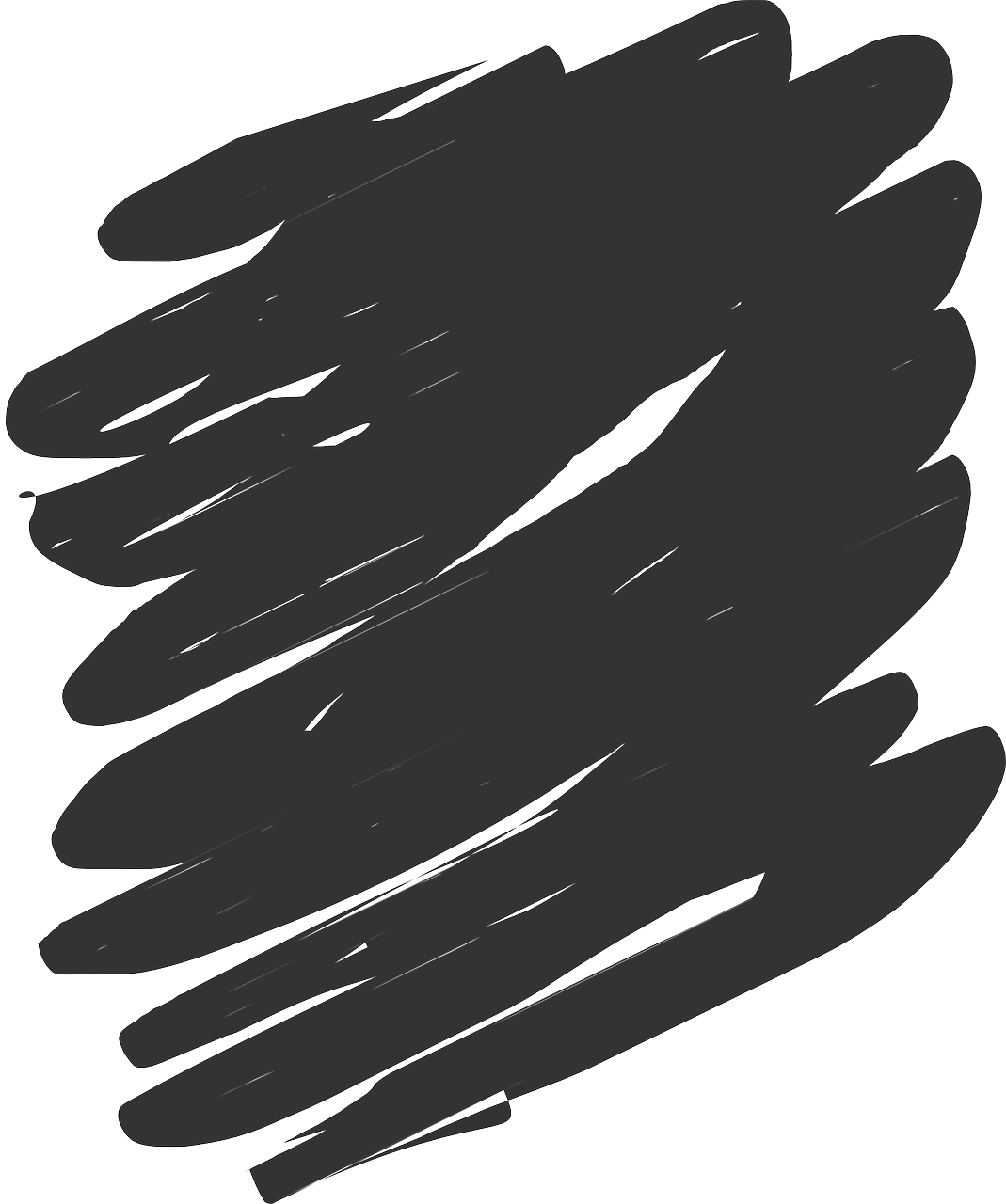 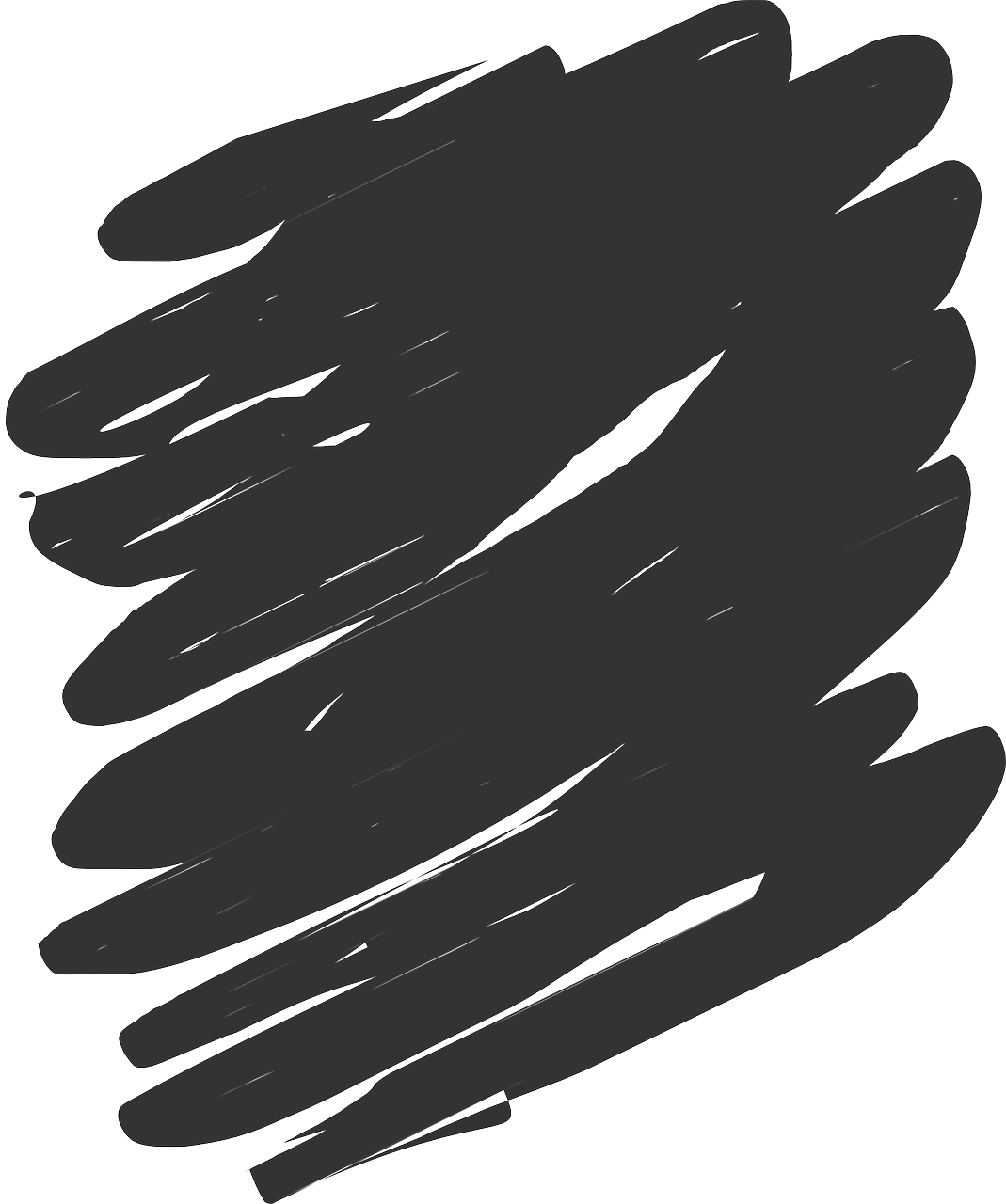 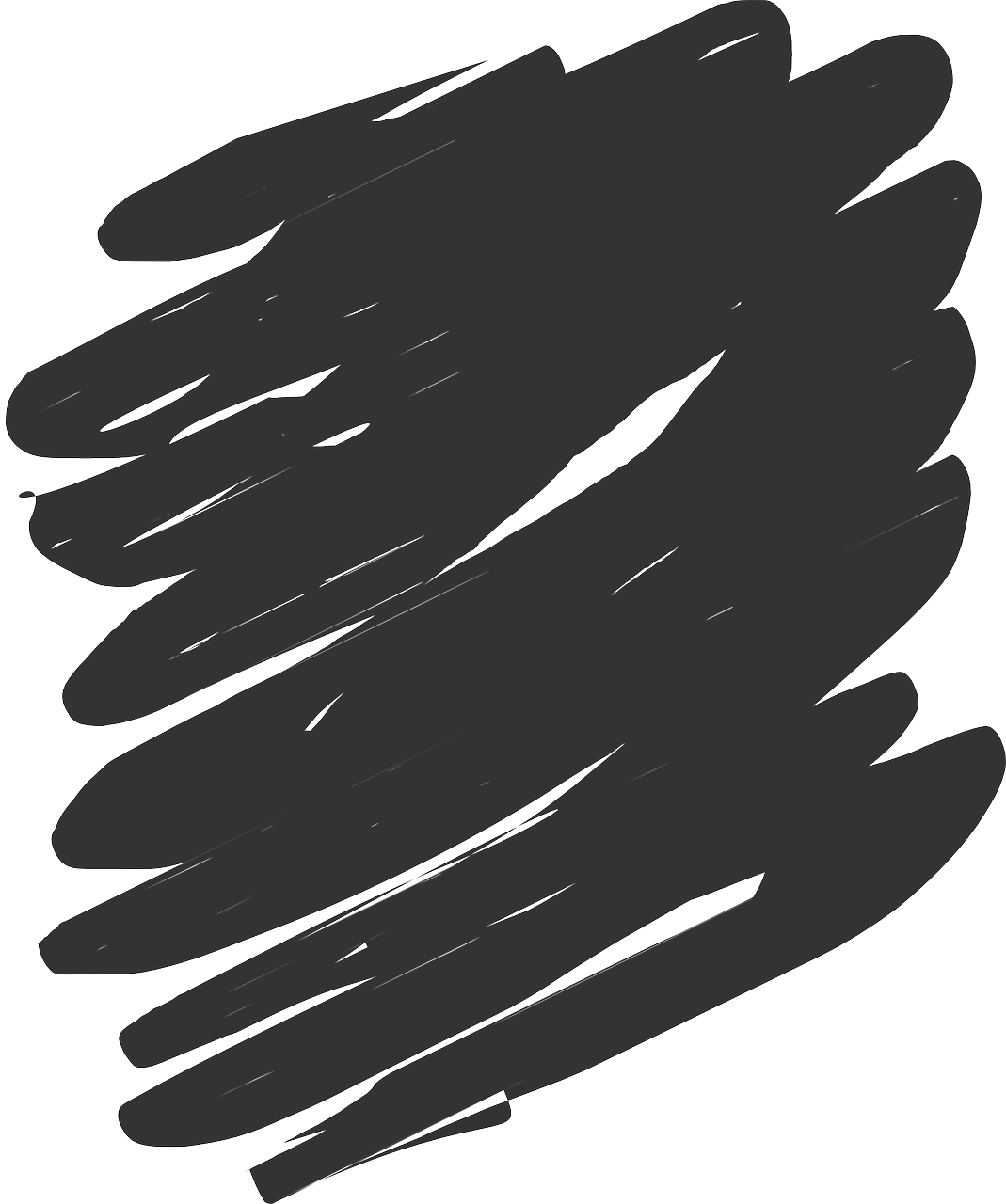 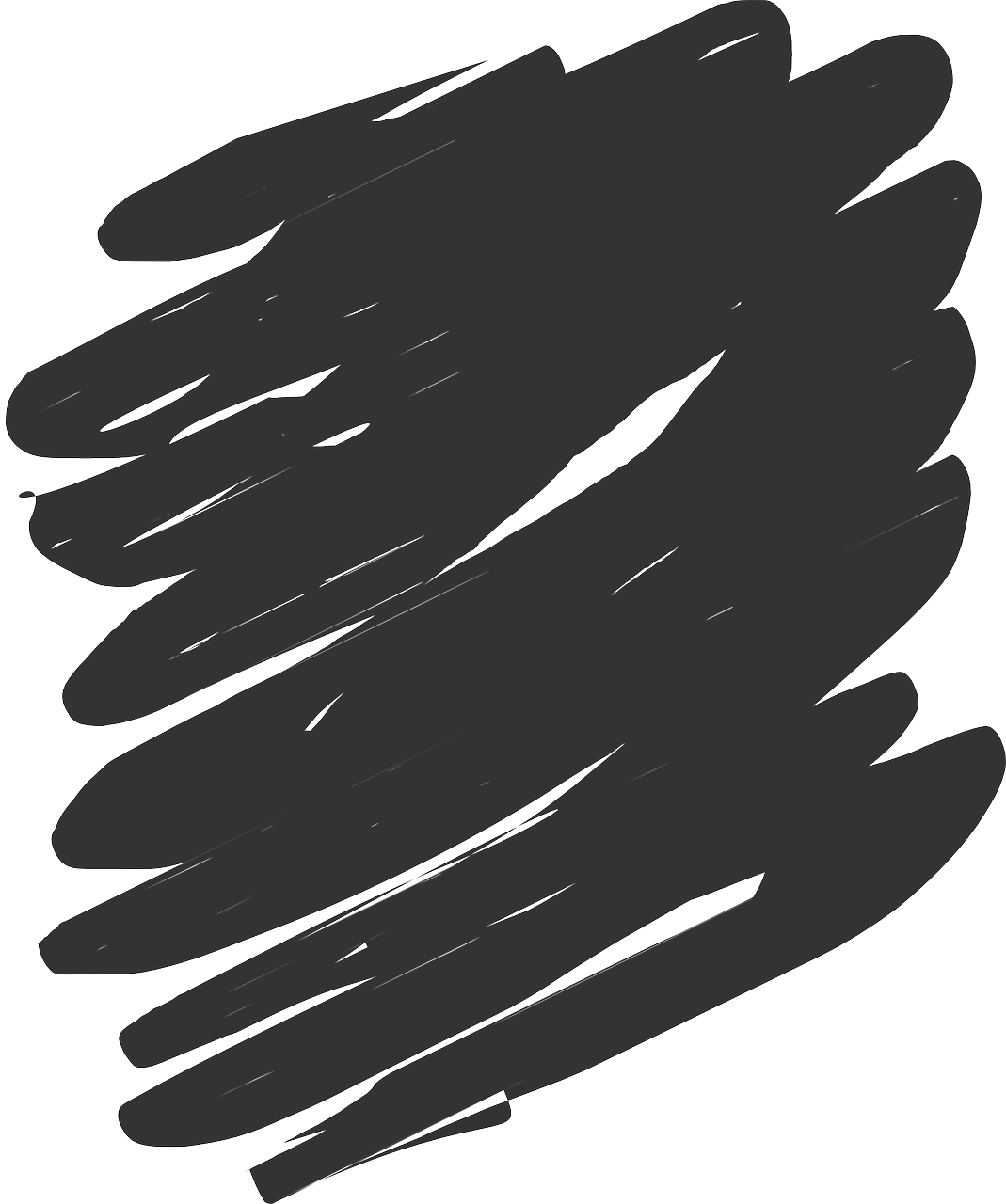 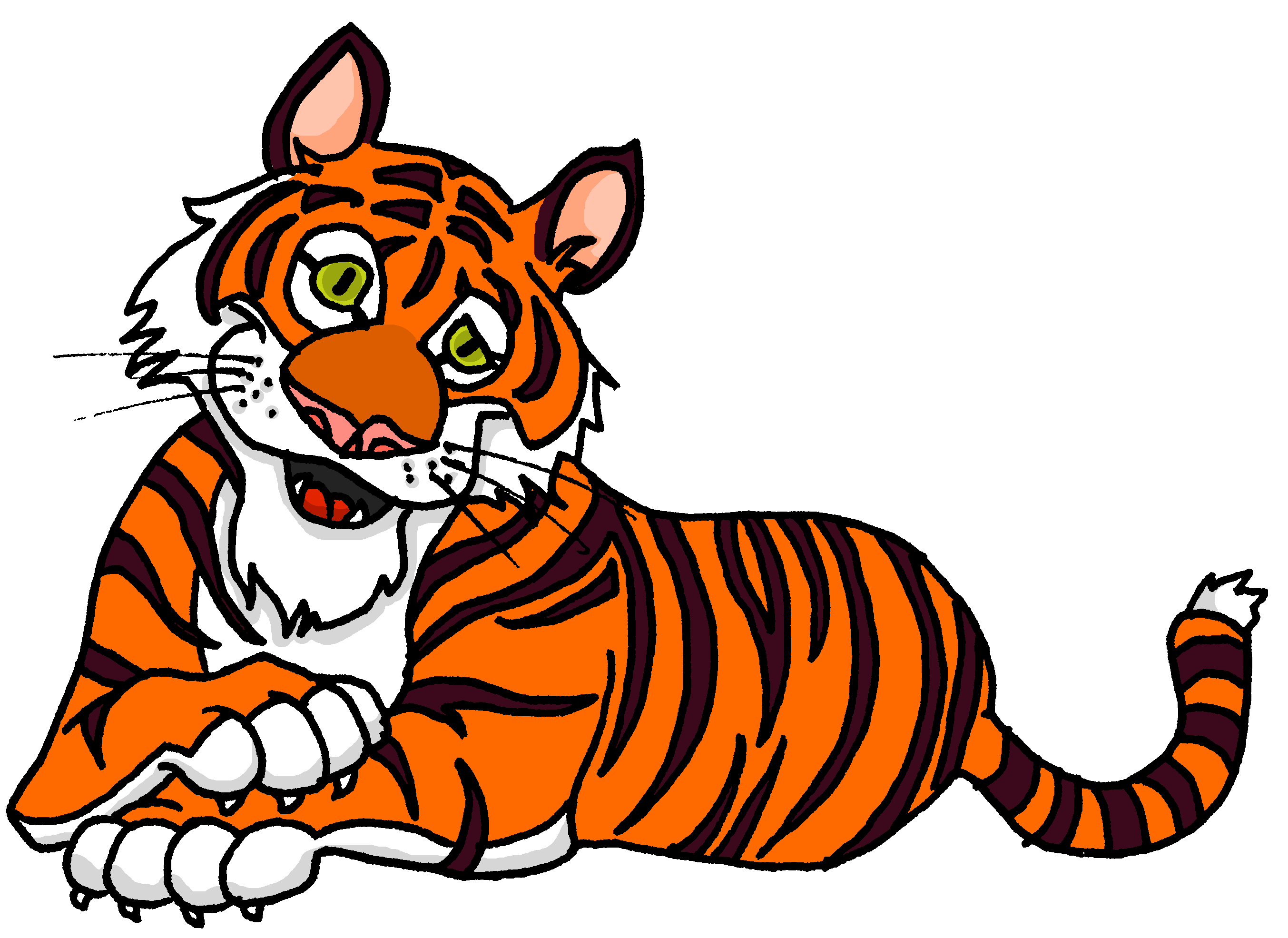 4
[Speaker Notes: [4/8]

Procedure:
Pupils read the message and work out the missing adjective from the gender of the noun it refers to.
Click on whatsapp audio icon to hear the full message, and reveal the written answer.
Teachers can elicit the English for the Whatsapp message, orally from all students.]
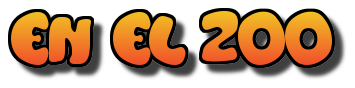 ¿Cómo es?
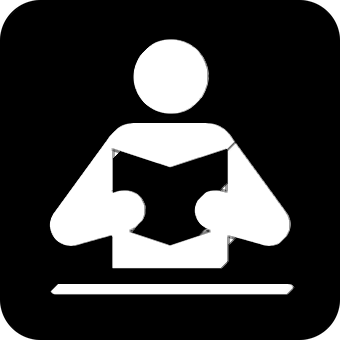 el mensaje = message
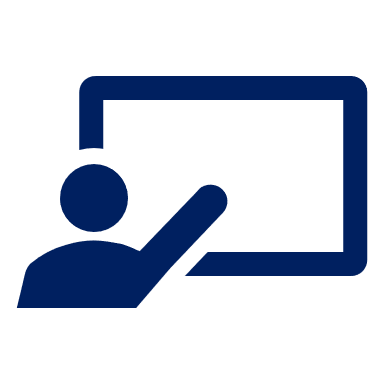 Leer y hablar
leer
Lee los mensajes y escribe el adjetivo correcto.
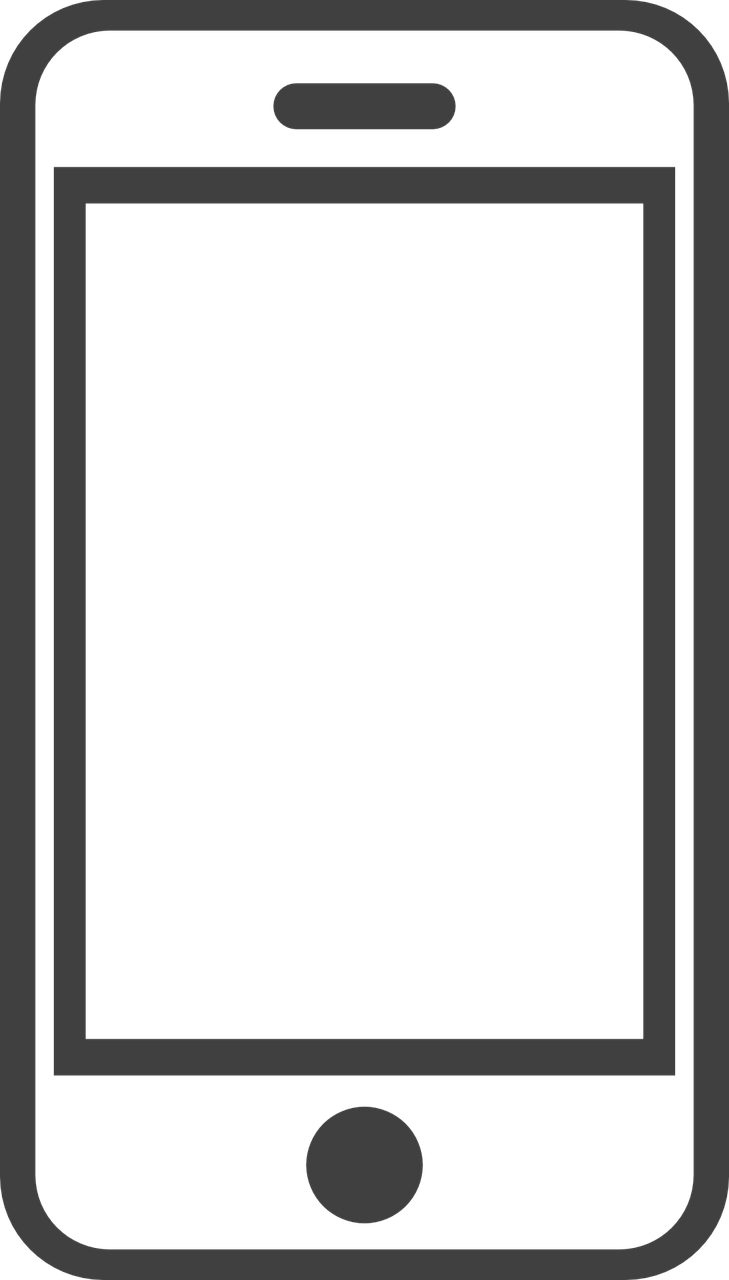 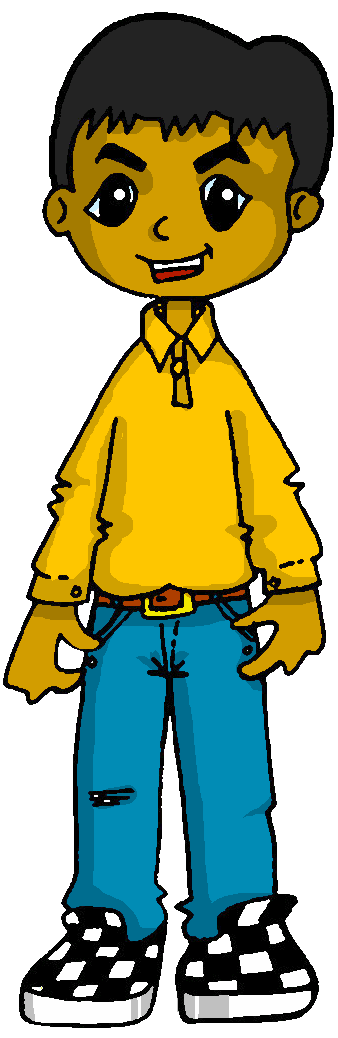 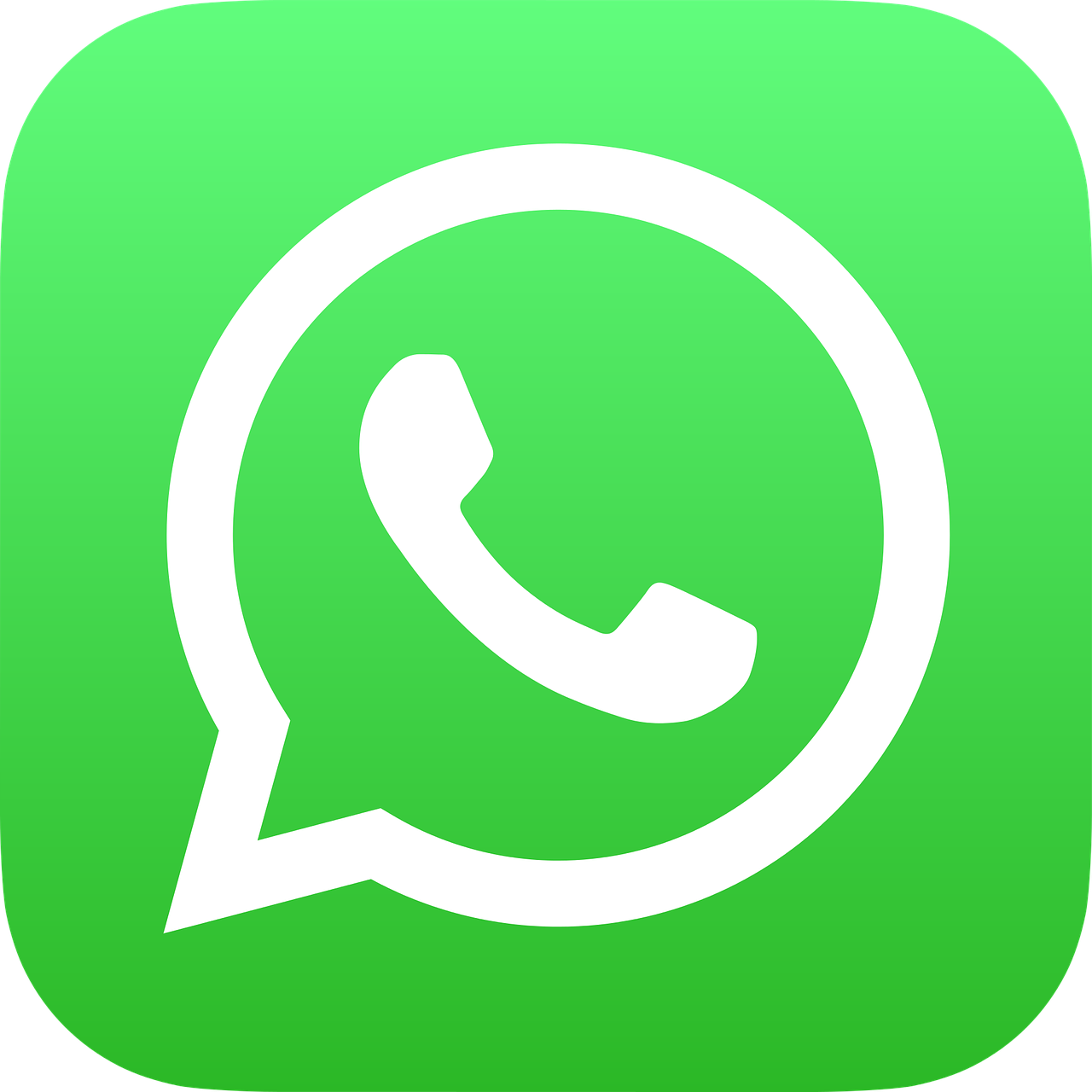 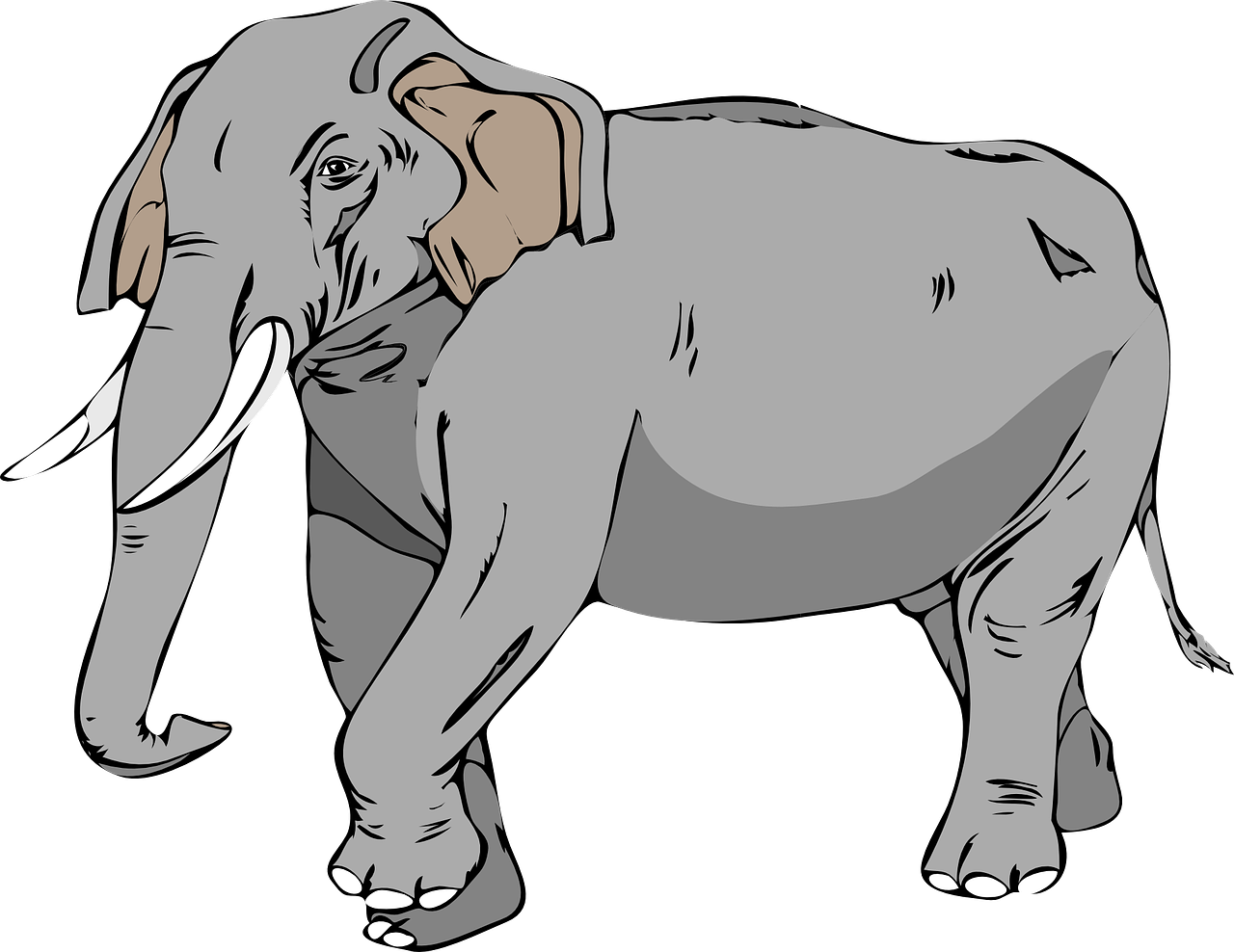 Veo un elefante. Es inteligente pero ¡es demasiado lento !
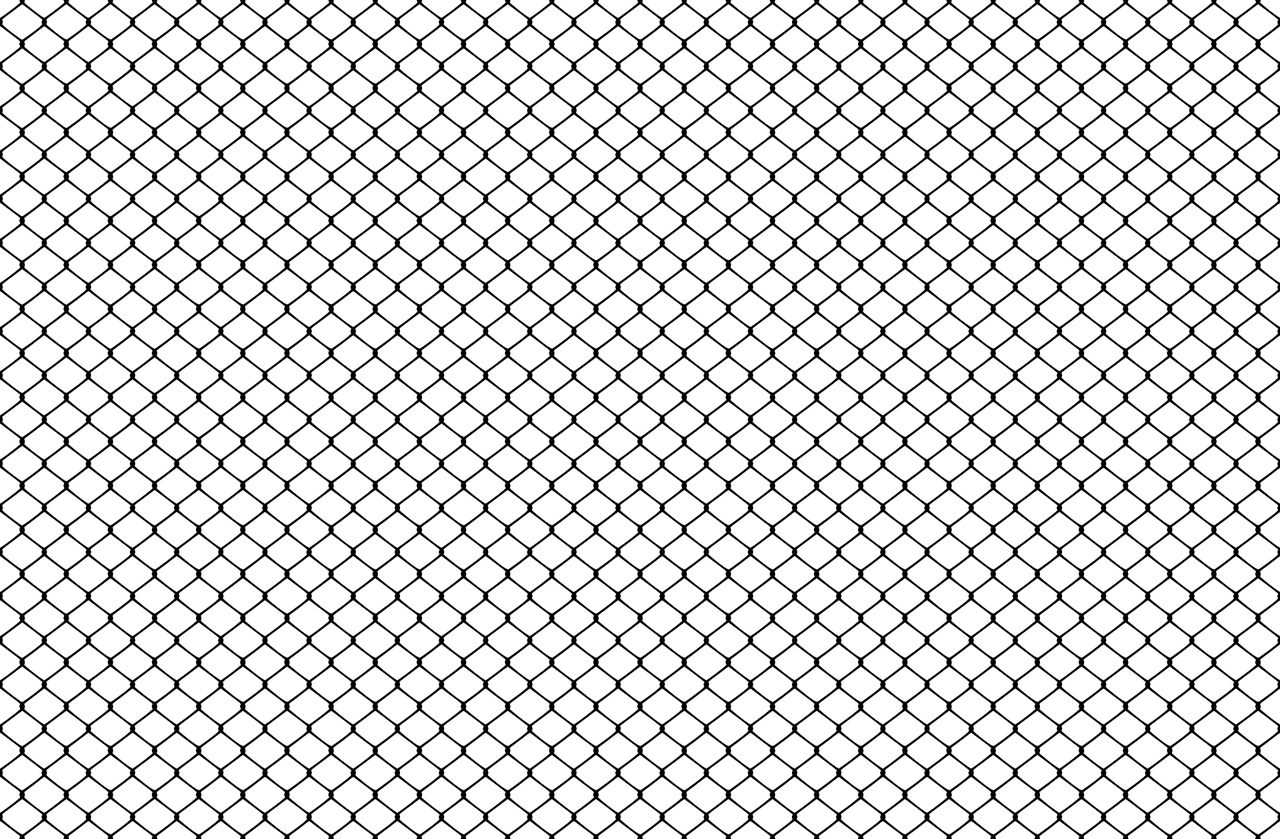 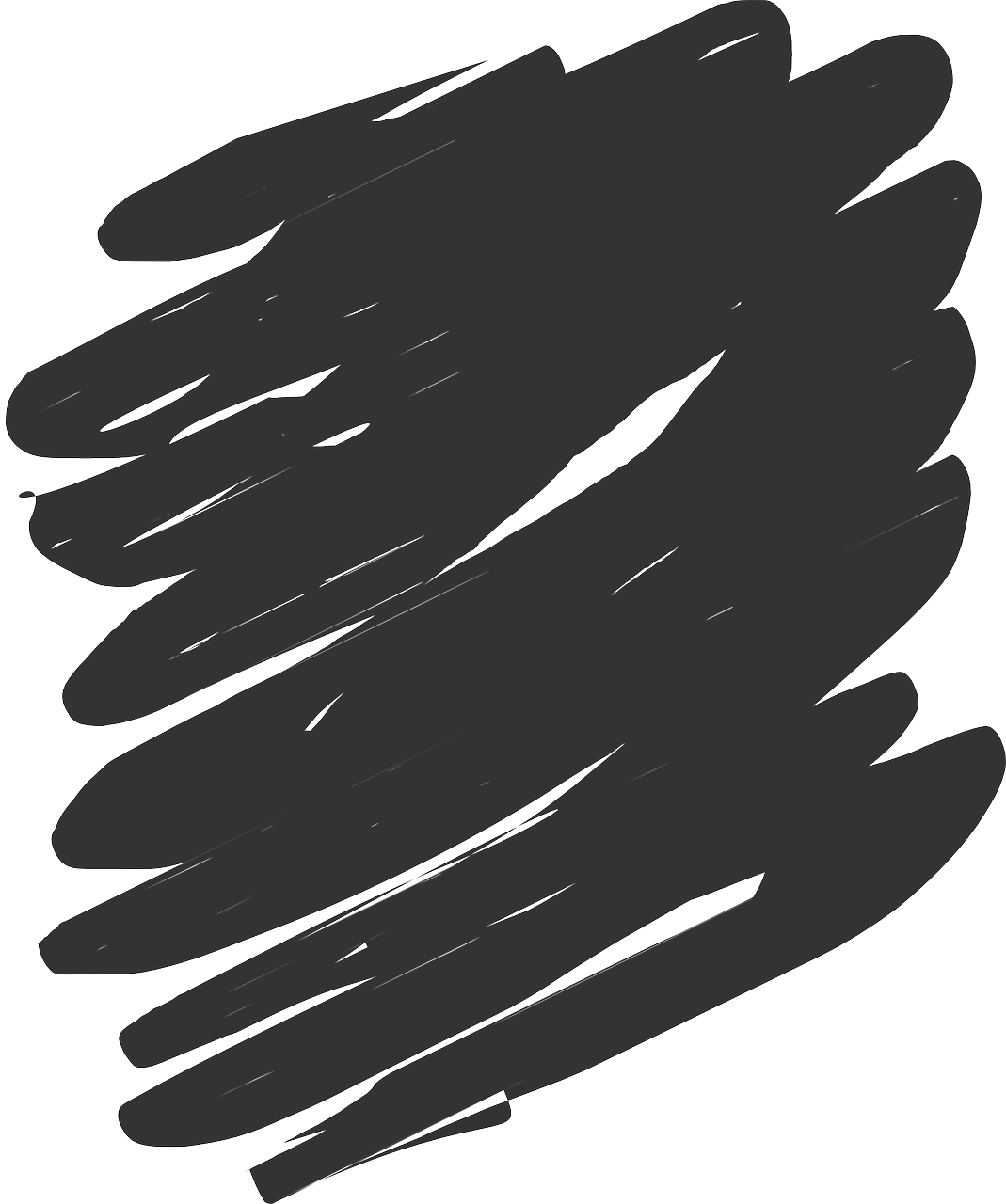 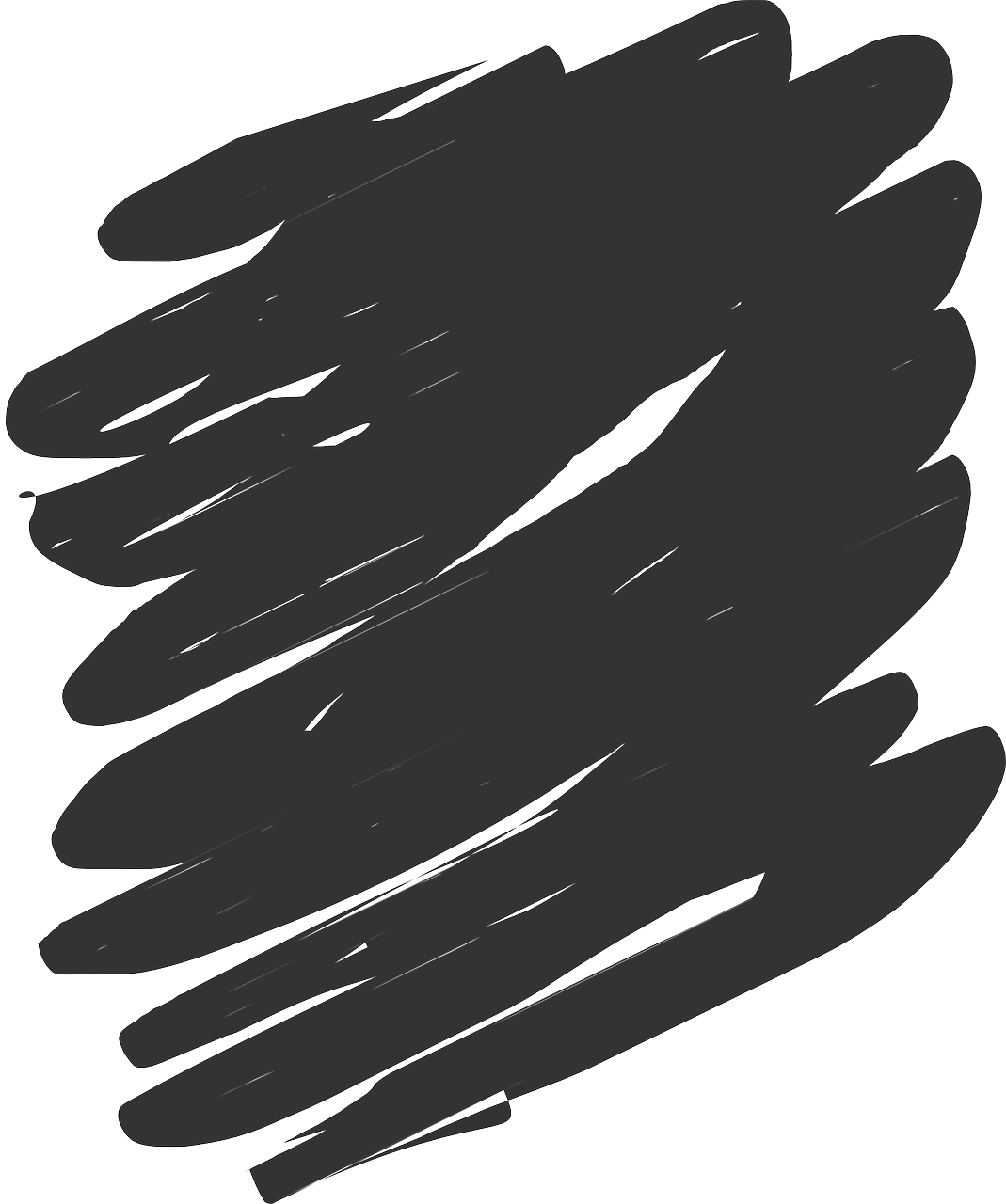 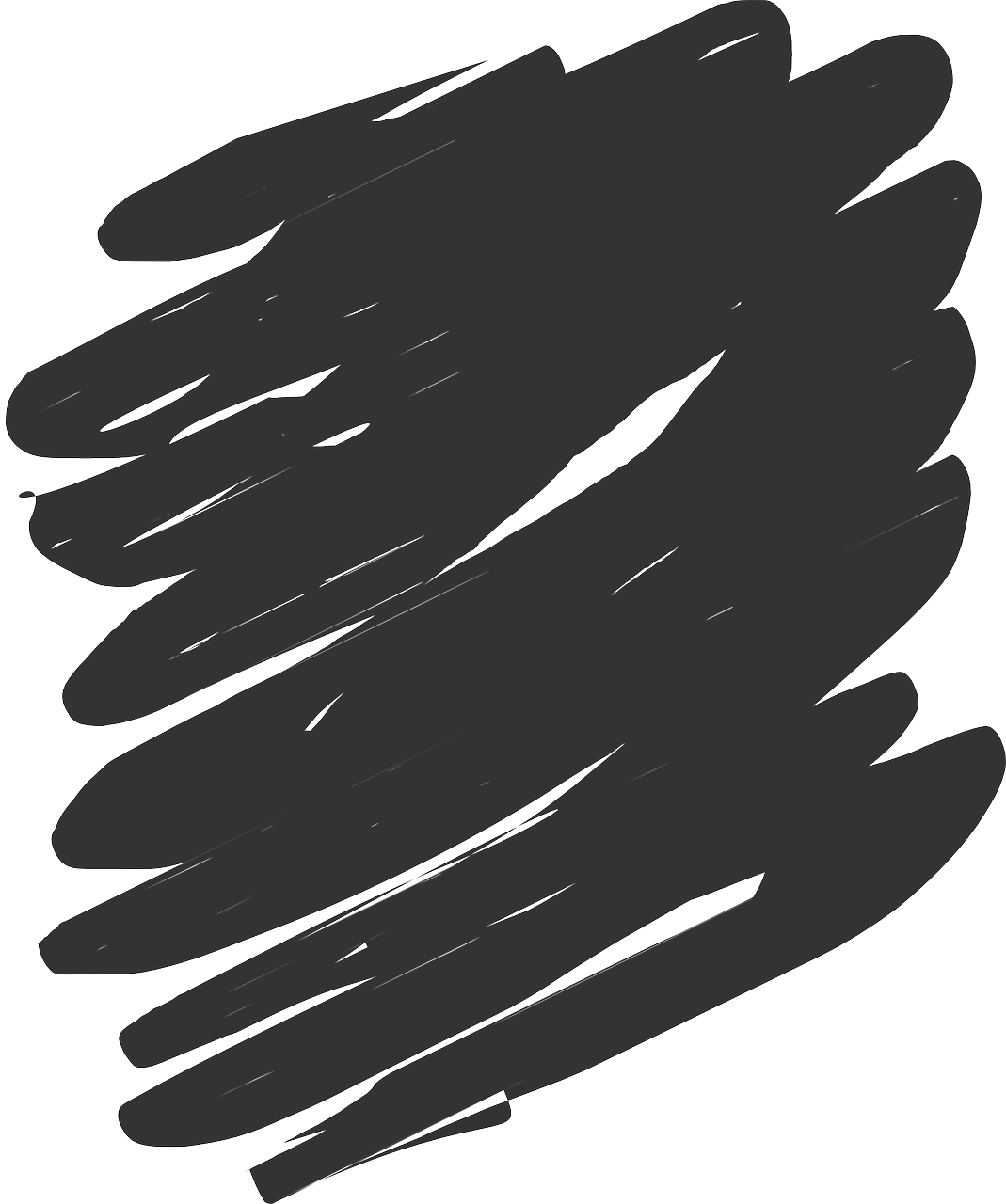 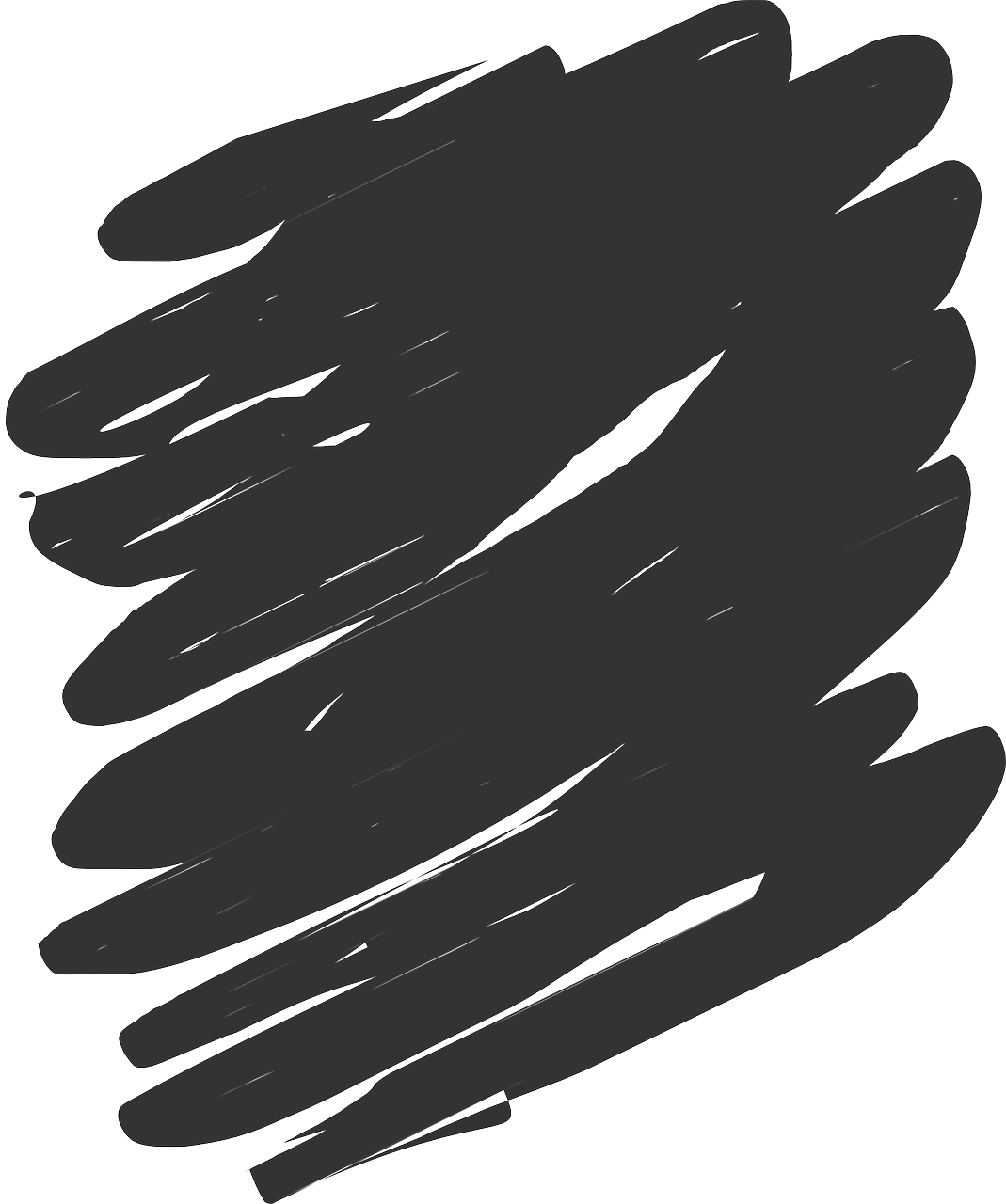 5
[Speaker Notes: [5/8]

Procedure:
Pupils read the message and work out the missing adjective from the gender of the noun it refers to.
Click on whatsapp audio icon to hear the full message, and reveal the written answer.
Teachers can elicit the English for the Whatsapp message, orally from all students.]
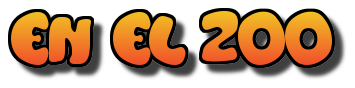 ¿Cómo es?
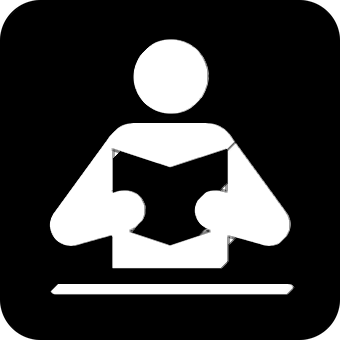 el mensaje = message
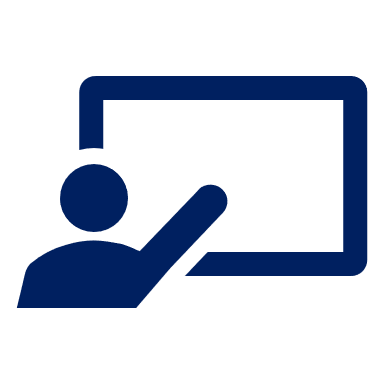 Leer y hablar
leer
Lee los mensajes y escribe el adjetivo correcto.
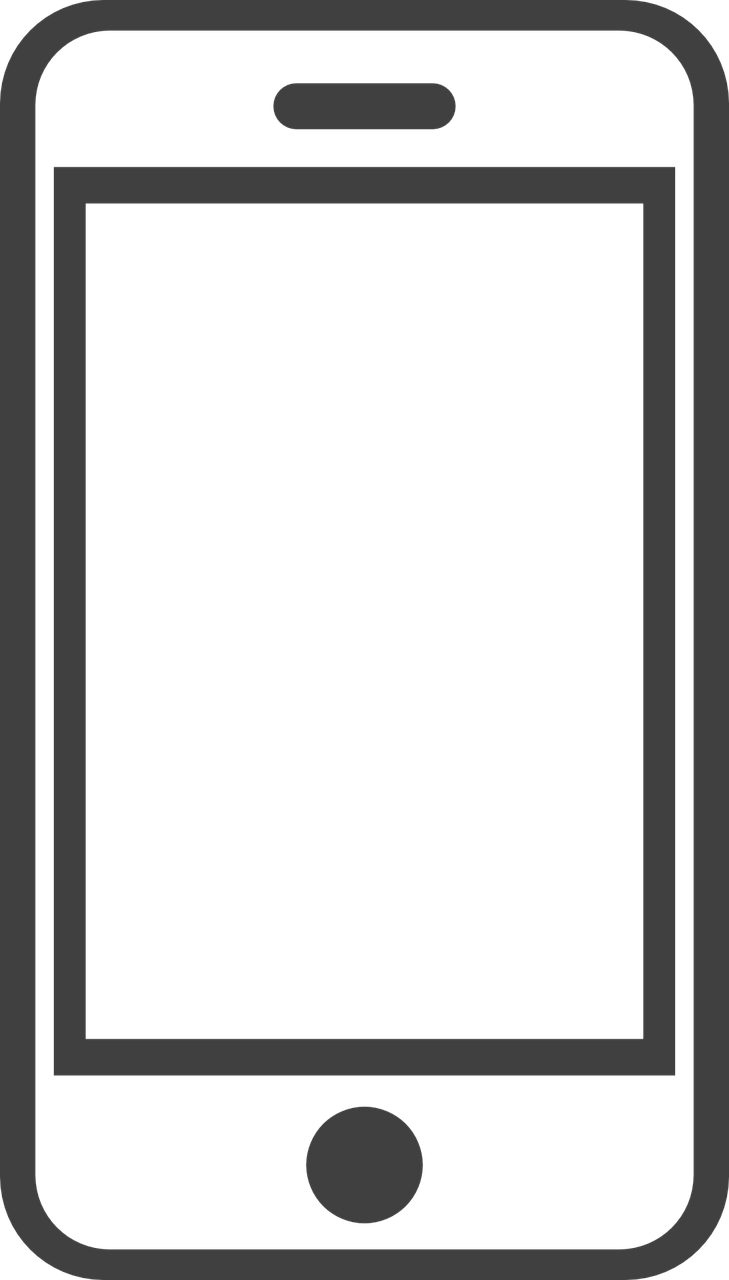 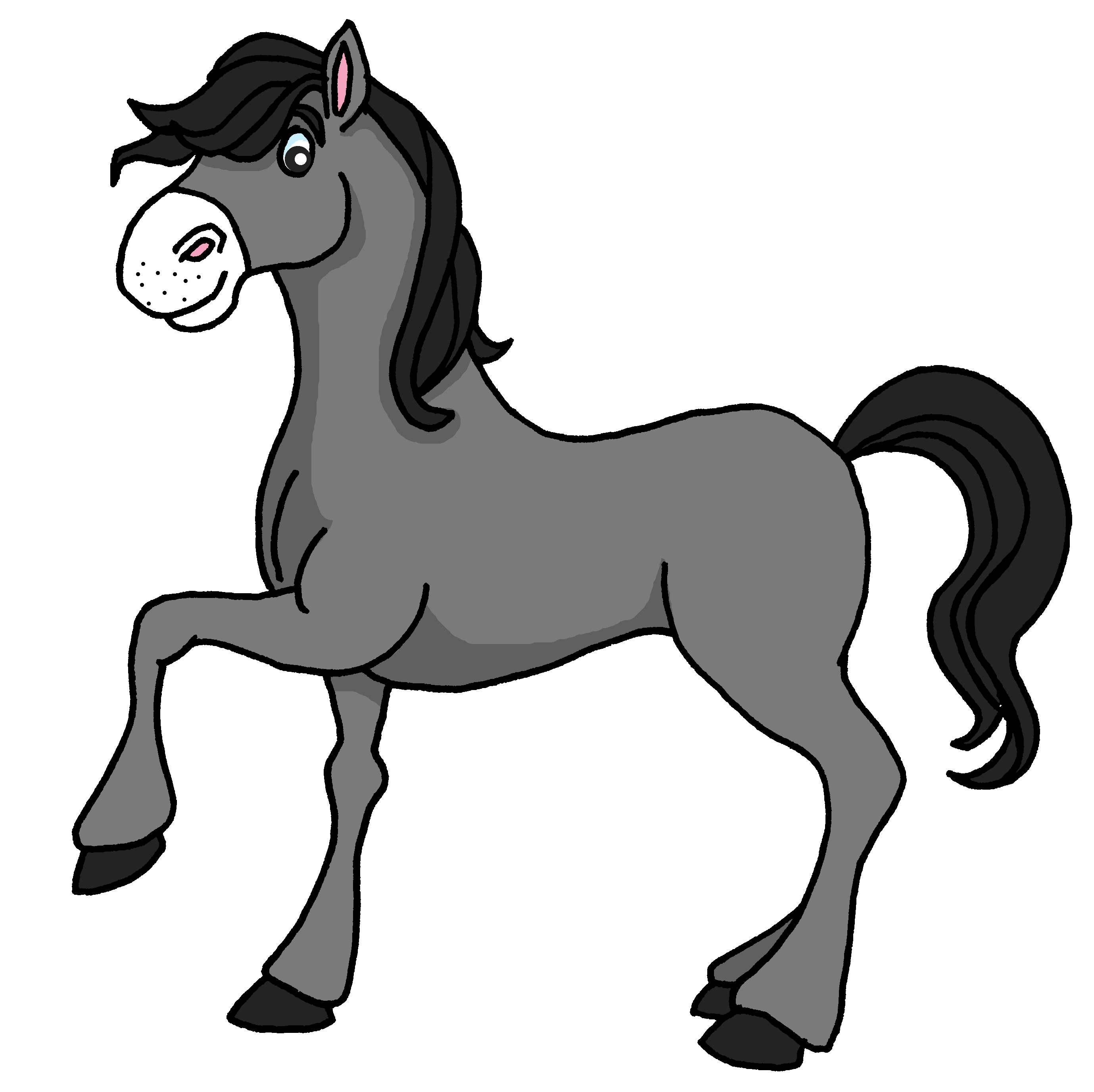 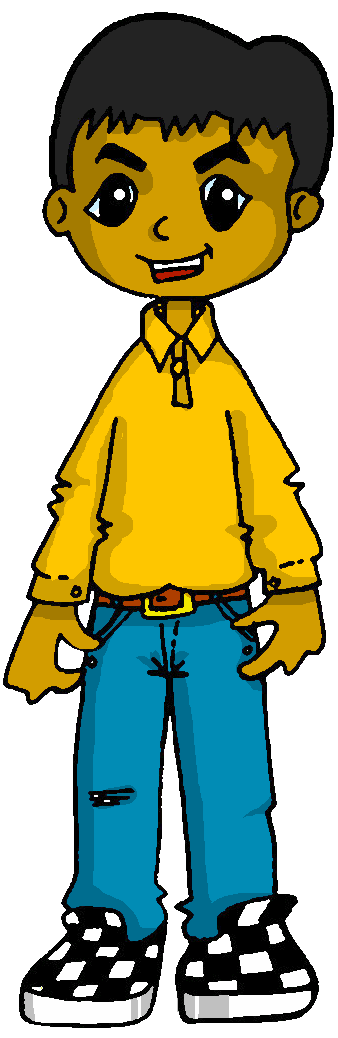 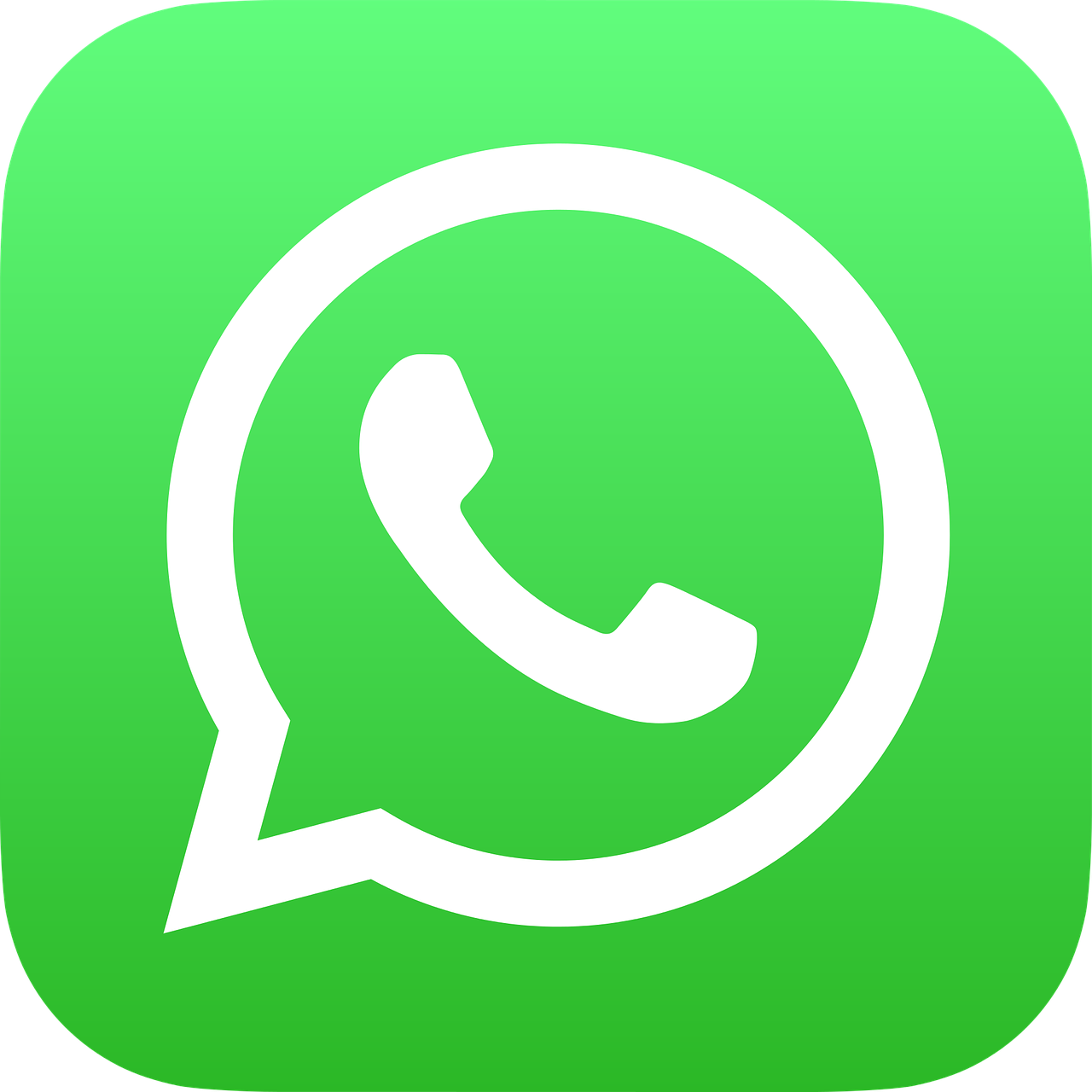 Veo un caballo. Es amable pero ¡es demasiado nervioso!
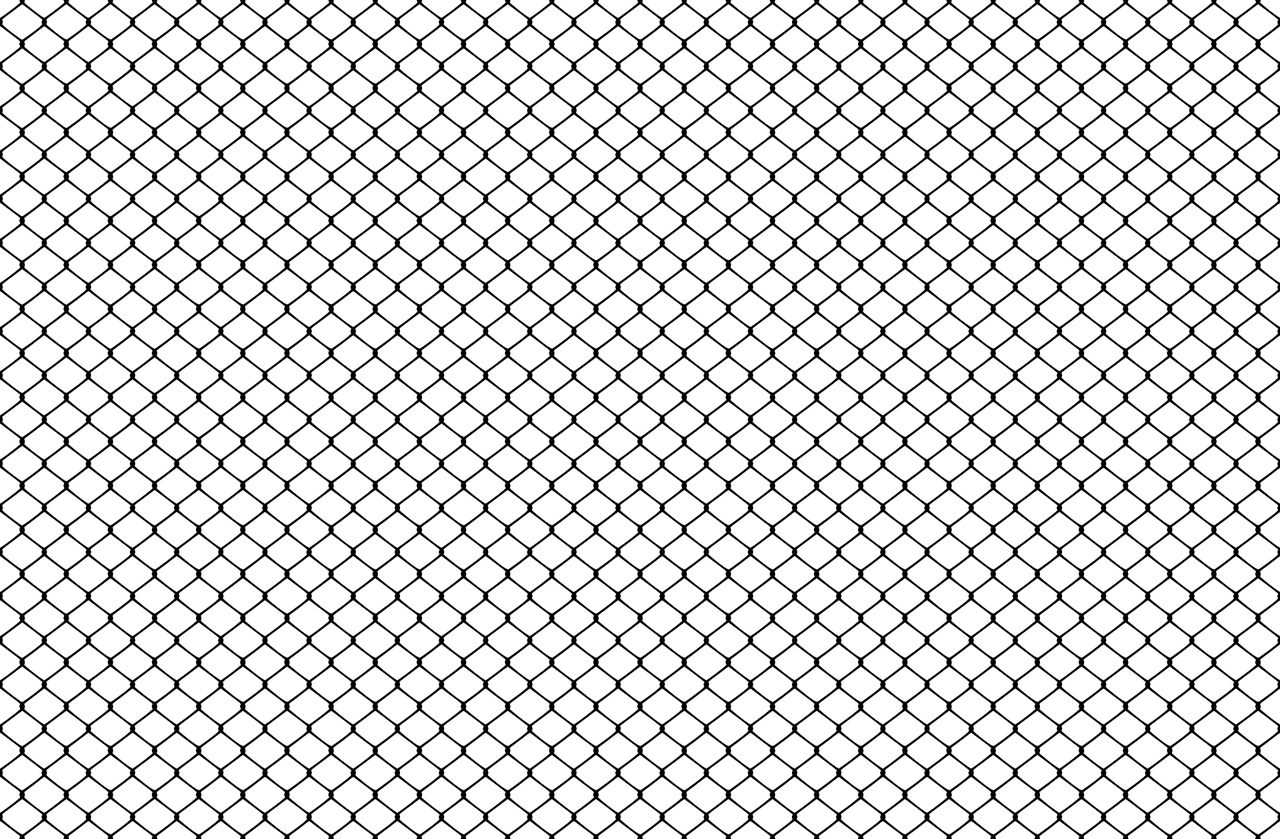 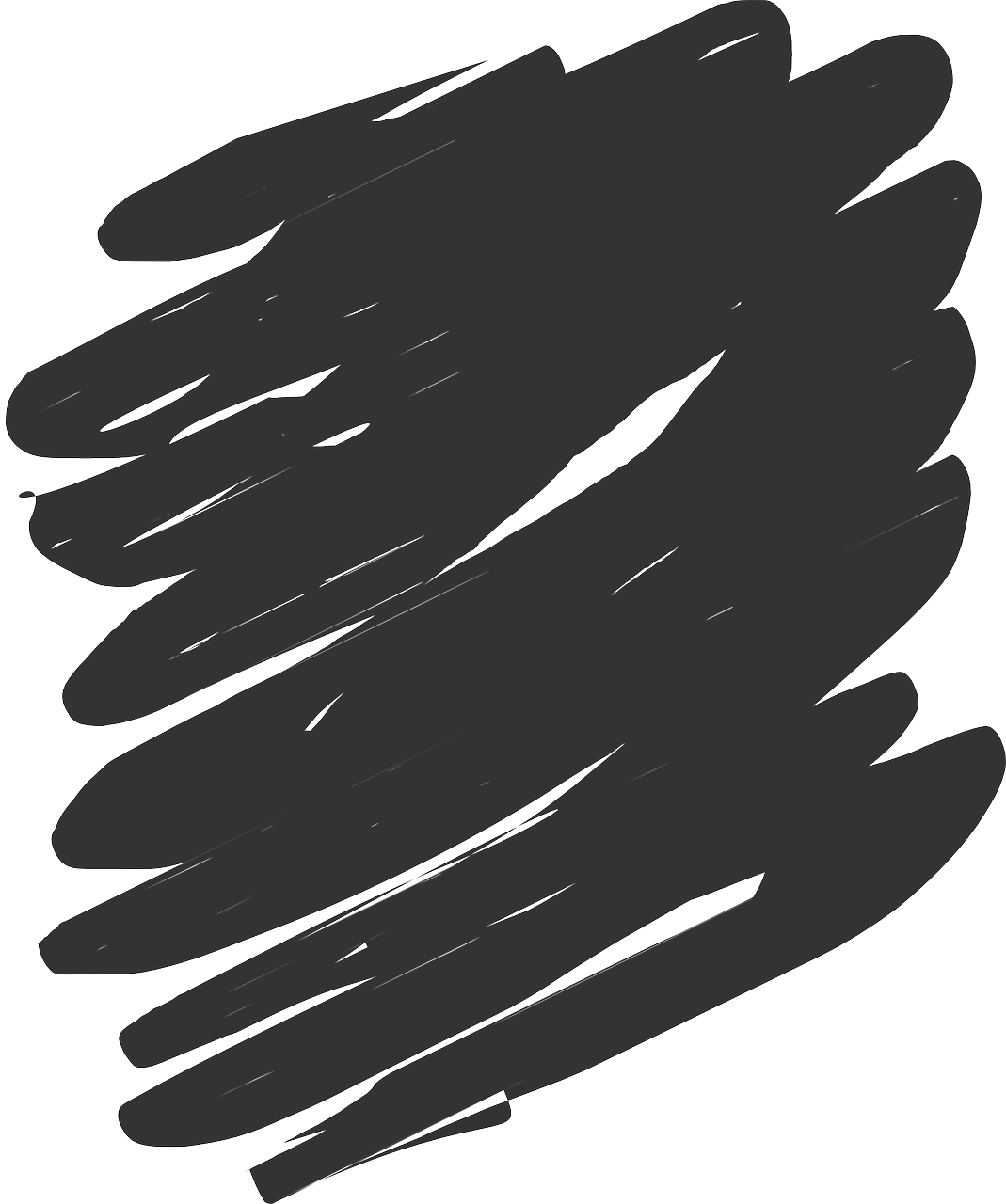 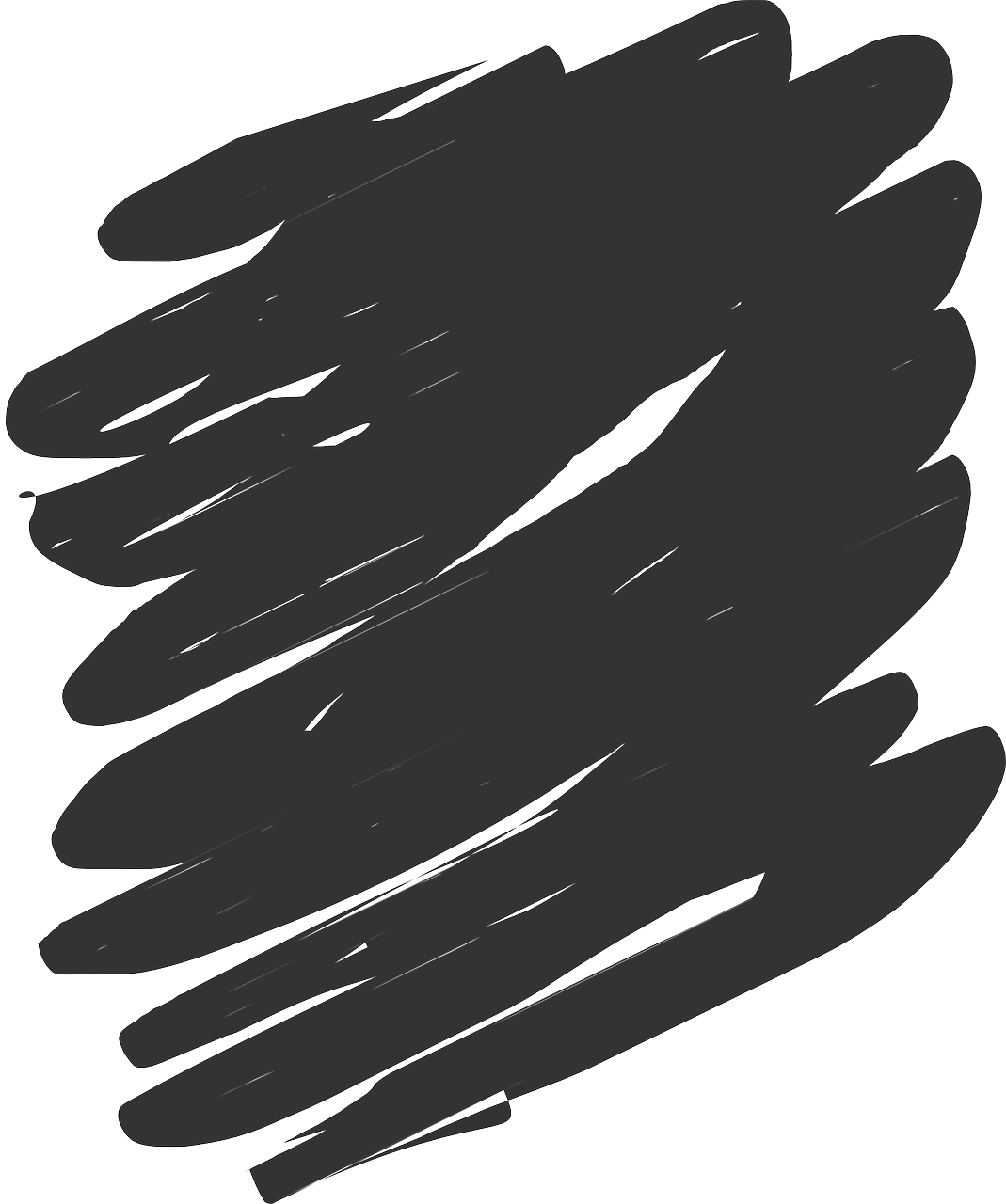 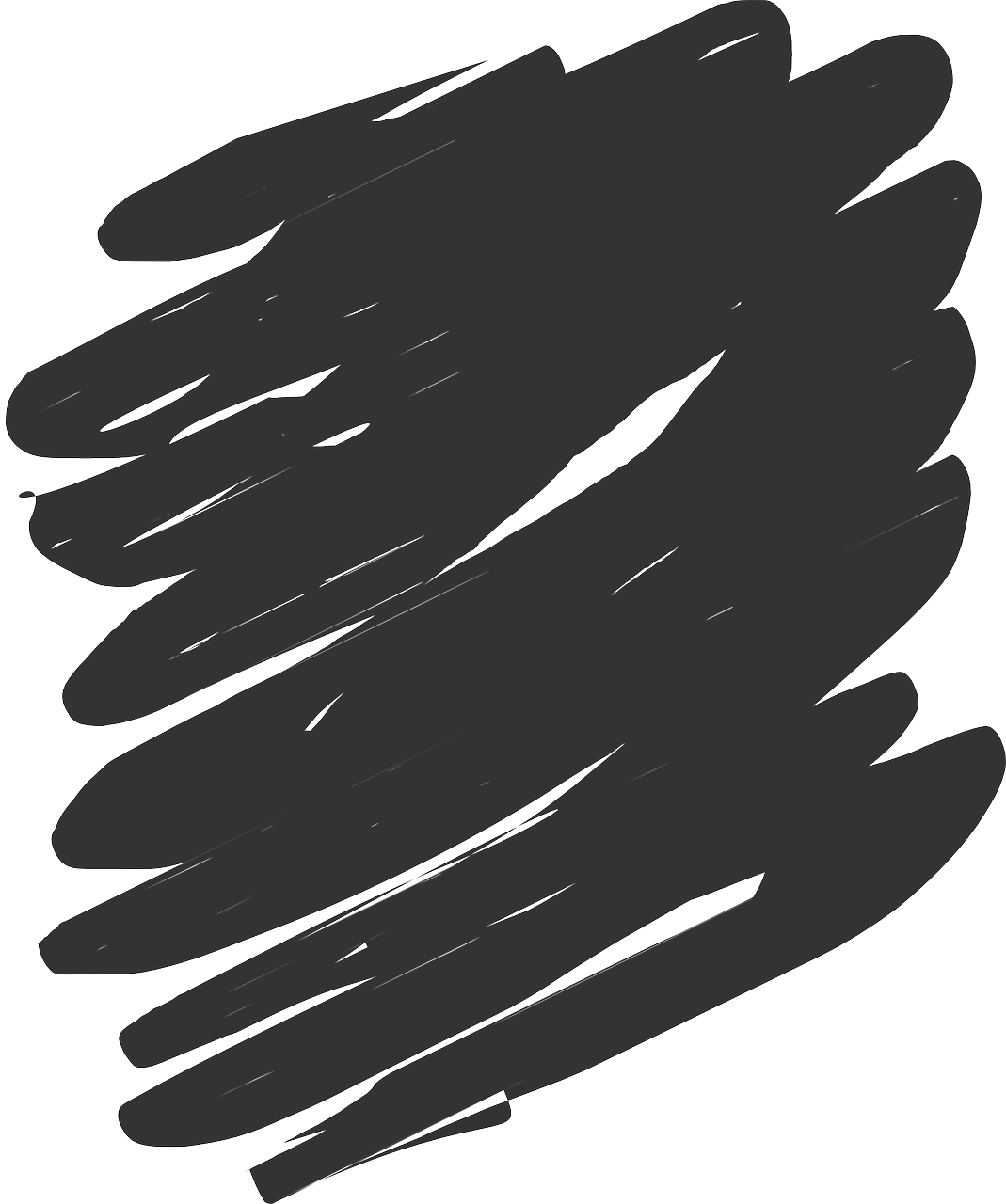 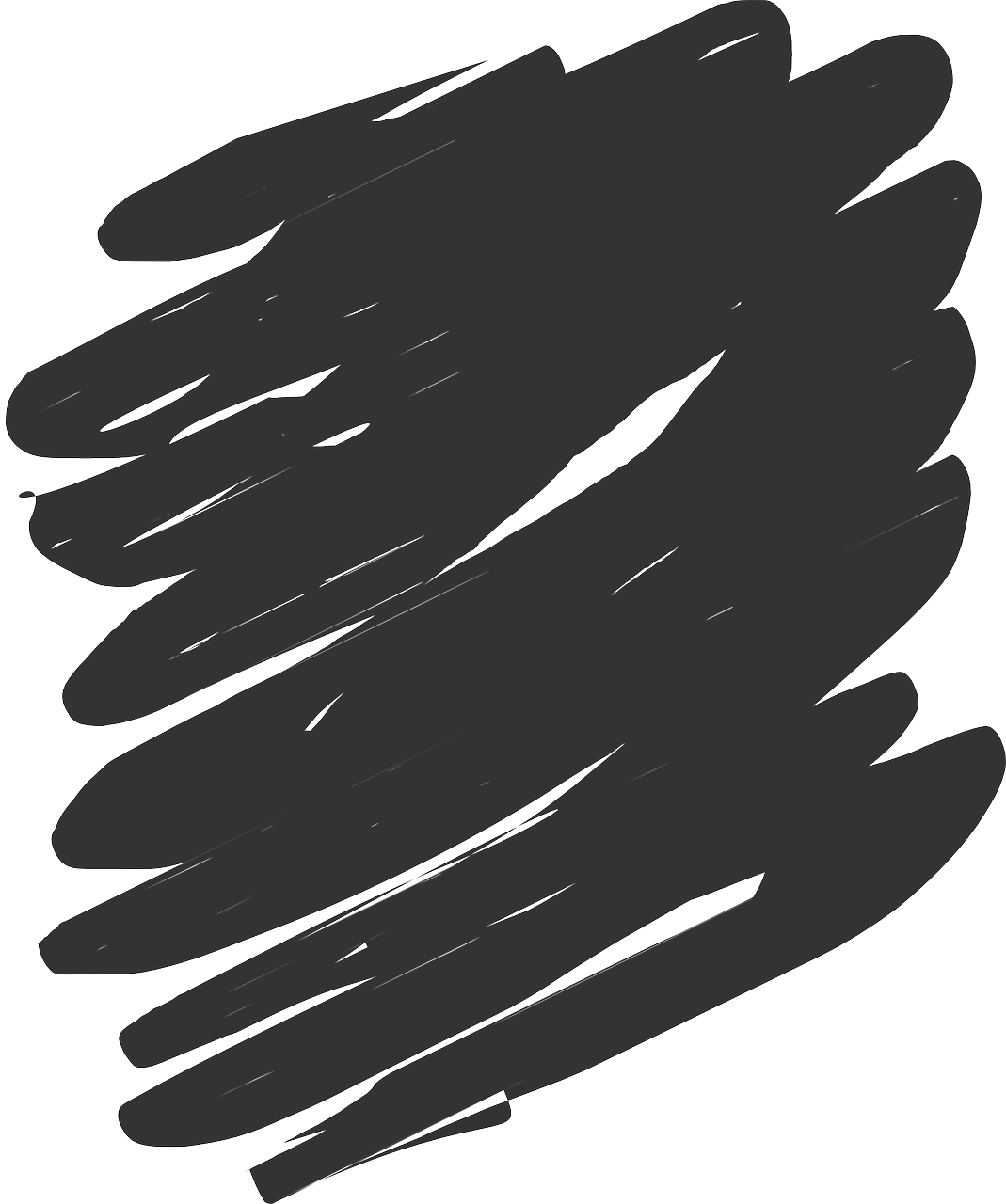 6
[Speaker Notes: [6/8]

Procedure:
Pupils read the message and work out the missing adjective from the gender of the noun it refers to.
Click on whatsapp audio icon to hear the full message, and reveal the written answer.
Teachers can elicit the English for the Whatsapp message, orally from all students.]
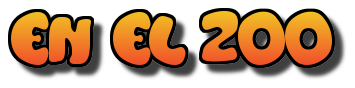 ¿Cómo es?
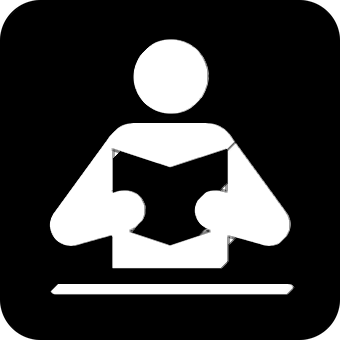 el mensaje = message
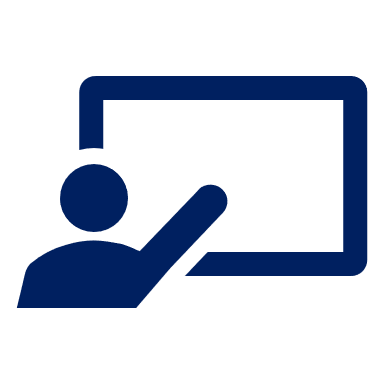 Leer y hablar
leer
Lee los mensajes y escribe el adjetivo correcto.
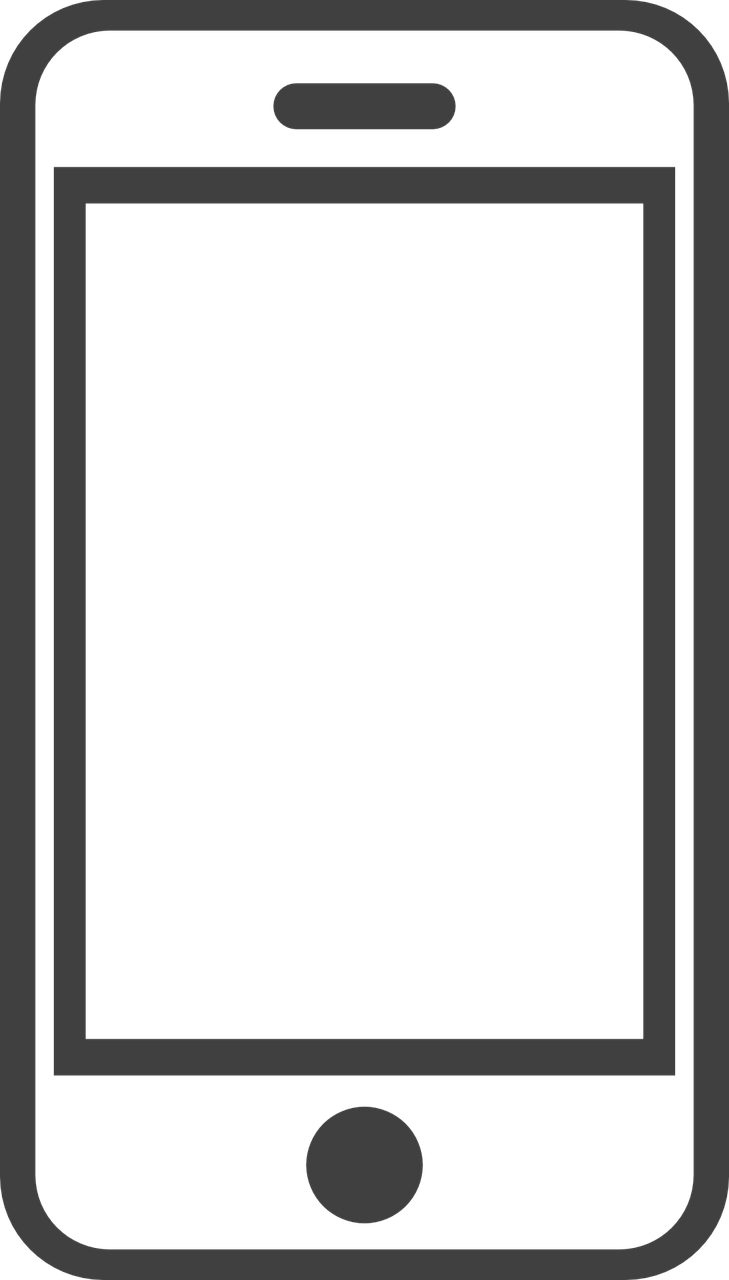 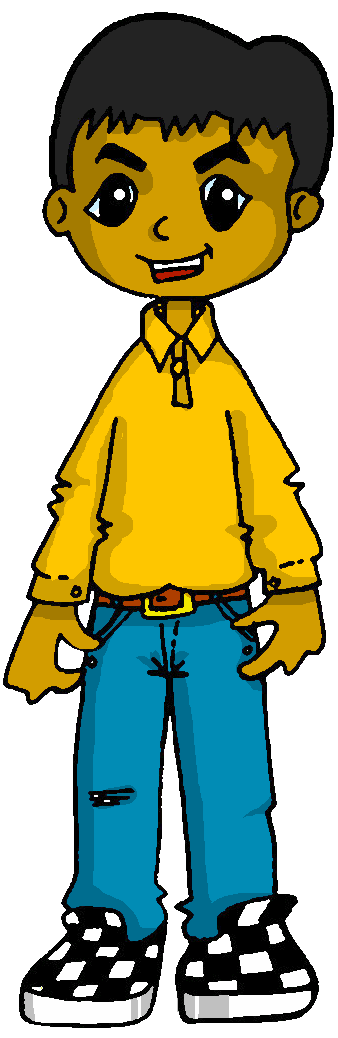 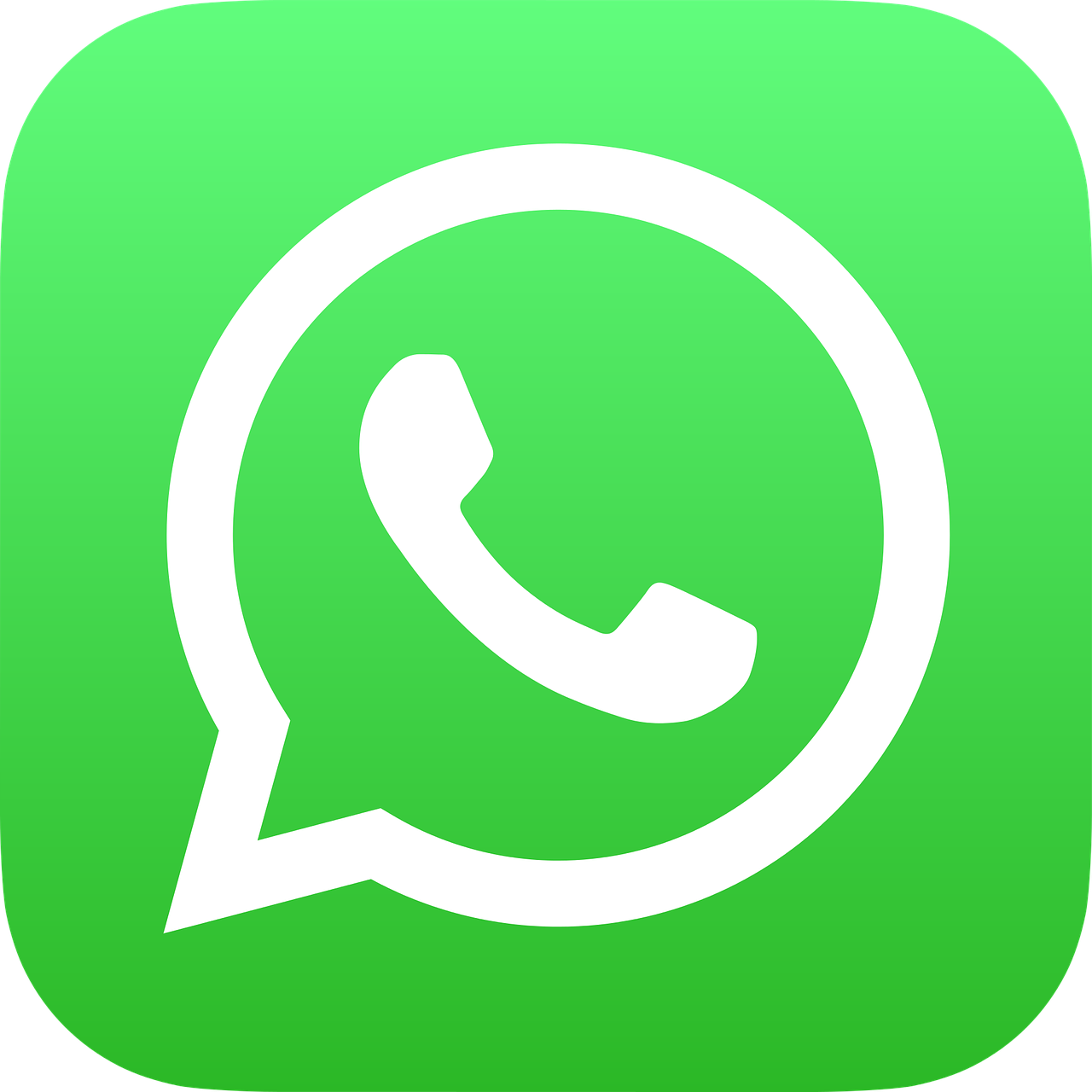 Veo una rana. Es diferente pero ¡es demasiado curiosa para mí!
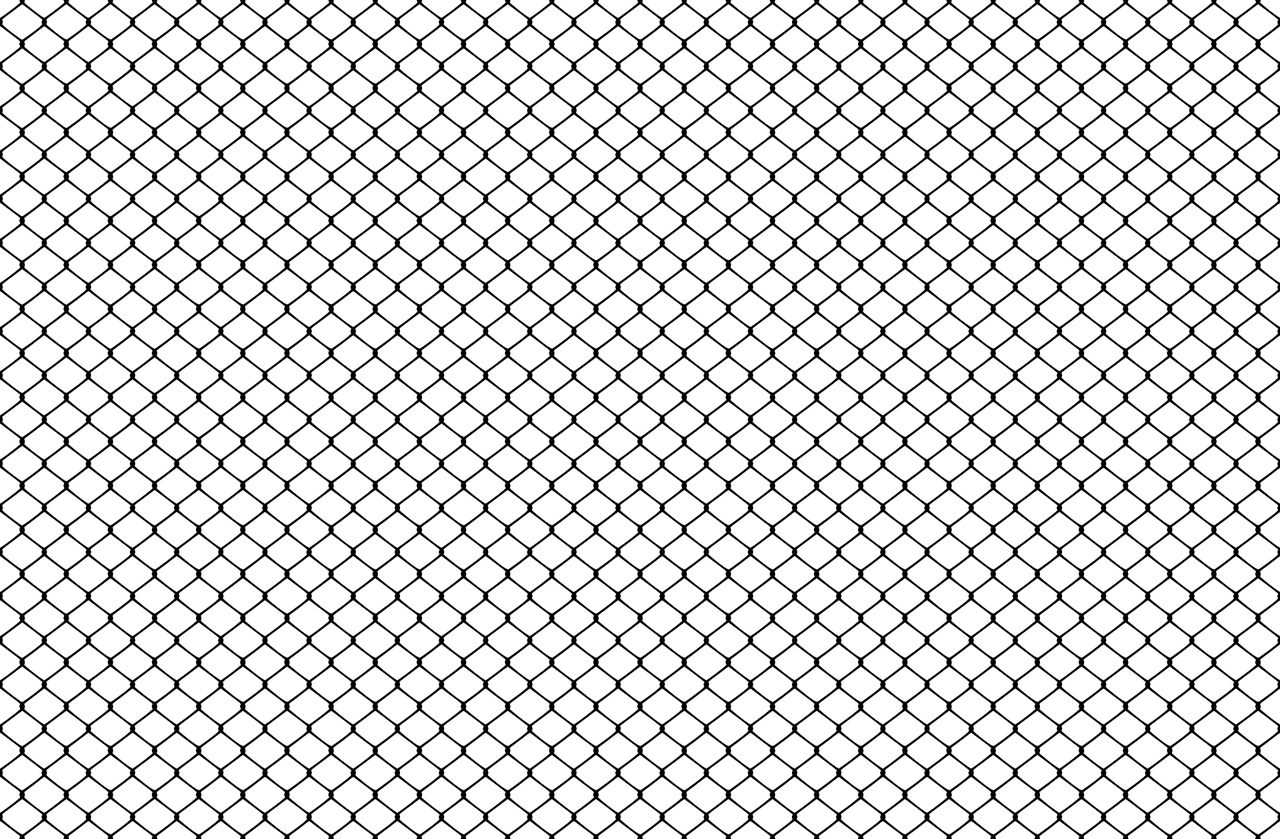 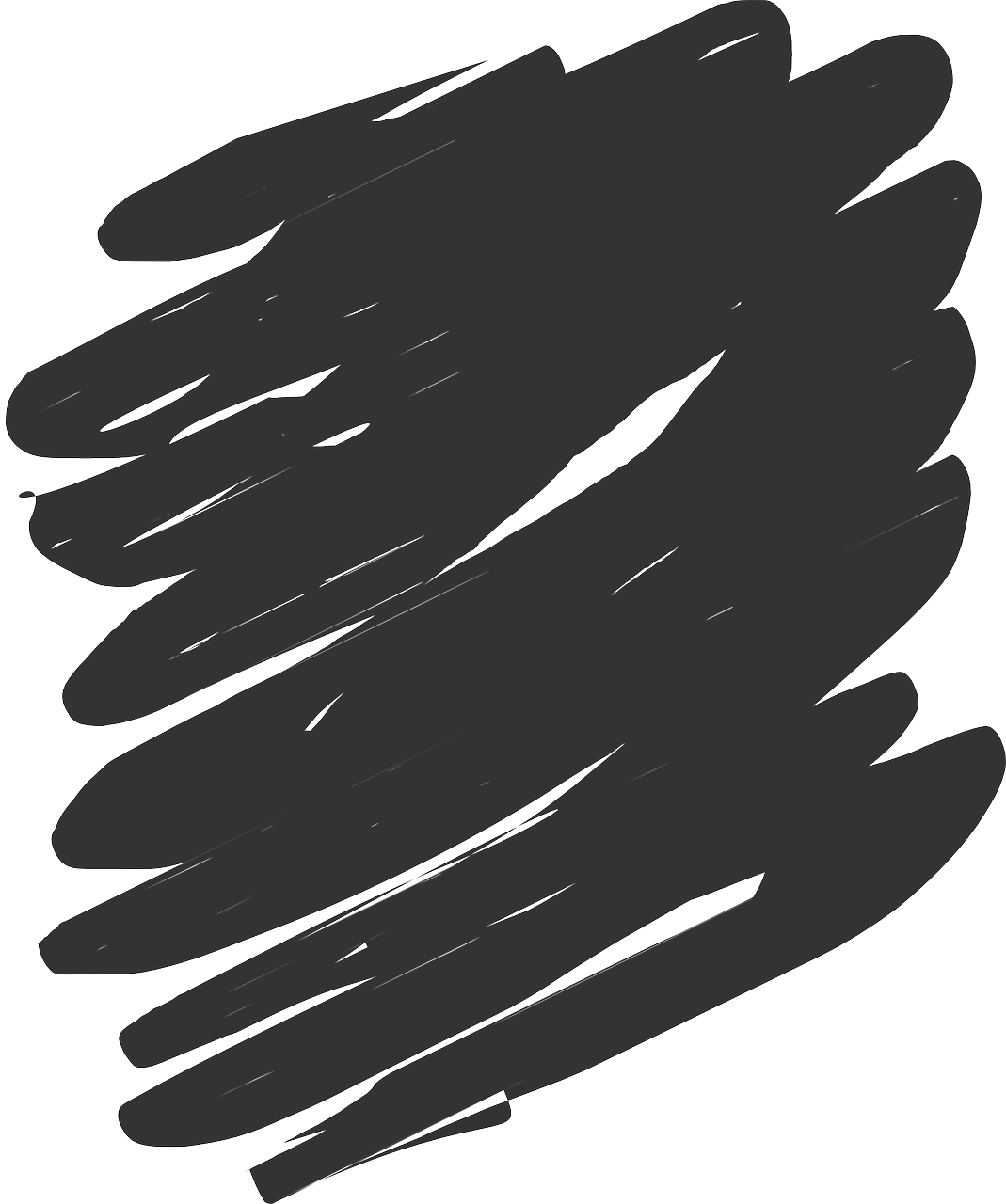 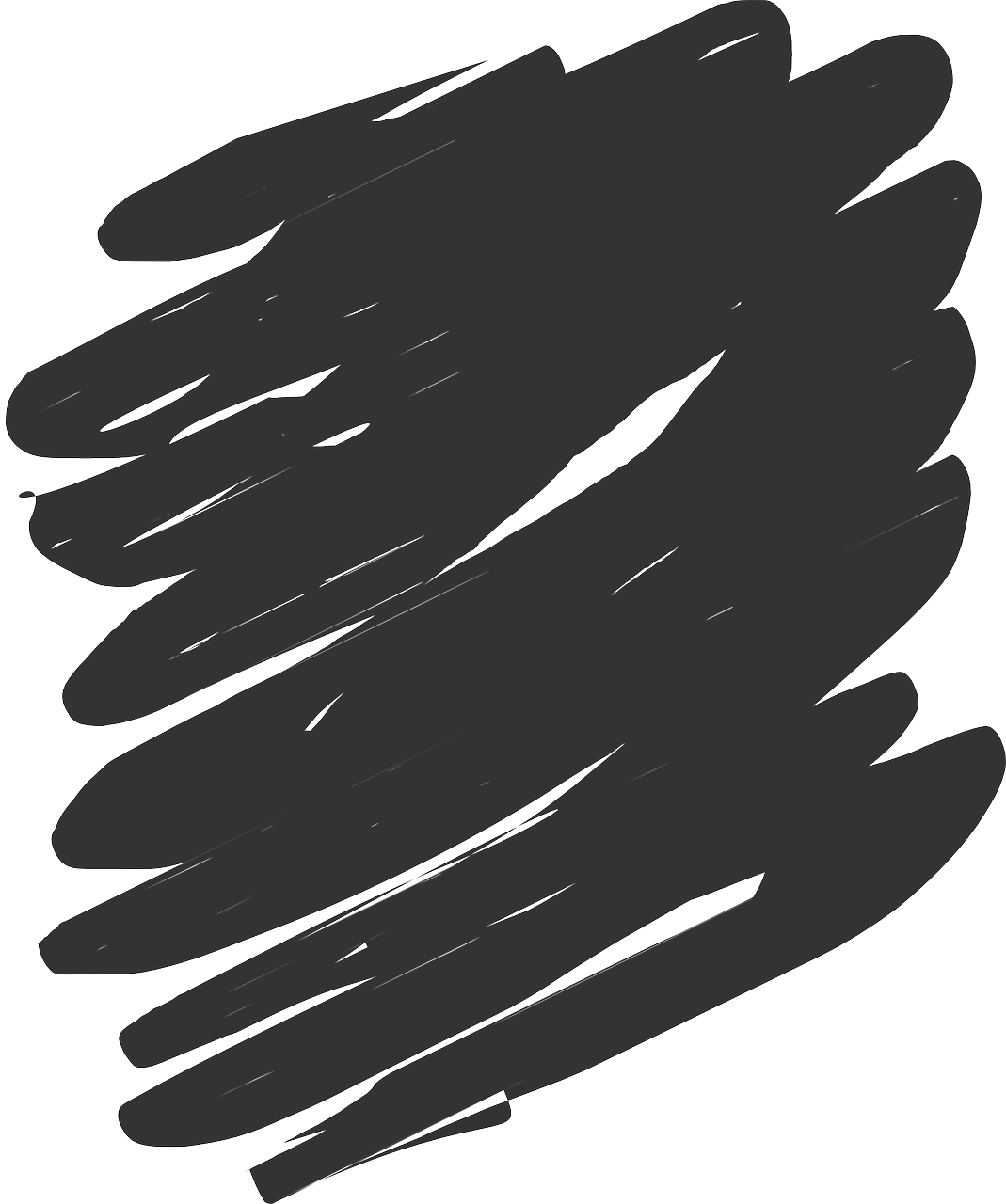 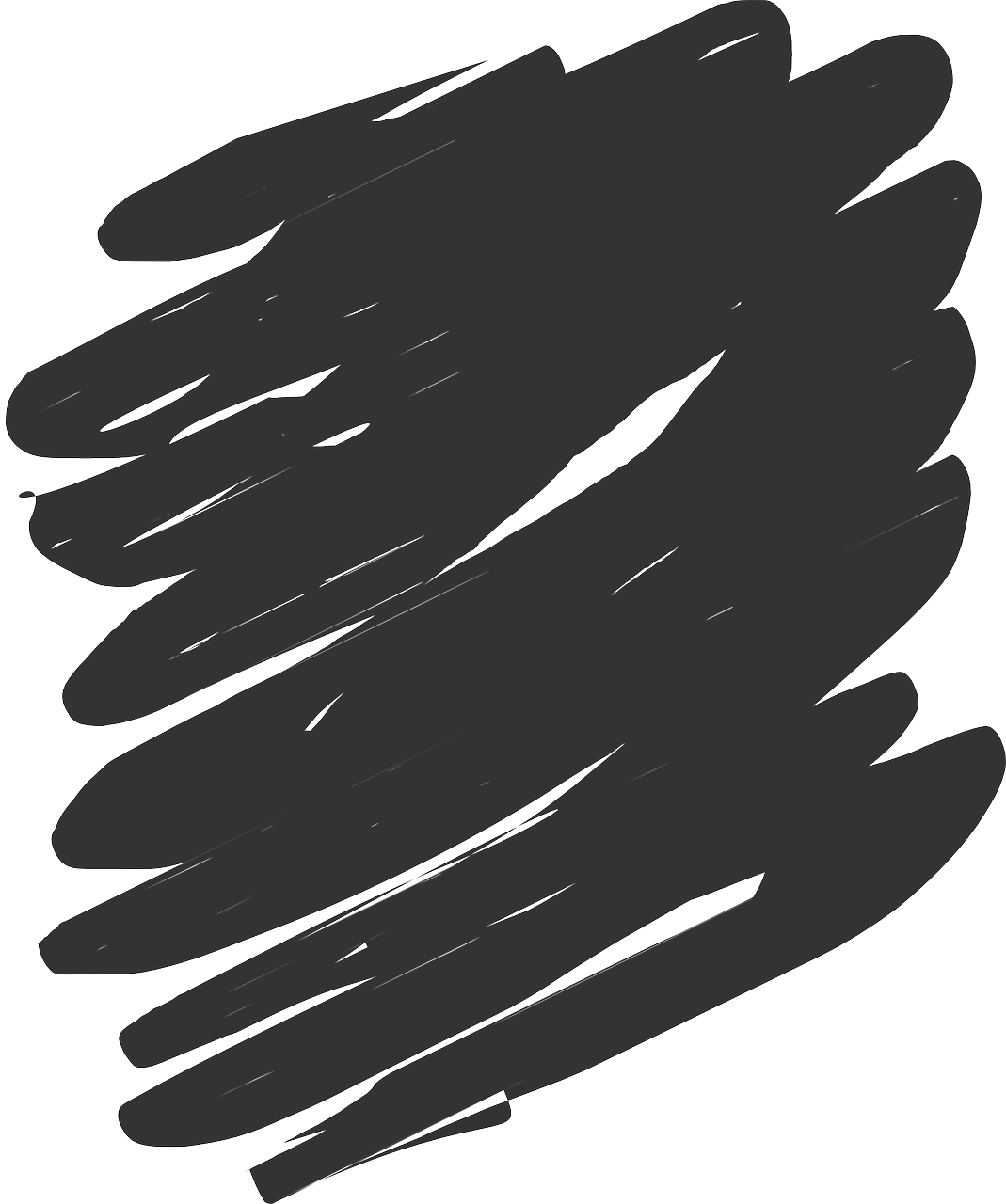 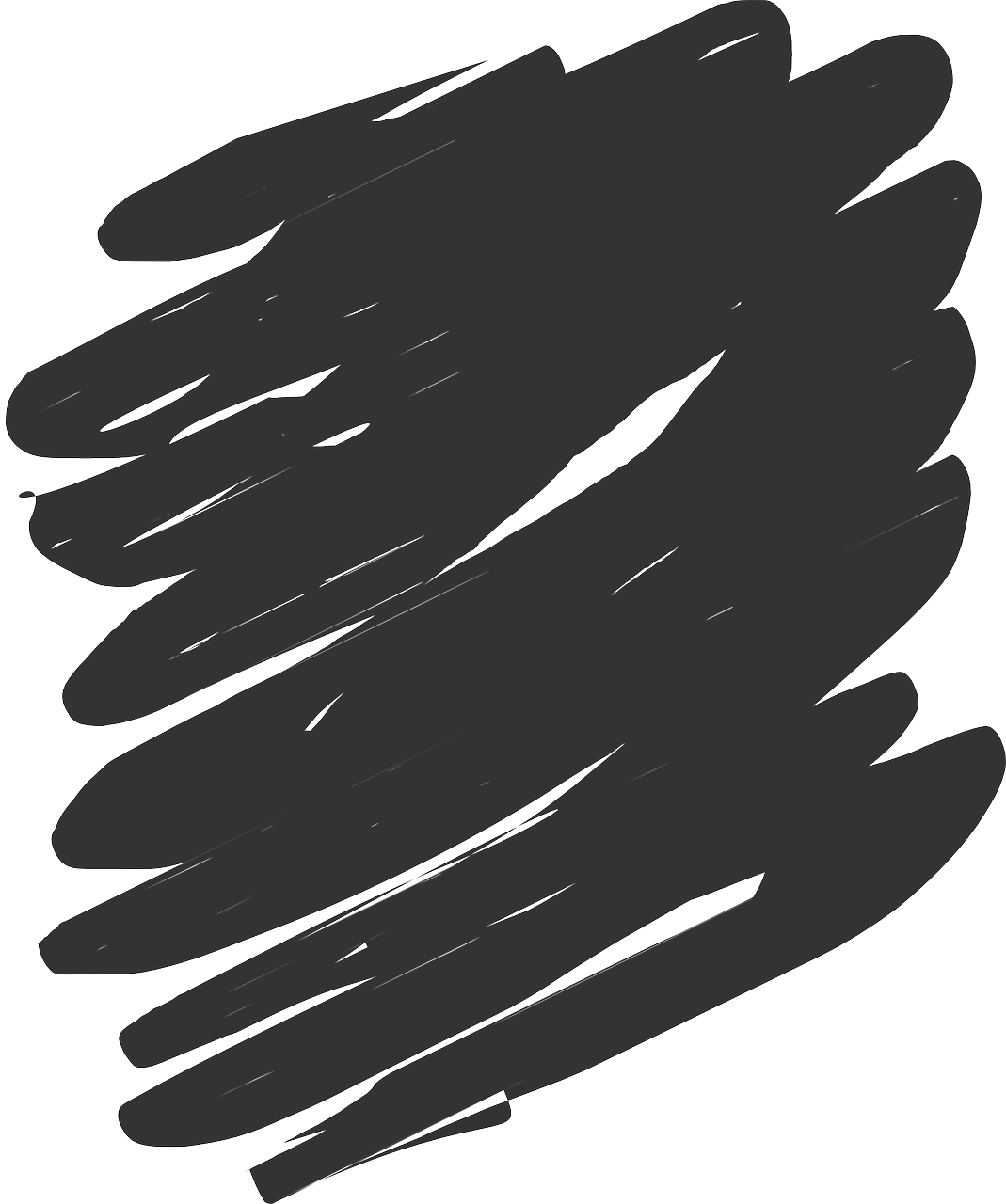 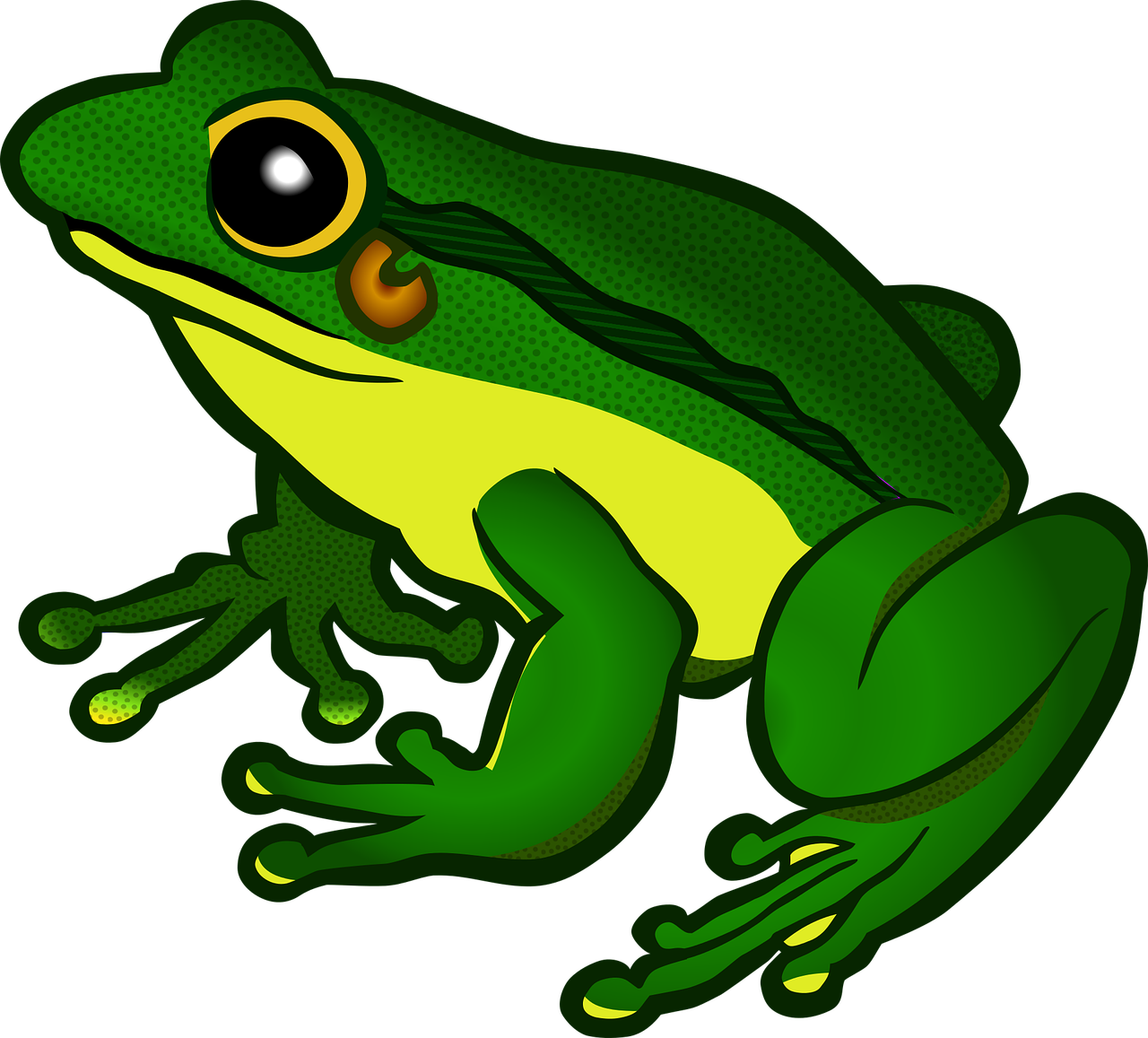 7
[Speaker Notes: [7/8]

Procedure:
Pupils read the message and work out the missing adjective from the gender of the noun it refers to.
Click on whatsapp audio icon to hear the full message, and reveal the written answer.
Teachers can elicit the English for the Whatsapp message, orally from all students.]
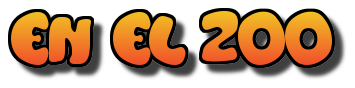 ¿Cómo es?
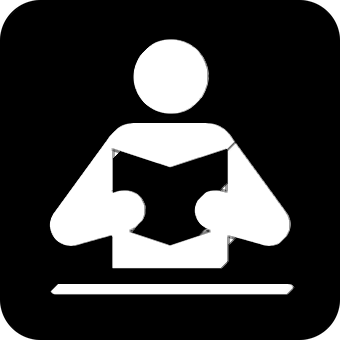 el mensaje = messagetodavía = still
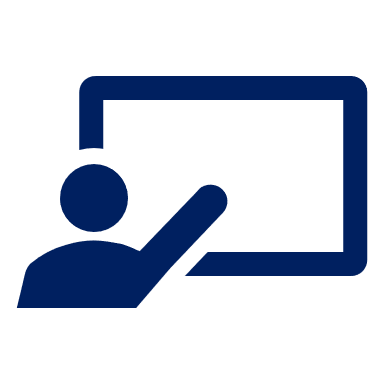 Leer y hablar
leer
Lee los mensajes y escribe el adjetivo correcto.
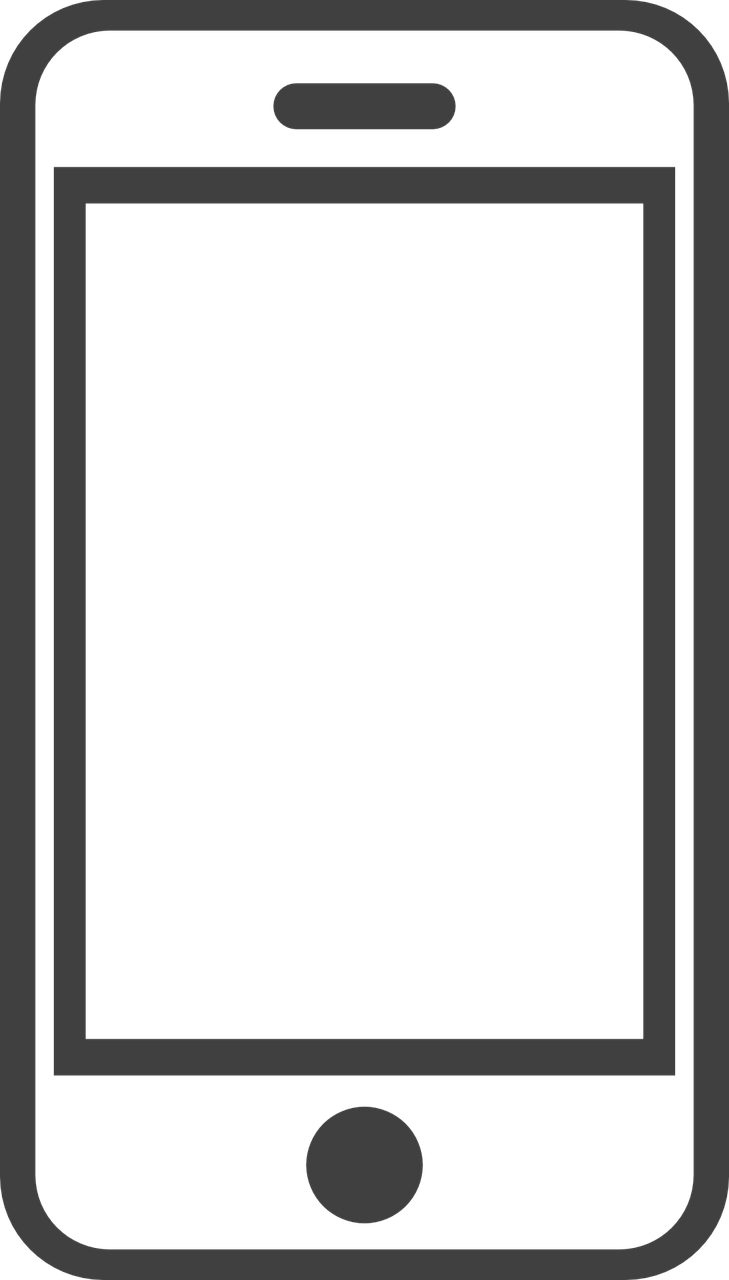 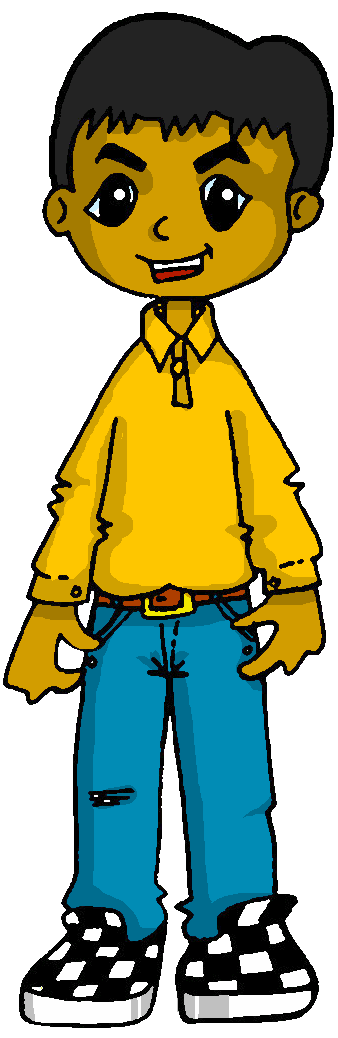 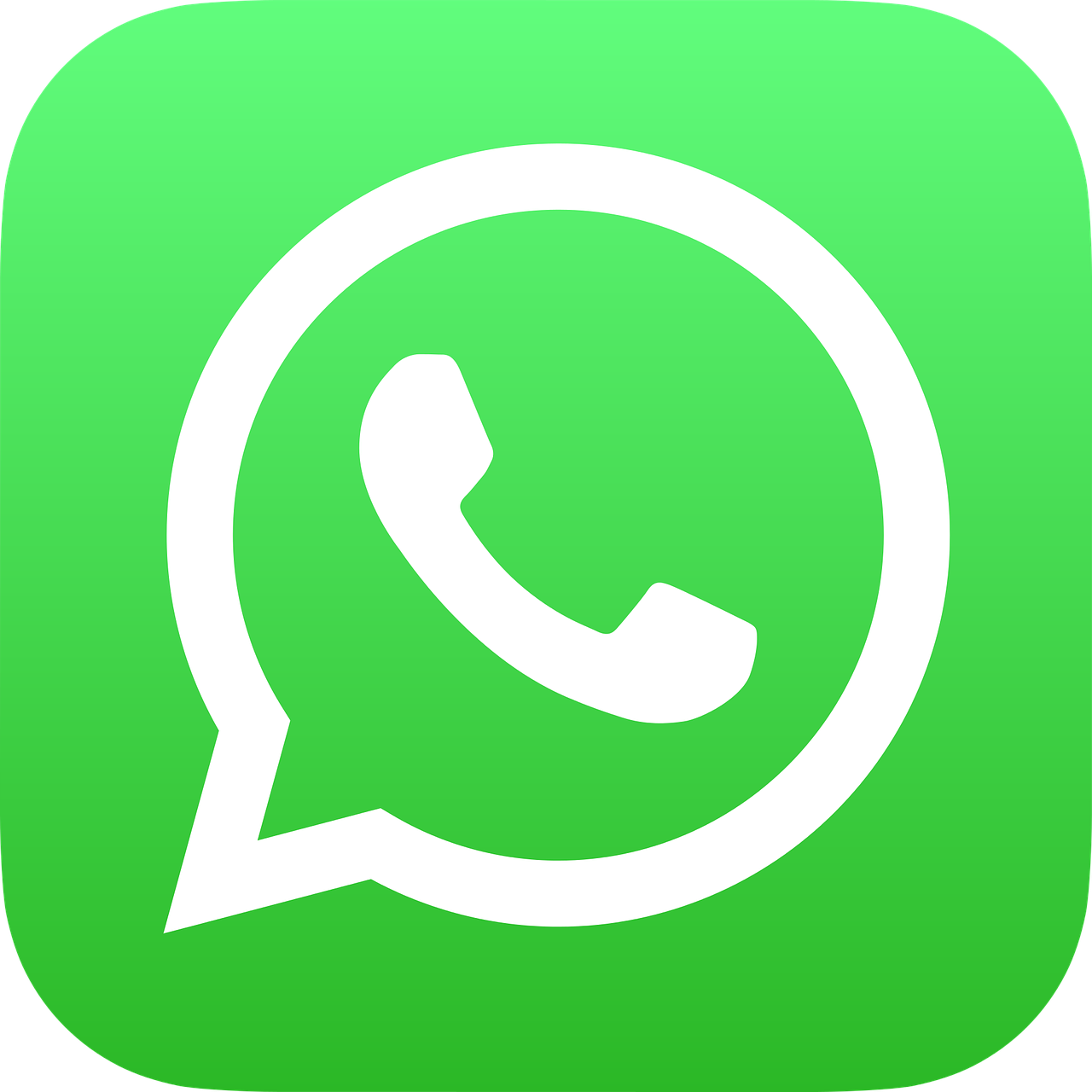 ¡Hola! Estoy todavía* en el zoo. Veo un conejo. ¡Es perfecto para mí! El conejo es mi animal favorito.
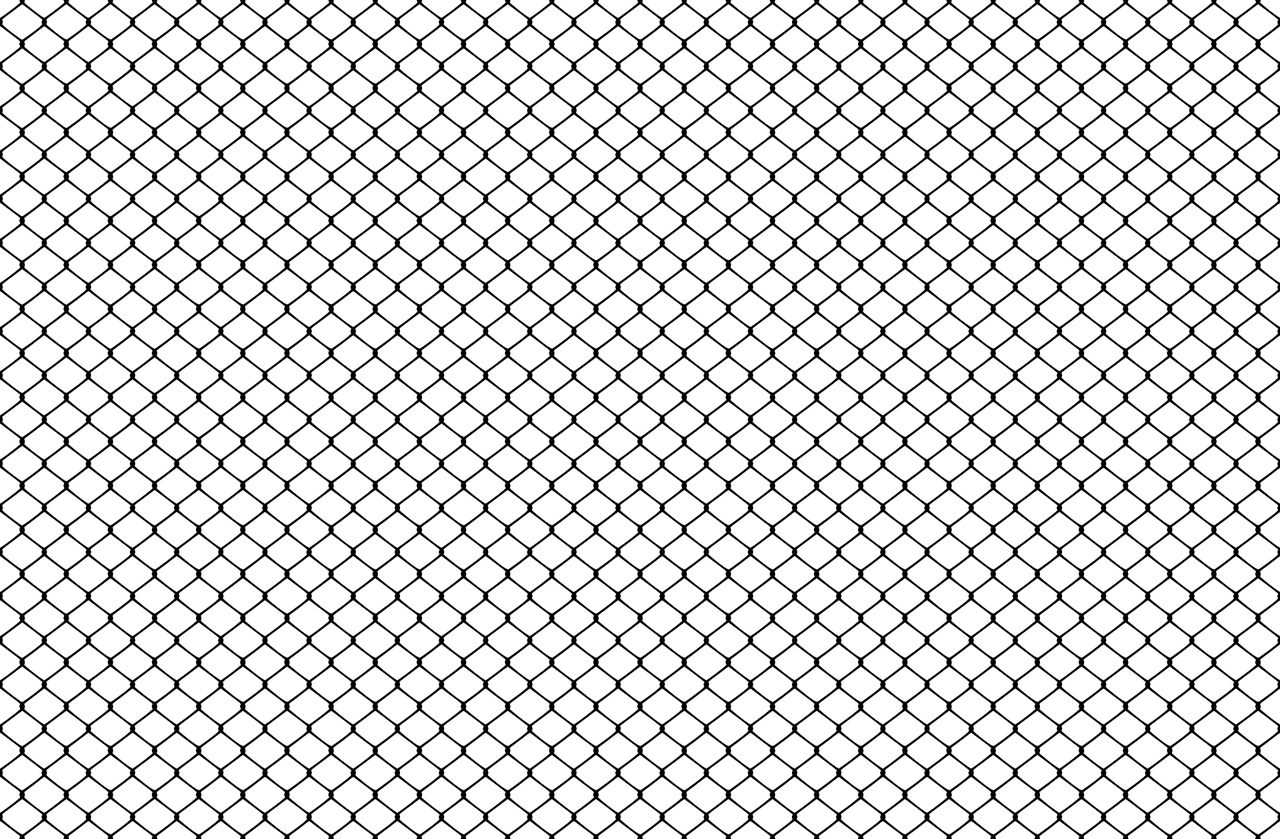 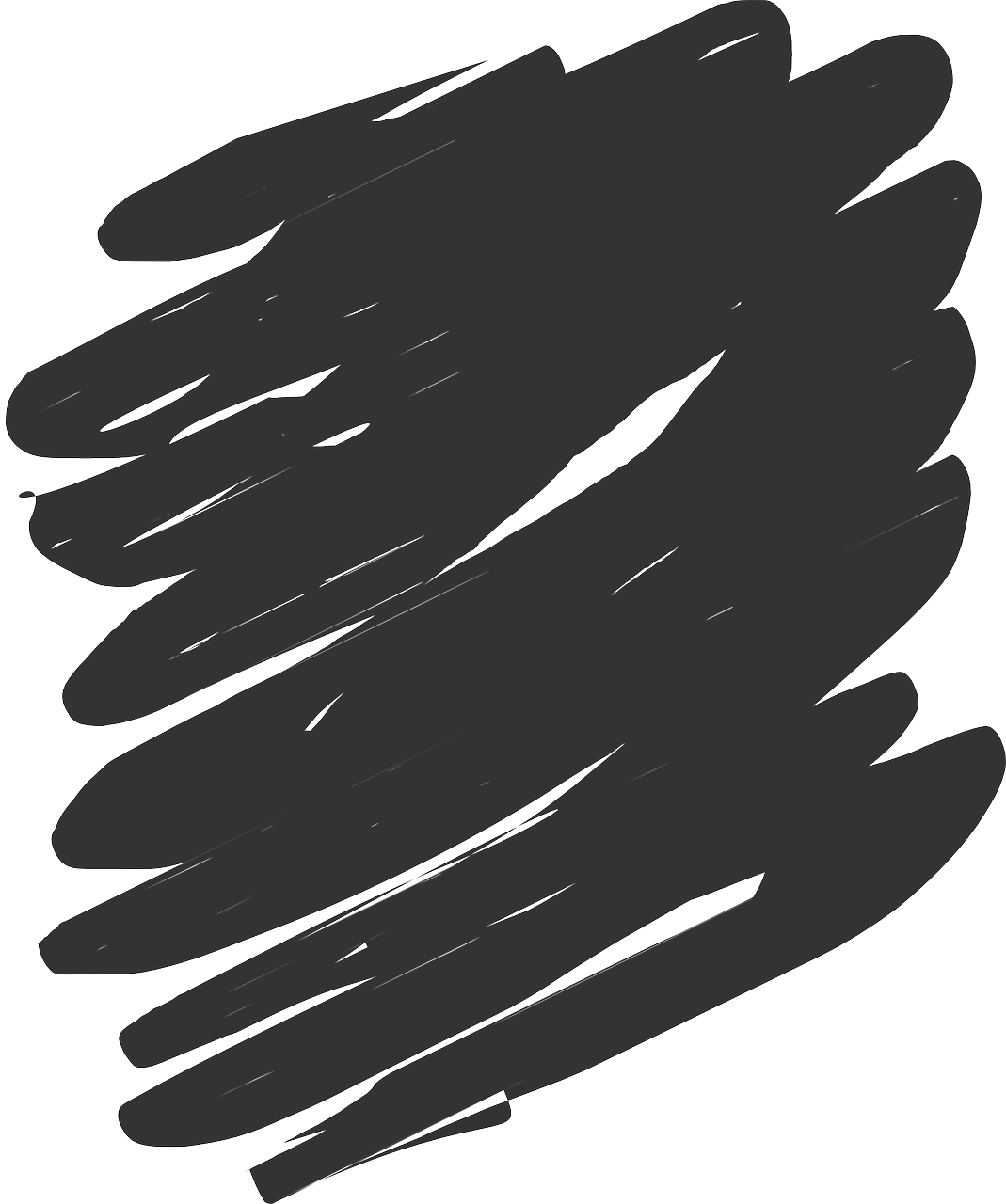 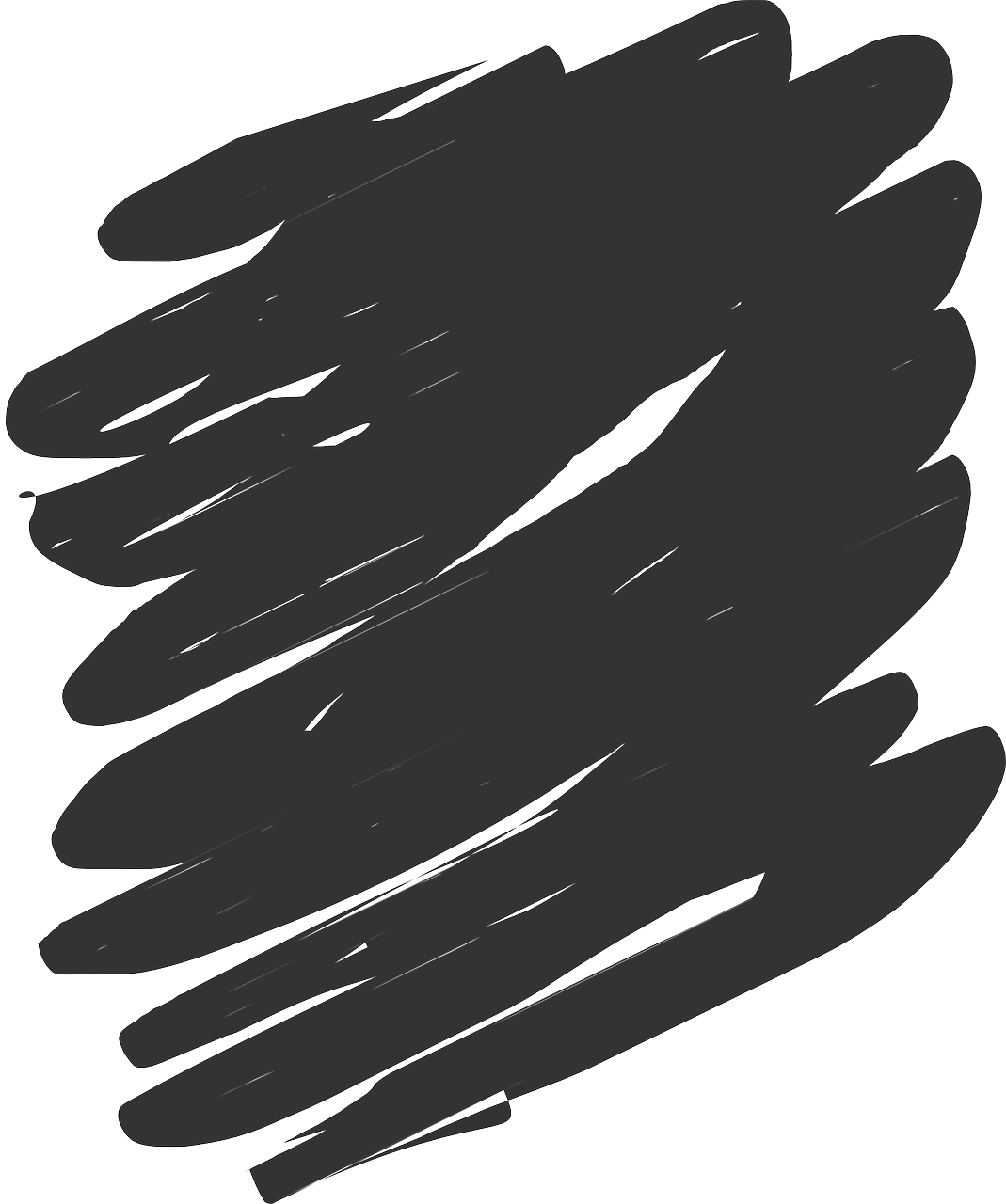 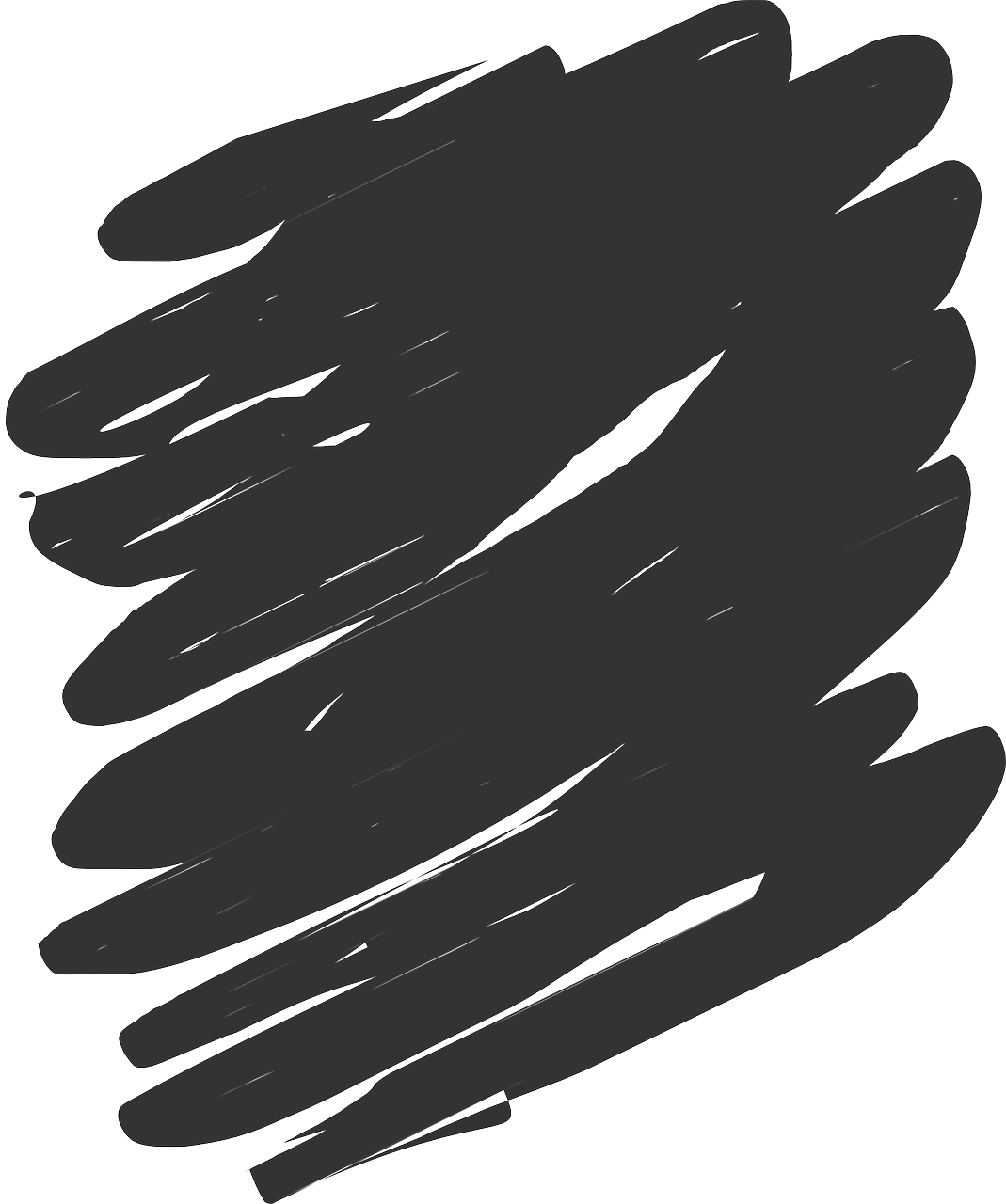 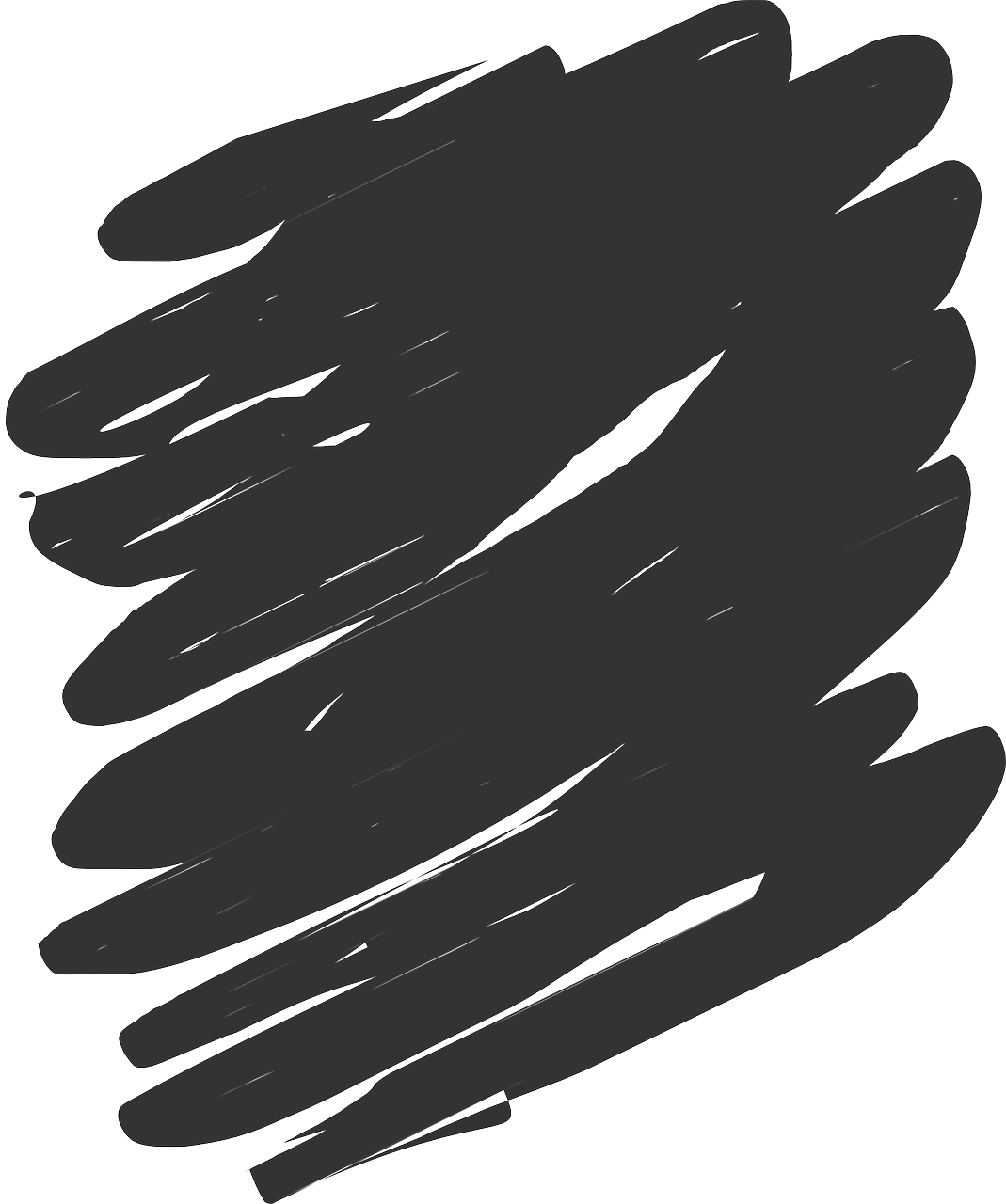 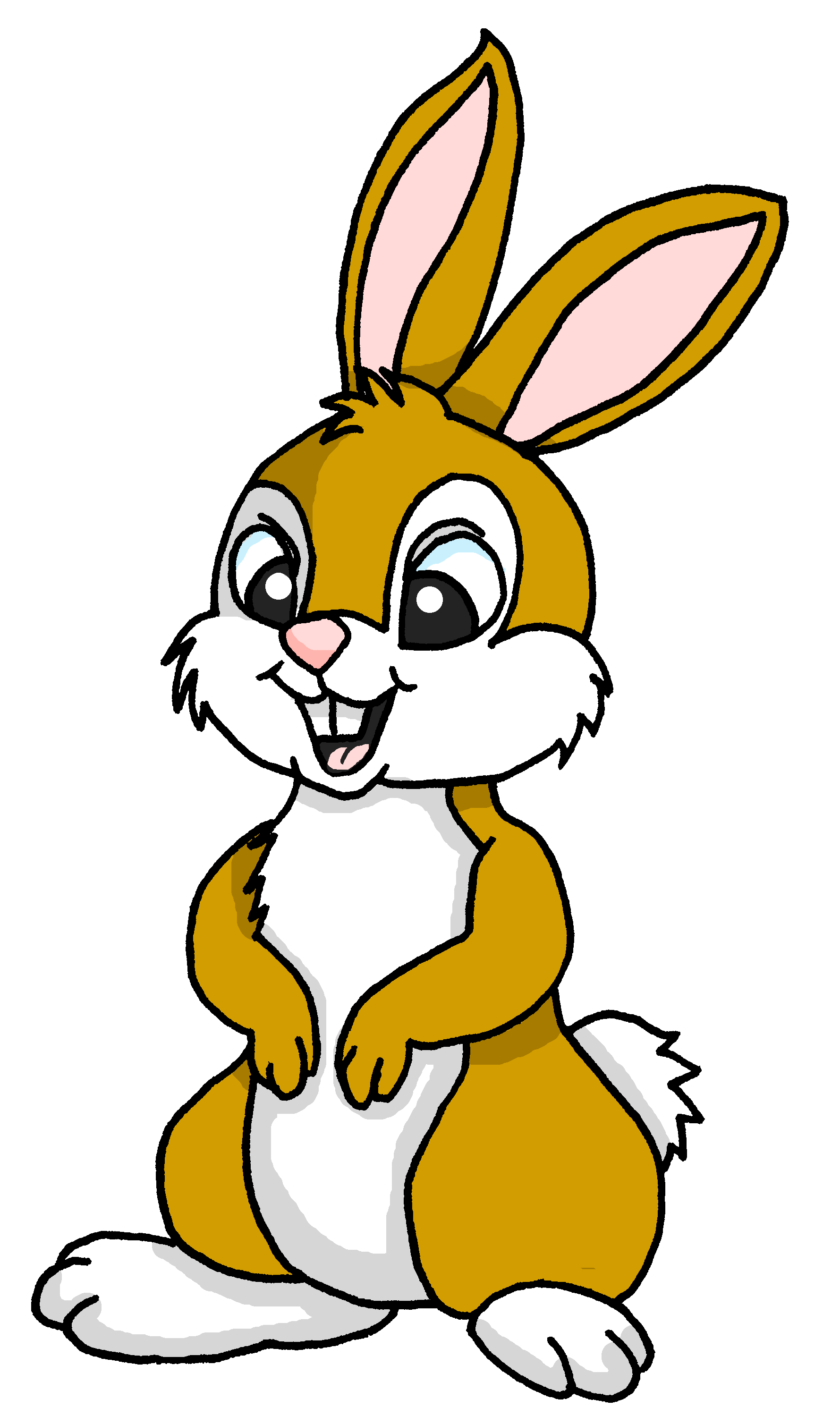 8
[Speaker Notes: [8/8]

Procedure:
Pupils read the message and work out the missing adjective from the gender of the noun it refers to.
Click on whatsapp audio icon to hear the full message, and reveal the written answer.
Teachers can elicit the English for the Whatsapp message, orally from all students.]
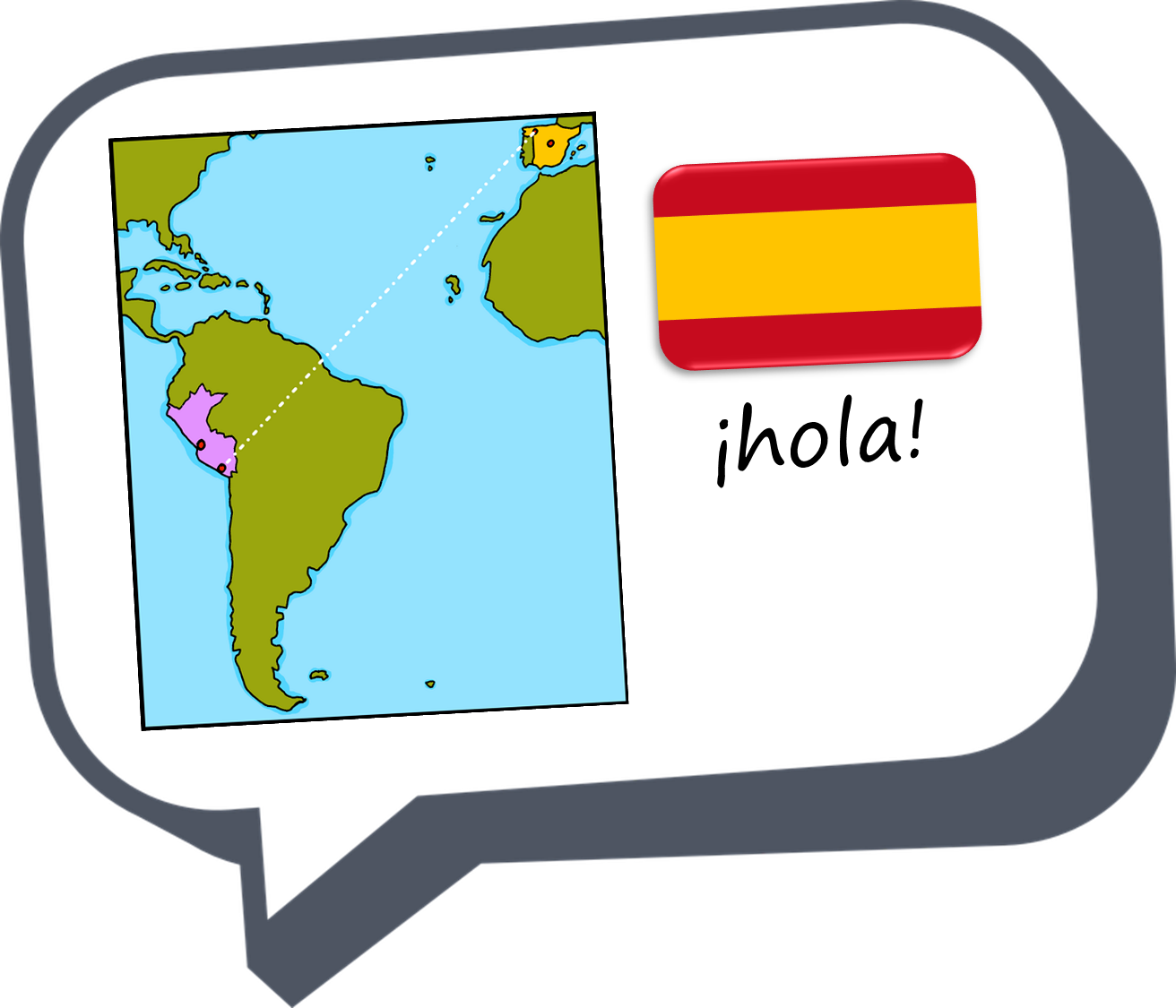 ¡adiós!
rojo